Ημερίδα Παροχής Οδηγιών Για Συμπλήρωση και Υποβολή Αιτήσεων – Πρόσκληση 2022
Συμπράξεις Μικρής Κλίμακας (ΚΑ210)
11 Μαρτίου 2022
ΠΕΡΙΕΧΟΜΕΝΑ
LOREM IPSUM
LOREM IPSUM
LOREM IPSUM
Γενικές Πληροφορίες για το Πρόγραμμα – Πρόσκληση 2022

Βασικές Πληροφορίες για τη Δράση και το νέο Χρηματοδοτικό Μοντέλο

Τεχνικές Οδηγίες για:
Απόκτηση OID
Συμπλήρωση και Υποβολή Διαδικτυακής Αίτησης

Οδηγίες για τη Συγγραφή της Αίτησης – Ανάλυση περιεχομένου

Αξιολόγηση Σχεδίων

Χρήσιμες Συμβουλές

Επικοινωνία - ΙΔΕΠ
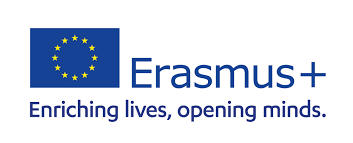 LOREM IPSUM
LOREM IPSUM
LOREM IPSUM
ΒΑΣΙΚΗ ΔΡΑΣΗ 2 – ΑΠΟΚΕΝΤΡΩΜΕΝΕΣ ΔΡΑΣΕΙΣ

ΣΥΜΠΡΑΞΕΙΣ ΓΙΑ ΣΥΝΕΡΓΑΣΙΑ – Συμπράξεις Μικρής Κλίμακας
ΓΕΝΙΚΕΣ ΠΛΗΡΟΦΟΡΙΕΣ ΓΙΑ ΤΟ    ΠΡΟΓΡΑΜΜΑ
ΤΙ ΕΙΝΑΙ ΤΟ ERASMUS+
LOREM IPSUM
LOREM IPSUM
LOREM IPSUM
Το Πρόγραμμα της Ευρωπαϊκής Επιτροπής για την Εκπαίδευση, την Κατάρτιση, τη Νεολαία και τον Αθλητισμό, που προωθεί τη διά βίου μάθηση, για:


Βιώσιμη ανάπτυξη
Δημιουργία ποιοτικών θέσεων εργασίας/Κοινωνική συνοχή
Υποστήριξη της καινοτομίας 
Ενδυνάμωση της Ευρωπαϊκής ταυτότητας
Ενδυνάμωση της ενεργού Συμμετοχής στα κοινά
ΔΟΜΗ ΤΟΥ ΠΡΟΓΡΑΜΜΑΤΟΣ
Βασική Δράση 1 – Μαθησιακή Κινητικότητα Ατόμων
Κινητικότητα ατόμων στους τομείς της Εκπαίδευσης, της Κατάρτισης και της Νεολαίας -  Διαπιστεύσεις Erasmus στους τομείς Επαγγελματικής Εκπαίδευσης και Κατάρτισης, Σχολικής Εκπαίδευσης, Εκπαίδευσης Ενηλίκων και Νεολαίας
Δραστηριότητες Συμμετοχής των Νέων, Ανταλλαγές Νέων κτλ.
LOREM IPSUM
LOREM IPSUM
LOREM IPSUM
Συμπράξεις για Συνεργασία (Συμπράξεις Συνεργασίας + Συμπράξεις Μικρής Κλίμακας)
Συμπράξεις για Αριστεία
Συμπράξεις Καινοτομίας
Σχέδια Ανάπτυξης Ικανοτήτων 
Αθλητικές Διοργανώσεις Μη Κερδοσκοπικού Χαρακτήρα
Διάφορες Διαδικτυακές Πλατφόρμες (eTwinning, EPALE κτλ.)
Βασική Δράση 2 – Συνεργασία μεταξύ Οργανισμών και Ιδρυμάτων
Βασική Δράση 3 – Στήριξη της Χάραξης Πολιτικής και της Συνεργασίας
Ευρωπαϊκή Νεολαία Μαζί
Jean Monnet στον τομέα της Τριτοβάθμιας εκπαίδευσης 
Jean Monnet σε άλλους τομείς Εκπαίδευσης και Κατάρτισης
Πολιτικός Διάλογος Jean Monnet
Jean Monnet
ΧΩΡΕΣ ΤΟΥ ΠΡΟΓΡΑΜΜΑΤΟΣ
Είναι οι χώρες που μπορούν να συμμετέχουν πλήρως σε όλες τις Δράσεις του και είναι οι:


27 Χώρες - Μέλη της Ευρωπαϊκής Ένωσης


Τρίτες Χώρες, συνδεδεμένες με το Πρόγραμμα:

Χώρες ΕΖΕΣ, που είναι μέλη του ΕΟΧ:
Ισλανδία
Λίχτενστάιν
Νορβηγία

Προσχωρούσες/Υποψήφιες προς ένταξη χώρες:
Δημοκρατία της Τουρκίας
Δημοκρατία της Βόρειας Μακεδονίας
Δημοκρατία της Σερβίας
LOREM IPSUM
LOREM IPSUM
LOREM IPSUM
ΔΙΑΧΕΙΡΙΣΗ ΤΟΥ ΠΡΟΓΡΑΜΜΑΤΟΣ
LOREM IPSUM
LOREM IPSUM
LOREM IPSUM
Η διαχείριση του Προγράμματος γίνεται σε δύο επίπεδα:


Κεντρικές Δράσεις:

Εκτελεστικός Φορέας Εκπαίδευσης και Πολιτισμού
(European Education And Culture Executive Agency – EACEA)


Αποκεντρωμένες Δράσεις:

Εθνικές Υπηρεσίες στις διάφορες Χώρες του Προγράμματος
ΒΑΣΙΚΕΣ ΠΡΟΤΕΡΑΙΟΤΗΤΕΣ
LOREM IPSUM
LOREM IPSUM
LOREM IPSUM
Οι βασικές προτεραιότητες του Προγράμματος είναι οι ακόλουθες:

Συμπερίληψη και Ποικιλομορφία

Ψηφιακός μετασχηματισμός

Περιβάλλον και καταπολέμηση της Κλιματικής Αλλαγής

Συμμετοχή στη Δημοκρατική Ζωή
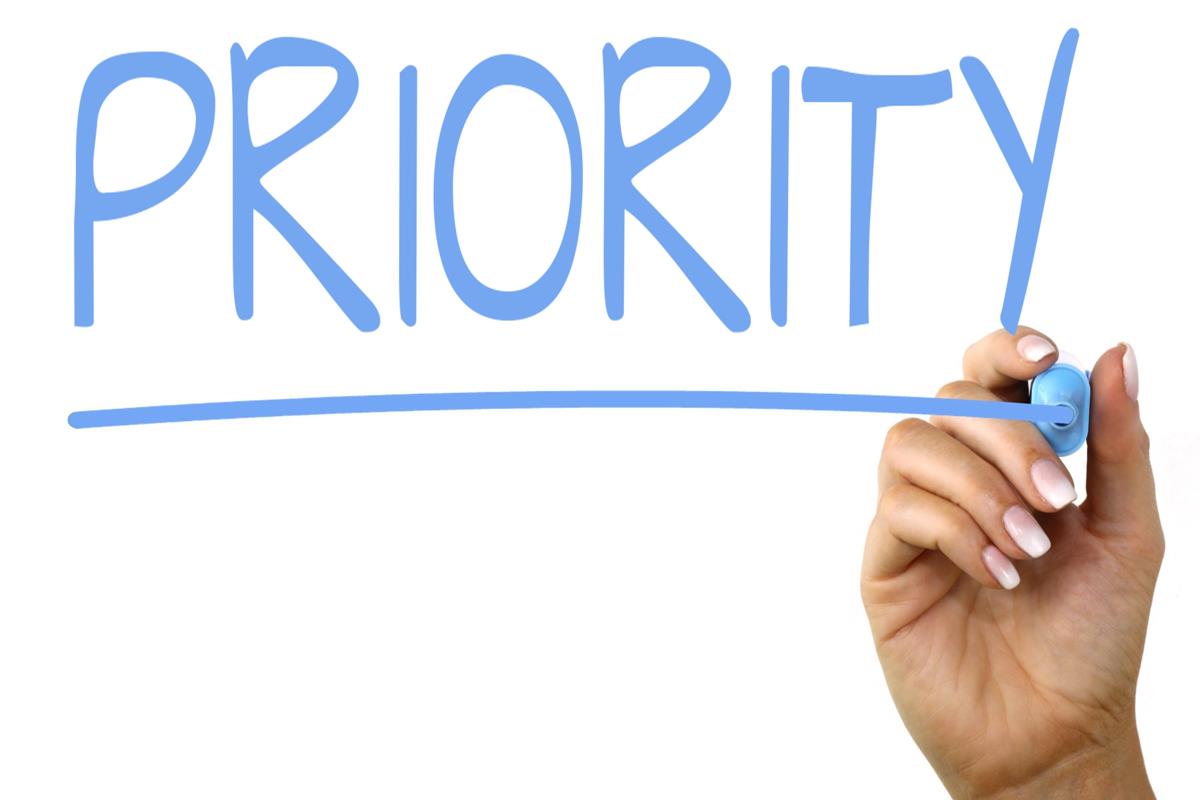 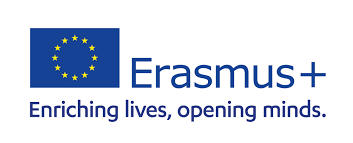 LOREM IPSUM
LOREM IPSUM
LOREM IPSUM
ΒΑΣΙΚΗ ΔΡΑΣΗ 2 – ΑΠΟΚΕΝΤΡΩΜΕΝΕΣ ΔΡΑΣΕΙΣ

ΣΥΜΠΡΑΞΕΙΣ ΓΙΑ ΣΥΝΕΡΓΑΣΙΑ – Συμπράξεις Συνεργασίας

ΒΑΣΙΚΕΣ ΠΛΗΡΟΦΟΡΙΕΣ ΓΙΑ ΤΗ ΔΡΑΣΗ ΚΑΙ ΤΟ ΝΕΟ ΧΡΗΜΑΤΟΔΟΤΙΚΟ ΜΟΝΤΕΛΟ
ΣΥΜΠΡΑΞΕΙΣ ΓΙΑ ΣΥΝΕΡΓΑΣΙΑ
Σχέδια συνεργασίας που αποσκοπούν στην:


Aπόκτηση εμπειριών σε ό,τι αφορά τη διεθνή-διακρατική συνεργασία  > Διεθνοποίηση των δραστηριοτήτων των συμμετεχόντων οργανισμών

Ανάπτυξη και ενίσχυση δικτύων

Ενίσχυση των ικανοτήτων των συμμετεχόντων οργανισμών

Ανταλλαγή πρακτικών, μεθόδων, ιδεών και εμπειριών σε ευρωπαϊκό επίπεδο

Ανάπτυξη, μεταφορά και εφαρμογή καινοτόμων πρακτικών

Εφαρμογή κοινών δράσεων-πρωτοβουλιών

Παραγωγή ποιοτικών αποτελεσμάτων > Επίτευξη ευρωπαϊκών 
      προτεραιοτήτων
ΣΥΜΠΡΑΞΕΙΣ ΓΙΑ ΣΥΝΕΡΓΑΣΙΑ - ΕΙΔΗ
Υπάρχουν δύο ξεχωριστές μορφές Συμπράξεων για Συνεργασία, που είναι οι ακόλουθες:

Συμπράξεις Συνεργασίας (Cooperation Partnerships)

Συμπράξεις Μικρής Κλίμακας (Small – Scale Partnerships)



!!!  Η κάθε κοινοπραξία επιλέγει τον πιο κατάλληλο για την ίδια τύπο Σύμπραξης, αναλόγως του προφίλ και της δυναμικής των συμμετεχόντων σ’ αυτήν οργανισμών αλλά και των στόχων/αποτελεσμάτων του Σχεδίου που προτίθεται να υλοποιήσει
ΣΥΜΠΡΑΞΕΙΣ ΜΙΚΡΗΣ ΚΛΙΜΑΚΑΣ – ΕΠΙΤΕΥΞΗ ΠΡΟΤΕΡΑΙΟΤΗΤΩΝ
Κάθε Σχέδιο πρέπει να απευθύνεται (στόχοι, δραστηριότητες, αποτελέσματα) σε τουλάχιστον:



Μία οριζόντια ευρωπαϊκή προτεραιότητα:

Συμπερίληψη και Ποικιλομορφία στους τομείς της Εκπαίδευσης, της Κατάρτισης, της Νεολαίας και του Αθλητισμού
Περιβάλλον και Καταπολέμηση της Κλιματικής Αλλαγής
Ψηφιακός μετασχηματισμός, μέσω της ανάπτυξης ψηφιακής ετοιμότητας/ανθεκτικότητας/ικανότητας
Κοινές αξίες, αστική εμπλοκή και συμμετοχή


ή


Μία προτεραιότητα του τομέα στα πλαίσια του οποίου υποβάλλεται η αίτηση (= τομέας με τον μεγαλύτερο αντίκτυπο)
ΣΥΜΠΡΑΞΕΙΣ ΜΙΚΡΗΣ ΚΛΙΜΑΚΑΣ – ΕΙΔΙΚΟΙ ΣΤΟΧΟΙ
Οι ειδικοί στόχοι του τύπου αυτού Συμπράξεων είναι οι εξής:

Ελκυστική και διευρυμένη πρόσβαση στο Πρόγραμμα σε νεοεισερχόμενους/ λιγότερο έμπειρους οργανισμούς και σε οργανισμούς μικρής κλίμακας
Στήριξη της ένταξης ομάδων-στόχων με λιγότερες ευκαιρίες
Στήριξη της ενεργού συμμετοχής των Ευρωπαίων πολιτών στα κοινά και αναγωγή της ευρωπαϊκής διάστασης στο τοπικό επίπεδο
Ενίσχυση της ποιότητας των εργασιών, δραστηριοτήτων και πρακτικών των συμμετεχόντων οργανισμών
Ενίσχυση της ικανότητας των οργανισμών για διακρατική/διατομεακή συνεργασία
Κάλυψη κοινών αναγκών/επίτευξη προτεραιοτήτων στους τομείς της Εκπαίδευσης 
      και Κατάρτισης
Ενεργοποίηση μετασχηματισμού και αλλαγής (σε επίπεδο ατόμου/οργανισμού/τομέα)
ΣΥΜΠΡΑΞΕΙΣ ΜΙΚΡΗΣ ΚΛΙΜΑΚΑΣ – ΤΟΜΕΙΣ ΥΠΟΒΟΛΗΣ ΠΡΟΤΑΣΕΩΝ
Οι ΚΑ210 προτάσεις μπορούν να υποβληθούν στους τομείς της:

Σχολικής Εκπαίδευσης

Επαγγελματικής Εκπαίδευσης και Κατάρτισης

Εκπαίδευσης Ενηλικών





!!! Η Δράση αυτή δεν υποστηρίζεται από την Τριτοβάθμια Εκπαίδευση
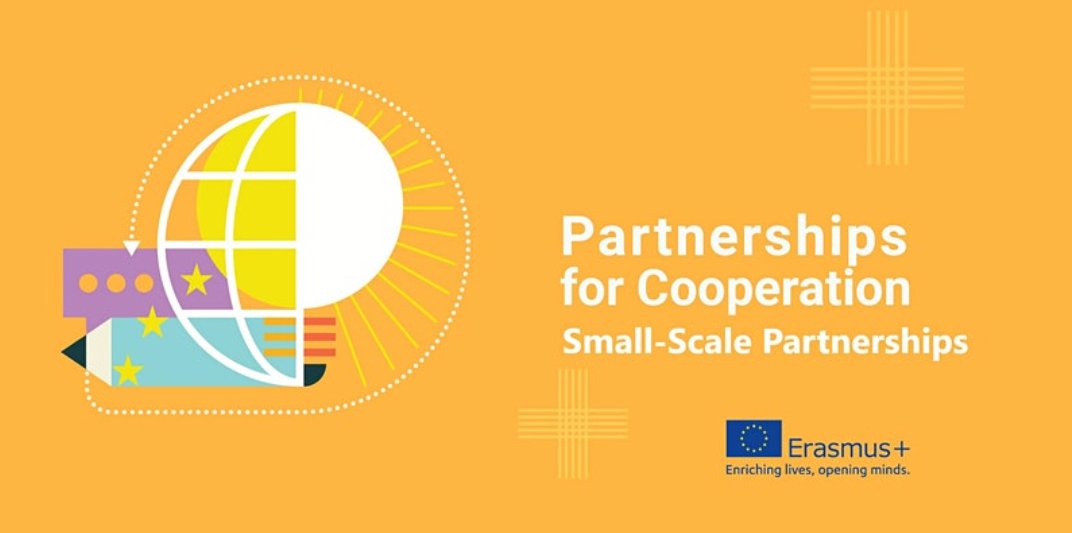 ΣΥΜΠΡΑΞΕΙΣ ΜΙΚΡΗΣ ΚΛΙΜΑΚΑΣ – ΕΠΙΛΕΞΙΜΟΙ ΟΡΓΑΝΙΣΜΟΙ
Επιλέξιμοι συμμετέχοντες οργανισμοί στον τύπο αυτό Συμπράξεων είναι:

Όλοι οι δημόσιοι ή ιδιωτικοί οργανισμοί με νομική υπόσταση, που εδρεύουν σε Χώρα του Προγράμματος 

!!! Ανεξαρτήτως του τομέα στα πλαίσια του οποίου θα υποβληθεί η αίτηση, οι Συμπράξεις Συνεργασίας είναι ανοικτές σε κάθε οργανισμό  που δραστηριοποιείται στους τομείς της Εκπαίδευσης, της Κατάρτισης, της Νεολαίας και του Αθλητισμού ή σε άλλους κοινωνικο-οικονομικούς τομείς και σε οργανισμούς που δραστηριοποιούνται διατομεακά

Παράδειγμα:
Μία κοινοπραξία που περιλαμβάνει ΟΧΙ ΜΟΝΟ ΣΧΟΛΕΙΑ, αλλά επίσης Τριτοβάθμια Ιδρύματα, Συμβουλευτικές Εταιρείες και Μη Κυβερνητικούς Οργανισμούς  υποβάλλει αίτηση στον τομέα της Σχολικής Εκπαίδευσης
ΣΥΜΠΡΑΞΕΙΣ ΜΙΚΡΗΣ ΚΛΙΜΑΚΑΣ – ΡΟΛΟΙ ΟΡΓΑΝΙΣΜΩΝ
Συντονιστής - Εταίρος:

Υποβάλλει την αίτηση εκ μέρους όλων των οργανισμών της Κοινοπραξίας στην Εθνική Υπηρεσία της χώρας του


Εταίροι που δεν έχουν συντονιστικό ρόλο:

Συνεργάζονται με τον αιτούντα οργανισμό για την υλοποίηση των στόχων 
      του Σχεδίου
Εξουσιοδοτούν τον συντονιστή οργανισμό να δρα εξ’ ονόματός τους




!!! Αναλόγως των προτεραιοτήτων-στόχων ενός Σχεδίου,πρέπει να επιλέγονται οι πιο κατάλληλοι και με αποκλίσεις μεταξύ τους εταίροι,ούτως ώστε να επωφεληθούν από τα διαφορετικά τους προφίλ και να αναπτύξουν συναφή και ποιοτικά αποτελέσματα.
ΣΥΜΠΡΑΞΕΙΣ ΜΙΚΡΗΣ ΚΛΙΜΑΚΑΣ – ΑΡΜΟΔΙΟΤΗΤΕΣ ΕΤΑΙΡΩΝ
Αρμοδιότητες Συντονιστή:

Συντονίζει την προετοιμασία της αίτησης
Εμπλέκει τους εταίρους στη συγγραφή της αίτησης
Υποβάλλει την αίτηση στην Ε.Υ. της χώρας του
Παρακολουθεί/συντονίζει την υλοποίηση του Σχεδίου
Πραγματοποιεί πληρωμές προς τους εταίρους του
Υποβάλλει ενδιάμεσες/τελικές εκθέσεις


Αρμοδιότητες λοιπών Συμμετεχόντων Οργανισμών:

Συμβάλλουν στο σχεδιασμό/προετοιμασία της αίτησης
Εξουσιοδοτούν τον συντονιστή να δρα εξ’ ονόματός τους
Συμβάλλουν ενεργά στην υλοποίηση των αποτελεσμάτων και στη διάδοση 
       του σχεδίου
Συμβάλλουν στην ετοιμασία των ενδιάμεσων εκθέσεων/της τελικής έκθεσης
ΣΥΜΠΡΑΞΕΙΣ ΜΙΚΡΗΣ ΚΛΙΜΑΚΑΣ – ΣΥΝΘΕΣΗ ΚΟΙΝΟΠΡΑΞΙΑΣ
Στις Συμπράξεις Μικρής Κλίμακας πρέπει να περιλαμβάνονται:

Τουλάχιστον δύο οργανισμοί από δύο διαφορετικές 
Χώρες του Προγράμματος



!!! Δεν υπάρχει ανώτατο όριο σε σχέση με τον αριθμό των συμμετεχόντων οργανισμών

!!! Όλοι οι συμμετέχοντες οργανισμοί πρέπει να ονομάζονται στην αίτηση για επιχορήγηση
ΣΥΜΠΡΑΞΕΙΣ ΜΙΚΡΗΣ ΚΛΙΜΑΚΑΣ – ΔΙΑΡΚΕΙΑ ΣΧΕΔΙΩΝ
Οι Συμπράξεις Συνεργασίας διαρκούν:

6 - 24 μήνες







!!! Η διάρκεια του Σχεδίου επιλέγεται κατά τη συγγραφή της αίτησης, στη βάση των στόχων και των προγραμματισμένων δραστηριοτήτων του
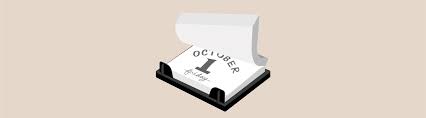 ΣΥΜΠΡΑΞΕΙΣ ΜΙΚΡΗΣ ΚΛΙΜΑΚΑΣ – ΧΩΡΕΣ ΔΡΑΣΤΗΡΙΟΤΗΤΩΝ
Επιλέξιμες θεωρούνται μόνο οι δραστηριότητες που υλοποιούνται:


Σε μία από τις Χώρες των συμμετεχόντων οργανισμών


Στις πόλεις όπου εδρεύουν τα θεσμικά όργανα της Ευρωπαϊκής Ένωσης (Βρυξέλλες, Φρανκφούρτη, Λουξεμβούργο, Στρασβούργο, Χάγη)
ΣΥΜΠΡΑΞΕΙΣ ΜΙΚΡΗΣ ΚΛΙΜΑΚΑΣ – ΥΠΟΒΟΛΗ ΑΙΤΗΣΗΣ
Η αίτηση υποβάλλεται πάντοτε στην Εθνική Υπηρεσία όπου εδρεύει ο οργανισμός του συντονιστή και εκεί επίσης αξιολογείται.
Ανά Προθεσμία Υποβολής, η ίδια κοινοπραξία εταίρων επιτρέπεται να υποβάλει μία μόνο αίτηση και σε μία μόνο Υπηρεσία 
(Υπηρεσία=Εθνικές Υπηρεσίες διαχείρισης των αποκεντρωμένων δράσεων του Προγράμματος και European Education and Culture Executive Agency-Διαχείριση Κεντρικών Δράσεων)
Διενέργεια ελέγχων πολλαπλής υποβολής
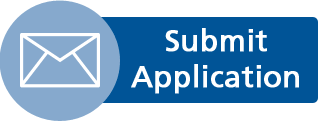 ΣΥΜΠΡΑΞΕΙΣ ΜΙΚΡΗΣ ΚΛΙΜΑΚΑΣ –  ΠΡΟΘΕΣΜΙΕΣ ΥΠΟΒΟΛΗΣ
Οι αιτήσεις για επιχορήγηση θα υποβάλλονται μέχρι και τις:

23 Μαρτίου 2022, 1 μ.μ. (ώρα Κύπρου)
!!! Η συγκεκριμένη προθεσμία αφορά Σχέδια που θα ξεκινήσουν μεταξύ 1ης Σεπτεμβρίου  2022 – 31ης Δεκεμβρίου 2022

4 Οκτωβρίου 2022, 1 μ.μ. (ώρα Κύπρου)
!!! Η συγκεκριμένη προθεσμία αφορά Σχέδια που θα ξεκινήσουν μεταξύ 1ης Ιανουαρίου 2023 – 31ης Αυγούστου 2023
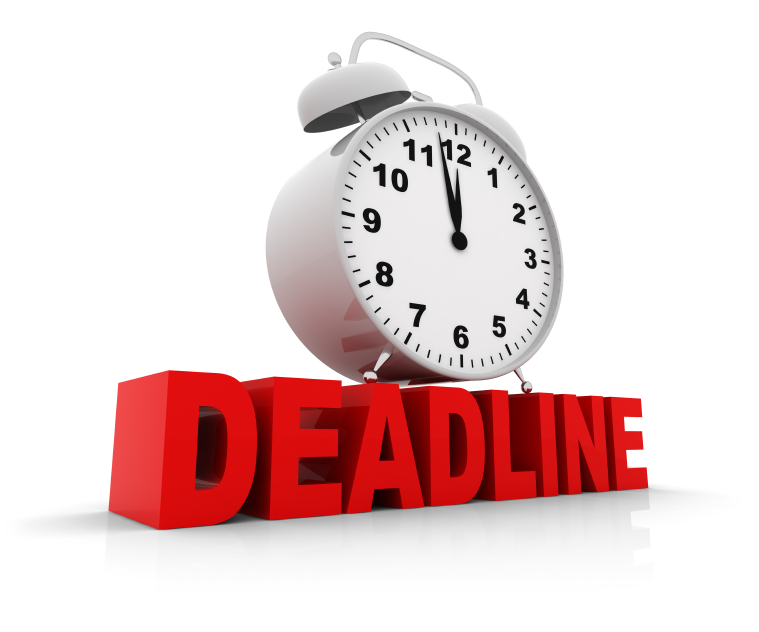 ΣΥΜΠΡΑΞΕΙΣ ΜΙΚΡΗΣ ΚΛΙΜΑΚΑΣ – ΑΝΑΖΗΤΗΣΗ ΕΤΑΙΡΩΝ
Σεμινάρια Επαφών: Ανακοινώνονται στην Ιστοσελίδα του ΙΔΕΠ και στη σελίδα Facebook του ΙΔΕΠ Διά Βίου Μάθησης

Erasmus+ Projects Results Platform 

Ιδιωτικές πρωτοβουλίες, όπως
Ομάδες στο Facebook/LinkedIn

Προσωπικές επαφές, που αποκτήθηκαν μέσω:
Συμμετοχής σε προηγούμενο Erasmus+ ή LLP Σχέδιο
Συμμετοχής σε άλλο χρηματοδοτούμενο Πρόγραμμα

Πλατφόρμες eTwinning + School Education Gateway (Για σχολεία) 
     και EPALE (Για Εκπαίδευση Ενηλίκων και ΕΕΚ)
ΣΥΜΠΡΑΞΕΙΣ ΜΙΚΡΗΣ ΚΛΙΜΑΚΑΣ – ΔΙΑΘΕΣΙΜΟ ΚΟΝΔΥΛΙ
ΣΥΜΠΡΑΞΕΙΣ ΜΙΚΡΗΣ ΚΛΙΜΑΚΑΣ – ΣΥΝΟΛΙΚΗ ΕΠΙΧΟΡΗΓΗΣΗ
Επιλογή ανάμεσα σε δύο διαφορετικά κατ’ αποκοπήν ποσά:



30 000 EUR

60 000 EUR



!!! H επιλογή του κατάλληλου ποσού γίνεται από τον αιτητή, στη βάση των δραστηριοτήτων που θα συμπεριλαμβάνει το Σχέδιο και των επιδιωκόμενων αποτελεσμάτων του αλλά και στη βάση των δυνατοτήτων των συμμετεχόντων οργανισμών
[Speaker Notes: Οι δικαιούχοι μπορούν να χρησιμοποιούν τη συνολική επιχορήγηση με τον πλέον ευέλικτο τρόπο καθ’ όλη τη διάρκεια του σχεδίου και σύμφωνα με το εγκεκριμένο πρόγραμμα εργασίας. Δε σημαίνει, π.χ. ότι επειδή ένα διετές Σχέδιο εγκρίθηκε για 60 000 Ευρώ, θα πρέπει κάθε χρόνο να ξοδεύει 30 000 Ευρώ.]
ΣΥΜΠΡΑΞΕΙΣ ΜΙΚΡΗΣ ΚΛΙΜΑΚΑΣ – ΧΡΗΜΑΤΟΔΟΤΙΚΟ ΜΟΝΤΕΛΟ
Βασικοί κανονισμοί χρηματοδότησης:

Η επιχορήγηση λαμβάνει τη μορφή ενός κατ’ αποκοπήν ποσού (lump-sum), το οποίο θα πρέπει να καλύψει τα έξοδα υλοποίησης όλων των επιλέξιμων δραστηριοτήτων του Σχεδίου

Ο υπολογισμός του κόστους για κάθε δραστηριότητα που θα υλοποιηθεί στα πλαίσια του Σχεδίου γίνεται από τον αιτητή. 

Το συνολικό κόστος των δραστηριοτήτων του Σχεδίου που θα παρουσιάζονται στην αίτηση για επιχορήγηση πρέπει να ισοδυναμεί με το αιτούμενο κατ’ αποκοπήν ποσό Εάν το άθροισμα των εξόδων των δραστηριοτήτων του Σχεδίου ξεπερνά το επιλεγμένο κατ’ αποκοπήν ποσό, ο αιτητής δεν υποχρεούται να δικαιολογήσει τις επιπρόσθετες δαπάνες του Σχεδίου, υποβάλλοντας αναλυτικό προϋπολογισμό, αναμένεται όμως να καλύψει τις δαπάνες αυτές χρησιμοποιώντας άλλες πηγές χρηματοδότησης.

Εάν το Σχέδιο επιλεγεί για χρηματοδότηση, το αιτούμενο κατ’ αποκοπήν ποσό θεωρείται αυτόματα το συνολικό ποσό επιχορήγησης.
[Speaker Notes: Επομένως, στην αίτηση θα παρουσιάζονται μόνο οι δραστηριότητες του Σχεδίου που το άθροισμα του κόστους τους ισοδυναμεί με το αιτούμενο κατ’ αποκοπήν ποσό.]
ΣΥΜΠΡΑΞΕΙΣ ΜΙΚΡΗΣ ΚΛΙΜΑΚΑΣ – ΧΡΗΜΑΤΟΔΟΤΙΚΟ ΜΟΝΤΕΛΟ
Βασικές αρχές που πρέπει να τηρούνται:

Αρχή της συγχρηματοδότησης και της μη αποκόμισης κέρδους: Όταν η επιχορήγηση της ΕΕ παρέχεται με τη μορφή κατ’ αποκοπήν ποσών, η τήρηση των αρχών της μη αποκόμισης κέρδους και της συγχρηματοδότησης διασφαλίζεται εκ των προτέρων από την Επιτροπή για το σύνολο της δράσης, κατά τον καθορισμό των διαθέσιμων κατ’ αποκοπήν ποσών. Επειδή, κατά γενικό κανόνα, οι αρχές της μη αποκόμισης κέρδους και της συγχρηματοδότησης θεωρούνται διασφαλισμένες, οι αιτούντες δεν είναι υποχρεωμένοι να παρέχουν πληροφορίες σχετικά με άλλες πηγές χρηματοδότησης, πέραν της επιχορήγησης της ΕΕ, ούτε να δικαιολογούν τις επιπρόσθετες δαπάνες του σχεδίου. 

Αρχή της αναλογικότητας: Το ύψος του κατ’ αποκοπήν ποσού καθορίζει: α. Το επίπεδο περιπλοκότητας των διαχειριστικών απαιτήσεων του Σχεδίου και γ. Τον αριθμό και το μέγεθος των προτεινόμενων δραστηριοτήτων

Αρχή οικονομίας/αποδοτικότητας από πλευράς κόστους: Στόχος είναι η εξεύρεση των αποδοτικότερων οικονομικά τρόπων για την επίτευξη παρόμοιων αποτελεσμάτων. Εάν το αιτούμενο ποσό θεωρηθεί από την Εθνική Υπηρεσία ακατάλληλο/μη ρεαλιστικό για την υλοποίηση των δραστηριοτήτων του Σχεδίου, τότε η πρόταση απορρίπτεται  Δε γίνεται αναθεώρηση προϋπολογισμού για τις αιτήσεις που θα χρηματοδοτηθούν και ούτε είναι εφικτό να γίνει υποβάθμιση μίας πρότασης από το ψηλότερο 
      κατ’  αποκοπήν ποσό στο χαμηλότερο
ΣΥΜΠΡΑΞΕΙΣ ΜΙΚΡΗΣ ΚΛΙΜΑΚΑΣ – ΧΡΗΜΑΤΟΔΟΤΙΚΟ ΜΟΝΤΕΛΟ
Υπολογισμός κόστους:


O Οδηγός του Προγράμματος δεν προτείνει συγκεκριμένη μέθοδο για τον υπολογισμό του κόστους της πρότασης/των δραστηριοτήτων από μεριάς αιτητή. Επειδή, όμως, οι αξιολογητές της αίτησης θα αξιολογήσουν την αποδοτικότητα/αποτελεσματικότητα της πρότασης από πλευράς κόστους, η κοστολόγηση είναι σωστότερο να γίνεται στη βάση κάποιων στοιχείων/παραμέτρων


Παράδειγμα:

Στην περίπτωση που γίνεται προσπάθεια κοστολόγησης μίας μετακίνησης στο εξωτερικό (αεροπορικά εισιτήρια) θα μπορούσε η κοστολόγηση να γίνει - μεταξύ άλλων - με τους εξής τρόπους:

Χρήση των τιμών που ίσχυαν μέχρι και την προηγούμενη Πρόσκληση για υποβολή αιτήσεων για κάθε εύρος χιλιομετρικής απόστασης (Οικονομικοί Πίνακες ΕΕ)

Έρευνα αγοράς για διαθέσιμες τιμές κατά την προγραμματισμένη περίοδο υλοποίησης και καταχώρηση στην αίτηση του μέσου όρου τιμών

Εμπειρία από προηγούμενη συμμετοχή σε Προγράμματα σχετικά με το πραγματικό κόστος μίας  
       τέτοιας μετακίνησης
ΣΥΜΠΡΑΞΕΙΣ ΜΙΚΡΗΣ ΚΛΙΜΑΚΑΣ – ΔΙΑΘΕΣΙΜΟ ΚΟΝΔΥΛΙ
Επιλογή ανάμεσα σε δύο κατ’ αποκοπήν ποσά:
Σε περίπτωση αμφιβολιών μεταξύ δύο ποσών, οι αιτούντες μπορούν: 


Να μειώσουν το κόστος του Σχεδίου τους, ανακαλύπτοντας π.χ. οικονομικά αποδοτικότερους τρόπους για την επίτευξη παρόμοιων αποτελεσμάτων ή προσαρμόζοντας τον αριθμό/την κλίμακα των δραστηριοτήτων του Σχεδίου στο χαμηλότερο κατ’ αποκοπήν ποσό


Να αυξήσουν το κόστος του Σχεδίου τους, προσεγγίζοντας π.χ μεγαλύτερο αριθμό συμμετεχόντων στις δραστηριότητές τους ή προσαρμόζοντας τον αριθμό των δραστηριοτήτων/των επιδιωκόμενων αποτελεσμάτων στο ψηλότερο κατ’ αποκοπήν ποσό
[Speaker Notes: Η όποια αύξηση πρέπει να γίνεται με σύνεση και να συνάδει με τους γενικούς στόχους του Σχεδίου, να μη γίνεται, δηλαδή, απλώς για να γίνει. Πρέπει να εξυπηρετεί συγκεκριμένους στόχους και να παράγει συγκεκριμένα οφέλη.]
ΣΥΜΠΡΑΞΕΙΣ ΜΙΚΡΗΣ ΚΛΙΜΑΚΑΣ – ΧΡΗΜΑΤΟΔΟΤΙΚΟ ΜΟΝΤΕΛΟ
Επιλέξιμες Δραστηριότητες:

Το νέο μοντέλο χρηματοδότησης είναι ανοικτό σε κάθε είδους δραστηριότητα, αρκεί η δραστηριότητα να: 

Σχετίζεται ξεκάθαρα με τους στόχους και τα αποτελέσματα του Σχεδίου 
Πληροί τα κριτήρια επιλεξιμότητας που αφορούν τις χώρες υλοποίησης (διαφάνεια αρ. 20) 
Είναι κοστολογημένη, στη βάση κάποιων ρεαλιστικών παραμέτρων, π.χ. Διάρκεια, Αριθμός Συμμετεχόντων (κατά προσέγγιση) κτλ.
Είναι συμβατή με τους γενικούς στόχους της Δράσης, π.χ: Να υποστηρίζει την ένταξη των ομάδων-στόχων με μειωμένες ευκαιρίες

!!! Εάν οι δραστηριότητες μίας πρότασης για επιχορήγηση δεν τηρούν τις πιο πάνω προϋποθέσεις, τότε η πρόταση αναμένεται κανονικά να απορριφθεί και σπανιότερα, να λάβει χαμηλή βαθμολογία και να τοποθετηθεί σε κατάλογο αναμονής

!!! Εάν μία δραστηριότητα δεν τηρεί τις πιο πάνω προϋποθέσεις, δεν υπάρχει η δυνατότητα αποκοπής μόνο του ποσού που δηλώνεται για την υλοποίησή της και επιχορήγηση της πρότασης με το υπολειπόμενο ποσό. Σε μία τέτοια περίπτωση και νοουμένου ότι η πρόταση είναι γενικά πολύ καλής ποιότητας, τότε η πρόταση μπορεί να εγκριθεί με το επιλεγμένο κατ’ αποκοπήν ποσό, δεδομένου ότι οι δαπάνες που θα διατίθεντο για την μη επιλέξιμη δραστηριότητα μπορούν να ανακατανεμηθούν στις υπόλοιπες δραστηριότητες.
ΣΥΜΠΡΑΞΕΙΣ ΜΙΚΡΗΣ ΚΛΙΜΑΚΑΣ – ΧΡΗΜΑΤΟΔΟΤΙΚΟ ΜΟΝΤΕΛΟ
Παραδείγματα Δραστηριοτήτων και Συνδεδεμένων Εξόδων:
*Η αγορά/ενοικίαση εξοπλισμού και υπηρεσιών (πρώην “Exceptional Costs”) συνίσταται όπως ενσωματώνεται στον προϋπολογισμό της δραστηριότητας με την οποία συνδέεται. Οι αξιολογητές της πρότασης θα αξιολογήσουν την ανάγκη και την καταλληλόλητα ενός τέτοιου εξόδου για την υλοποίηση της εκάστοτε δραστηριότητας.
ΣΥΜΠΡΑΞΕΙΣ ΜΙΚΡΗΣ ΚΛΙΜΑΚΑΣ – ΧΡΗΜΑΤΟΔΟΤΙΚΟ ΜΟΝΤΕΛΟ
Υπεργολαβία:

Η αγορά υπηρεσιών επιτρέπεται εφόσον δεν καλύπτει βασικές δραστηριότητες από τις οποίες εξαρτάται άμεσα η επίτευξη των στόχων της πρότασης (π.χ. την ανάπτυξη του περιεχομένου ενός εκ των αποτελεσμάτων του Σχεδίου).

Το ποσό που θα αφορά τις υπεργολαβίες δεν πρέπει να υπερβαίνει το 20 % του συνολικού ποσού επιχορήγησης 

Το ποσό που θα αντιστοιχεί στην αγορά υπηρεσιών θα ενσωματώνεται στην εκάστοτε δραστηριότητα με την οποία συνδέεται
ΣΥΜΠΡΑΞΕΙΣ ΜΙΚΡΗΣ ΚΛΙΜΑΚΑΣ – ΧΡΗΜΑΤΟΔΟΤΙΚΟ ΜΟΝΤΕΛΟ
Τελική Πληρωμή Εγκεκριμένων Σχεδίων:
Η πληρωμή του συνολικού κατ’ αποκοπή ποσού εξαρτάται από τον βαθμό υλοποίησης των προγραμματισμένων δραστηριοτήτων, όπως αυτές παρουσιάζονται στην τελική έκθεση του δικαιούχου.

Κατά την υποβολή της Τελικής Έκθεσης, δεν απαιτούνται αποδεικτικά έγγραφα των εξόδων που πραγματοποιήθηκαν, π.χ. τιμολόγια, αλλά μόνο αποδεικτικά υλοποίησης των δραστηριοτήτων για τις οποίες ο δικαιούχος αιτείται χρηματοδότηση (π.χ. ημερήσιες διατάξεις, έγγραφα που παράχθηκαν, φωτογραφίες και βίντεο κτλ.)

Εάν τα όσα υλοποιούν εν τέλει οι δικαιούχοι είναι λιγότερα από αυτά που περιγράφονται στην αίτηση για επιχορήγηση ή πιο χαμηλής ποιότητας, η ΕΥ εφαρμόζει αποκοπές, αναλογικά στο τι έχει επιτευχθεί

Ελλιπής, επιμέρους ή καθυστερημένη υλοποίηση του Σχεδίου μπορεί να έχει ως αποτέλεσμα την εφαρμογή αποκοπών στο τελικό ποσό επιχορήγησης. Οι αποκοπές είναι ποσοστιαίες και εξαρτώνται από τη συνολική βαθμολογία που εξασφάλισε η τελική έκθεση (Παράδειγμα: Για τελικές εκθέσεις που λαμβάνουν βαθμολογία μεταξύ 45 – 59/100 αποκόπτεται το 10% του τελικού ποσού επιχορήγησης)

Στην περίπτωση που μία δραστηριότητα δεν υλοποιείται και ούτε αντικαθίσταται από άλλη αντίστοιχη δραστηριότητα, η ΕΥ μειώνει το ποσό επιχορήγησης κατά το ποσό που αντιστοιχεί στη δραστηριότητα αυτή, όπως αυτό ορίζεται στον 
     αναλυτικό προϋπολογισμό που αποτελεί Παράρτημα της Συμφωνίας Επιχορήγησης
ΣΥΜΠΡΑΞΕΙΣ ΜΙΚΡΗΣ ΚΛΙΜΑΚΑΣ – ΧΡΗΜΑΤΟΔΟΤΙΚΟ ΜΟΝΤΕΛΟ
Έλεγχοι:

Έλεγχος Τελικής Έκθεσης

Έλεγχος επιπλέον υποστηρικτικών εγγράφων (Desk check): Σε βάθος έλεγχος των αποδεικτικών υλοποίησης των δραστηριοτήτων, προκειμένου να επιβεβαιωθεί ότι οι δραστηριότητες που περιγράφονται στην Τελική Έκθεση έλαβαν πράγματι χώρα.

Επιτόπιοι Έλεγχοι: Σκοπός των επί τόπου ελέγχων είναι να εξακριβώσουν κατά πόσον πράγματι υλοποιήθηκαν οι δραστηριότητες του Σχεδίου με βάση τον αρχικό προγραμματισμό και κατά πόσον είναι επιλέξιμες και ποιοτικές και πραγματοποιούνται:
Κατά την υλοποίηση του Σχεδίου 
Μετά τη λήξη του Σχεδίου: Προϋποθέτει δυνατότητα πρόσβασης του ΙΔΕΠ στους λογαριασμούς του δικαιούχου, αλλά μόνο για εξακρίβωση των πιο πάνω

Audit: Δε διεξάγεται από την ΕΥ αλλά είτε από την ΕΕ είτε από ανεξάρτητο σώμα ελεγκτών και γίνεται μετά από το κλείσιμο του Σχεδίου. Οι ελεγκτές διατηρούν το δικαίωμα να ελέγξουν έγγραφα που σχετίζονται με τα παραχθέντα έξοδα των δραστηριοτήτων, με σκοπό την αξιολόγηση και  
     αναθεώρηση του χρηματοδοτικού μοντέλου που χρησιμοποιείται.
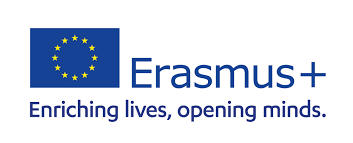 LOREM IPSUM
LOREM IPSUM
LOREM IPSUM
ΒΑΣΙΚΗ ΔΡΑΣΗ 2 – ΑΠΟΚΕΝΤΡΩΜΕΝΕΣ ΔΡΑΣΕΙΣ

ΣΥΜΠΡΑΞΕΙΣ ΓΙΑ ΣΥΝΕΡΓΑΣΙΑ – Συμπράξεις Μικρής Κλίμακας
ΤΕΧΝΙΚΕΣ ΟΔΗΓΙΕΣ
ΑΠΟΚΤΗΣΗ OID
ΤΕΧΝΙΚΕΣ ΟΔΗΓΙΕΣ – Απαραίτητα Βήματα για την Υποβολή Αίτησης
Οργανισμοί που δε διαθέτουν OID:

Δημιουργία EU Login Account : Παρέχει πρόσβαση σε συγκεκριμένα ηλεκτρονικά εργαλεία, που χρησιμοποιούνται πριν και κατά την υποβολή της αίτησης
 Είναι πιθανό κάποιος οργανισμός που δε διαθέτει OID, να διαθέτει ήδη EU Login Account. 


Σύνδεση με την Πλατφόρμα Erasmus+ and European Solidarity Corps Platform:

Εγγραφή οργανισμού στο “ORS” για απόκτηση του μοναδικού αναγνωριστικού κωδικού OID (πρώην PIC): Η εγγραφή γίνεται άπαξ, αλλά η επικαιροποίησή της είναι ανά πάσα στιγμή δυνατή
Συμπλήρωση και Υποβολή Αίτησης
ΤΕΧΝΙΚΕΣ ΟΔΗΓΙΕΣ – Απαραίτητα Βήματα για την Υποβολή Αίτησης
Οργανισμοί που διαθέτουν OID:

Σύνδεση με την Πλατφόρμα Erasmus+ and European Solidarity Corps Platform: 

Εντοπισμός της εγγραφής του οργανισμού στο“Organisation Registration  System” και επικαιροποίηση καταχωρημένων στοιχείων (όπου ισχύει): Για την επικαιροποίηση της εγγραφής είναι απαραίτητα τα στοιχεία του EU Login Account που χρησιμοποιήθηκε για την εγγραφή του οργανισμού στο ORS (user name-email & password) 

!!! Εάν δε διαθέτετε είτε το username είτε το password του συγκεκριμένου EU Login Account, επικοινωνήστε έγκαιρα με το ΙΔΕΠ Διά Βίου Μάθησης



Συμπλήρωση και Υποβολή Αίτησης
ΤΕΧΝΙΚΕΣ ΟΔΗΓΙΕΣ – ΔΗΜΙΟΥΡΓΙΑ EU LOGIN ACCOUNT
Κατά τη δημιουργία EU Login Account από έναν οργανισμό, θα πρέπει να λαμβάνονται υπόψη τα ακόλουθα: 

Είναι πάντοτε απαραίτητη η δημιουργία ενός EU Login Account που να συνδέεται με την κοινής χρήσης ηλεκτρονική διεύθυνση του οργανισμού: 
     
Ο λογαριασμός αυτός πρέπει να χρησιμοποιηθεί για την εγγραφή του οργανισμού στο σύστημα ORS

Η δημιουργία λογαριασμών συνδεδεμένων με τις προσωπικές ηλεκτρονικές διευθύνσεις των ατόμων επαφής κάθε οργανισμού είναι προαιρετική στο στάδιο αυτό: 
     
Δεν πρέπει να χρησιμοποιούνται για την εγγραφή στο ORS αλλά για άλλους σκοπούς, όπως είναι η συμπλήρωση της αίτησης.
ΤΕΧΝΙΚΕΣ ΟΔΗΓΙΕΣ – ΔΗΜΙΟΥΡΓΙΑ EU LOGIN ACCOUNT
Για τη δημιουργία του λογαριασμού θα πρέπει να εφαρμόσετε τα εξής βήματα:


Ακολουθήστε τον εξής σύνδεσμο: https://webgate.ec.europa.eu/cas/eim/external/register.cgi

Συμπληρώστε τα απαραίτητα στοιχεία και επιλέξτε "Create an Account“

Μόλις δημιουργήσετε τον λογαριασμό, θα λάβετε αυτόματο μήνυμα στην ηλεκτρονική διεύθυνση (του οργανισμού σας) που καταχωρήσατε πιο πάνω. Στο μήνυμα θα περιέχεται ο σύνδεσμος για τη δημιουργία του  EU Login password

Πατήστε πάνω στον σύνδεσμο, καταχωρήστε και επιβεβαιώστε τον κωδικό σας (βάσει των οδηγιών που θα σας δοθούν) και επιλέξτε «Submit»
ΤΕΧΝΙΚΕΣ ΟΔΗΓΙΕΣ – ΕΓΓΡΑΦΗ ΣΤΟ ORS
Η εγγραφή ενός οργανισμού στο ORS απαιτείται μόνο για τη συμμετοχή του σε αποκεντρωμένες Δράσεις του Προγράμματος και οδηγεί στην απόκτηση OID


Το ίδιο OID χρησιμοποιείται για όλες τις αιτήσεις που υποβάλλει ένας οργανισμός για αποκεντρωμένες Δράσεις, στα πλαίσια όλων των Προσκλήσεων του Προγράμματος


Για συμμετοχή σε Κεντρικές Δράσεις του Προγράμματος η εγγραφή γίνεται μέσω της Πλατφόρμας SEDIA Funding and Tenders Portal (“EAC Participant Portal”) και οδηγεί στην απόκτηση PIC
ΤΕΧΝΙΚΕΣ ΟΔΗΓΙΕΣ – ΕΓΓΡΑΦΗ ΣΤΟ ORS
Οι οργανισμοί που υπέβαλαν αιτήσεις ή συμμετείχαν στις αποκεντρωμένες Δράσεις του Προγράμματος πριν από τον Οκτώβριο του 2019 είχαν εγγραφεί μέσω του “EAC Participant Portal” και είχαν αποκτήσει PIC. Πλέον, είναι κάτοχοι OID, που τους δόθηκε αυτόματα από το σύστημα, επομένως δε χρειάζεται να πραγματοποιήσουν εκ νέου εγγραφή. 


Οι οργανισμοί που υποβάλλουν αιτήσεις τόσο για Κεντρικές όσο και για  Αποκεντρωμένες Δράσεις μετά τον Οκτώβριο του 2019 πραγματοποιούν δύο ξεχωριστές εγγραφές και είναι κάτοχοι δύο ξεχωριστών μοναδικών αναγνωριστικών κωδικών, ενός PIC και ενός OID.
ΤΕΧΝΙΚΕΣ ΟΔΗΓΙΕΣ – ΑΝΑΖΗΤΗΣΗ ΕΓΓΡΑΦΗΣ ΟΡΓΑΝΙΣΜΟΥ
Πριν κάνετε νέα εγγραφή, αναζητήστε τον οργανισμό σας στο ORS  για:


Αποφυγή πολλαπλών εγγραφών του οργανισμού σας


Εντοπισμό του κωδικού OID του οργανισμού σας, στην περίπτωση που κατά την τελευταία συμμετοχή του στο Πρόγραμμα, είχε χρησιμοποιηθεί κωδικός PIC
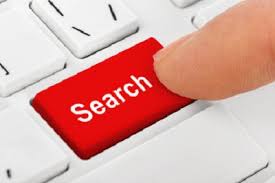 ΤΕΧΝΙΚΕΣ ΟΔΗΓΙΕΣ – ΑΝΑΖΗΤΗΣΗ ΕΓΓΡΑΦΗΣ ΟΡΓΑΝΙΣΜΟΥ
Συνδεθείτε με την Πλατφόρμα Erasmus+ and European Solidarity Corps Platform 
      (για αναζήτηση οργανισμού δεν απαιτείται η χρήση των στοιχείων του EU Login Account)
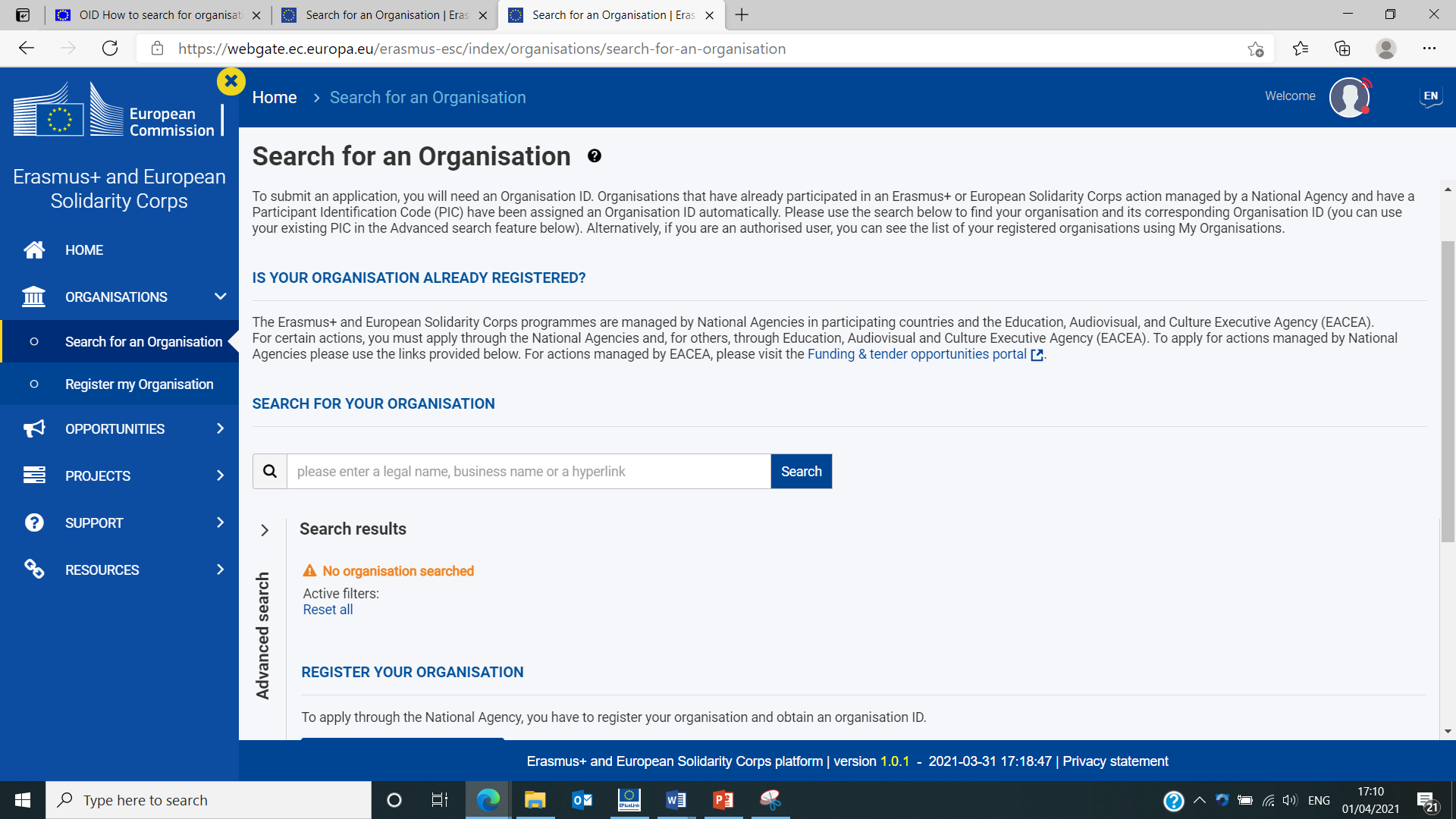 Απλή Αναζήτηση (Όνομα οργανισμού, ιστοσελίδα, κτλ.)
Προηγμένη Αναζήτηση (Διατίθενται φίλτρα, συμπεριλαμβανομένου του αριθμού PIC)
ΤΕΧΝΙΚΕΣ ΟΔΗΓΙΕΣ – ΕΓΓΡΑΦΗ ΝΕΟΥ ΟΡΓΑΝΙΣΜΟΥ
Συνδεθείτε με την Πλατφόρμα Erasmus+ and European Solidarity Corps Platform
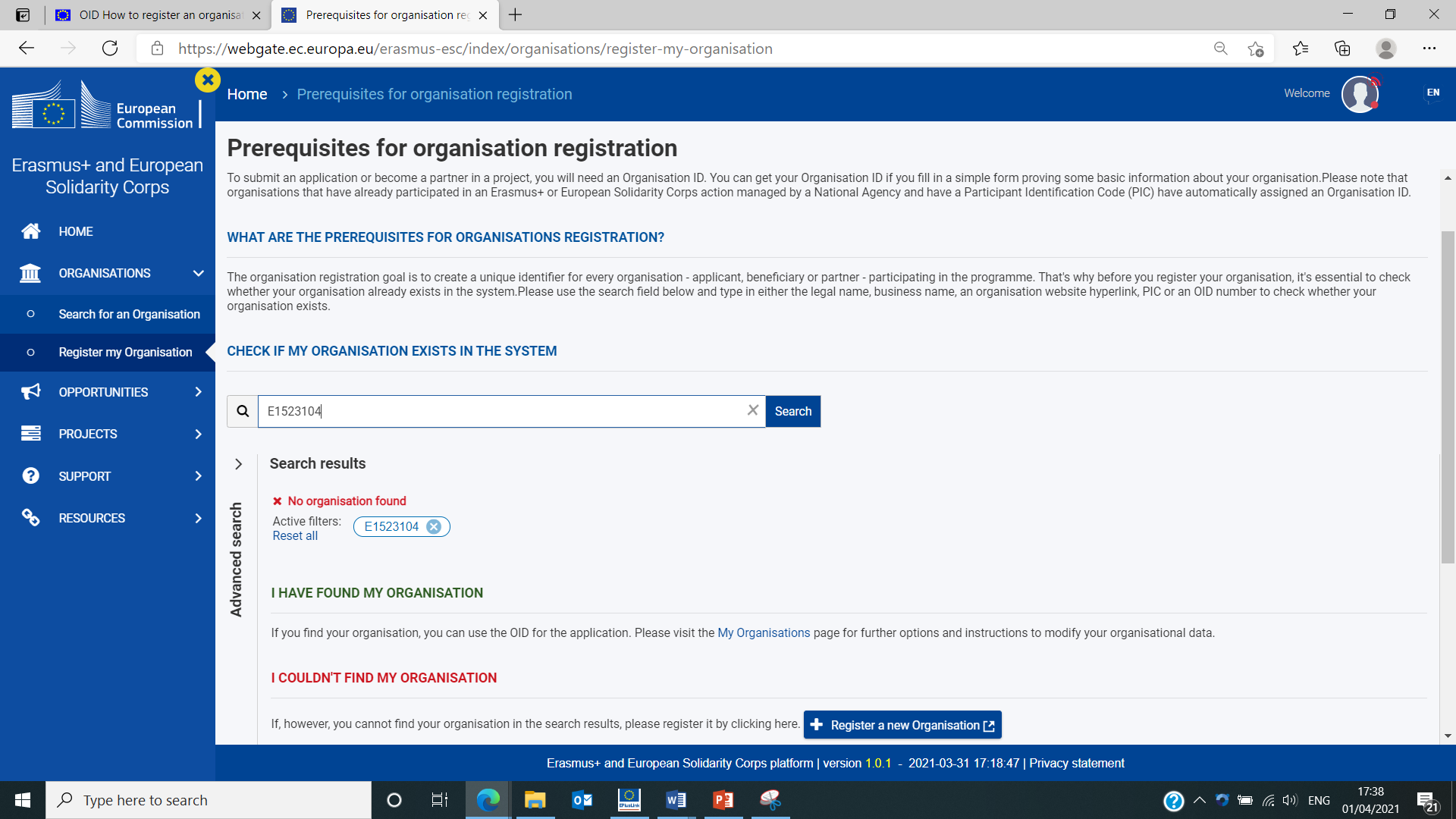 1
Μπορείτε να παρακάμψετε το βήμα “Search for an Organisation” και να αναζητήσετε τον οργανισμό σας κατευθείαν από εδώ. Και πάλι, η σύνδεση με EU Login Account δεν είναι απαραίτητη.
2
Θα προχωρήσετε σε αυτό το βήμα, μόνο εάν δεν έχετε εντοπίσει τον οργανισμό σας. Για την εγγραφή είναι απαραίτητη η χρήση των στοιχείων του EU Login Account
3
ΤΕΧΝΙΚΕΣ ΟΔΗΓΙΕΣ – ΕΓΓΡΑΦΗ ΝΕΟΥ ΟΡΓΑΝΙΣΜΟΥ
Εφόσον επιλέξετε                                             και δεν είσαστε ήδη συνδεδεμένοι στην Πλατφόρμα με το EU Login Account  του οργανισμού, εμφανίζεται η πιο κάτω οθόνη για εισαγωγή των στοιχείων του λογαριασμού:
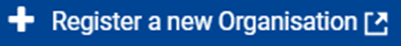 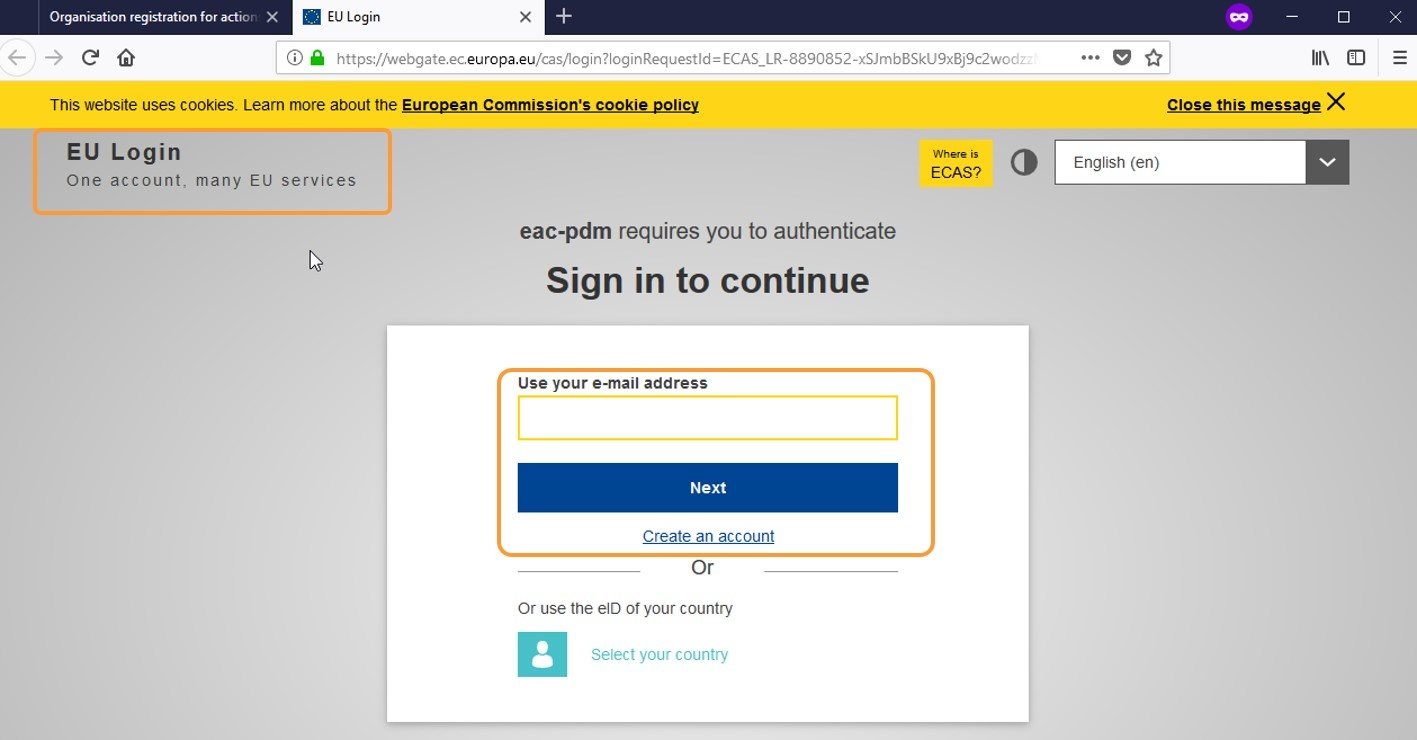 ΤΕΧΝΙΚΕΣ ΟΔΗΓΙΕΣ – ΕΓΓΡΑΦΗ ΝΕΟΥ ΟΡΓΑΝΙΣΜΟΥ
Μόλις γίνει η καταχώρηση των στοιχείων του EU Login Account, εμφανίζεται μία κενή φόρμα εγγραφής, ανοιγμένη στην ενότητα “Organisation data”
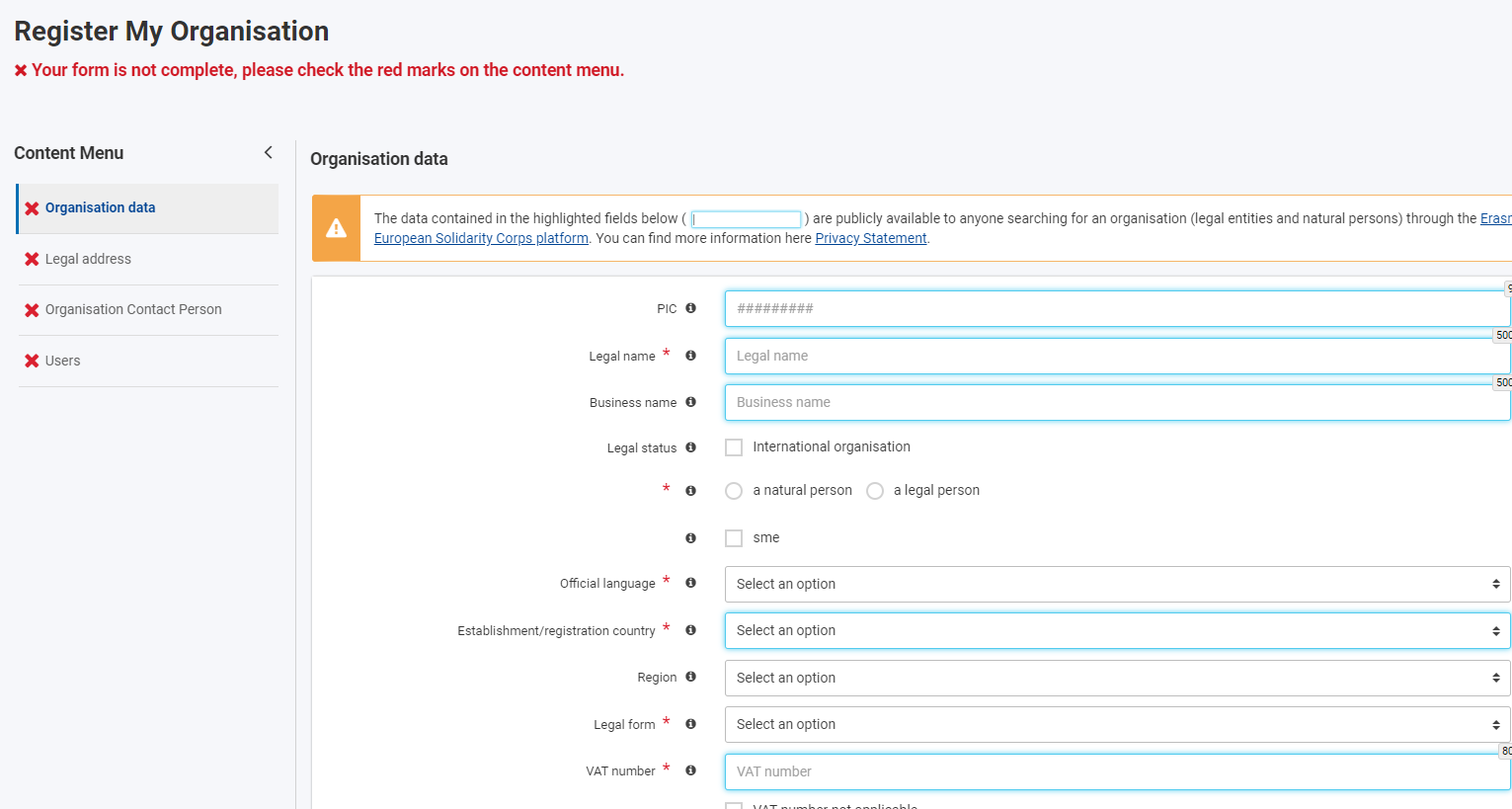 Μενού περιήγησης στις  διαφορετικές ενότητες που απαιτούν συμπλήρωση

Οι ενότητες είναι υποχρεωτικό να συμπληρώνονται με τη σειρά που παρουσιάζονται στην Πλατφόρμα
Όχι απαραίτητα το άτομο που θα δηλωθεί ως άτομο επαφής στην αίτηση, αφού η εγγραφή ισχύει για όλες τις αιτήσεις που θα υποβληθούν από τον οργανισμό
ΤΕΧΝΙΚΕΣ ΟΔΗΓΙΕΣ – ΕΓΓΡΑΦΗ ΝΕΟΥ ΟΡΓΑΝΙΣΜΟΥ
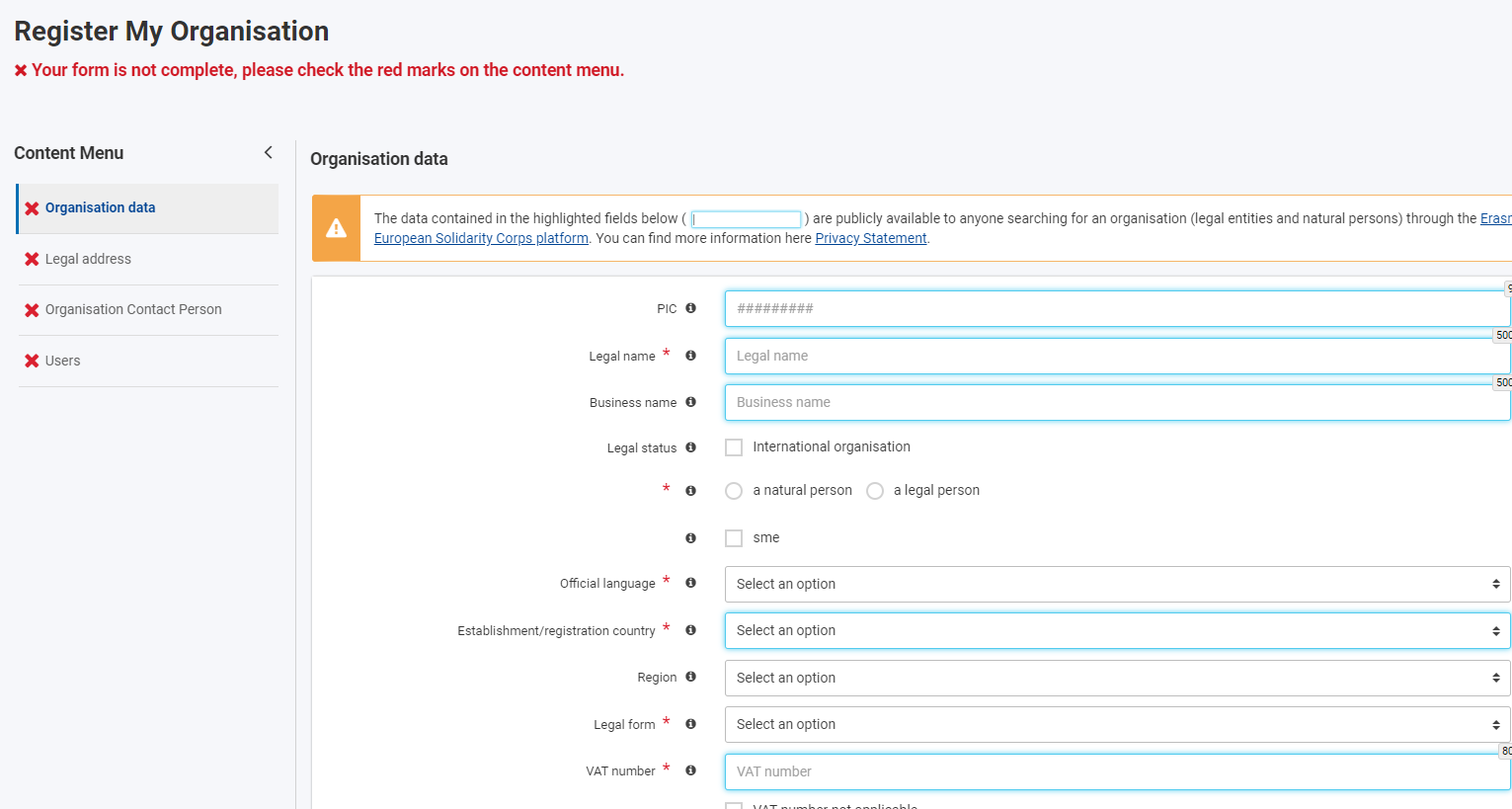 Ο πρώτος Authorised User είναι το άτομο που πραγματοποιεί την εγγραφή, που σε κάποιες περιπτώσεις, μπορεί να ταυτίζεται και με το Organisation Contact Person. Στο στάδιο αυτό δεν είναι δυνατή η προσθήκη περισσότερων Authorised Users

To professional email address του πρώτου authorised user συμπληρώνεται αυτόματα (η πληροφόρηση αντλείται από το EU Login Account).

Το professional email address του “Organisation Contact Person” δεν του επιτρέπει να συνδεθεί ως “Αuthorised user”, εκτός εάν το ίδιο άτομο έχει και τους δύο ρόλους.
ΤΕΧΝΙΚΕΣ ΟΔΗΓΙΕΣ – ΕΓΓΡΑΦΗ ΝΕΟΥ ΟΡΓΑΝΙΣΜΟΥ
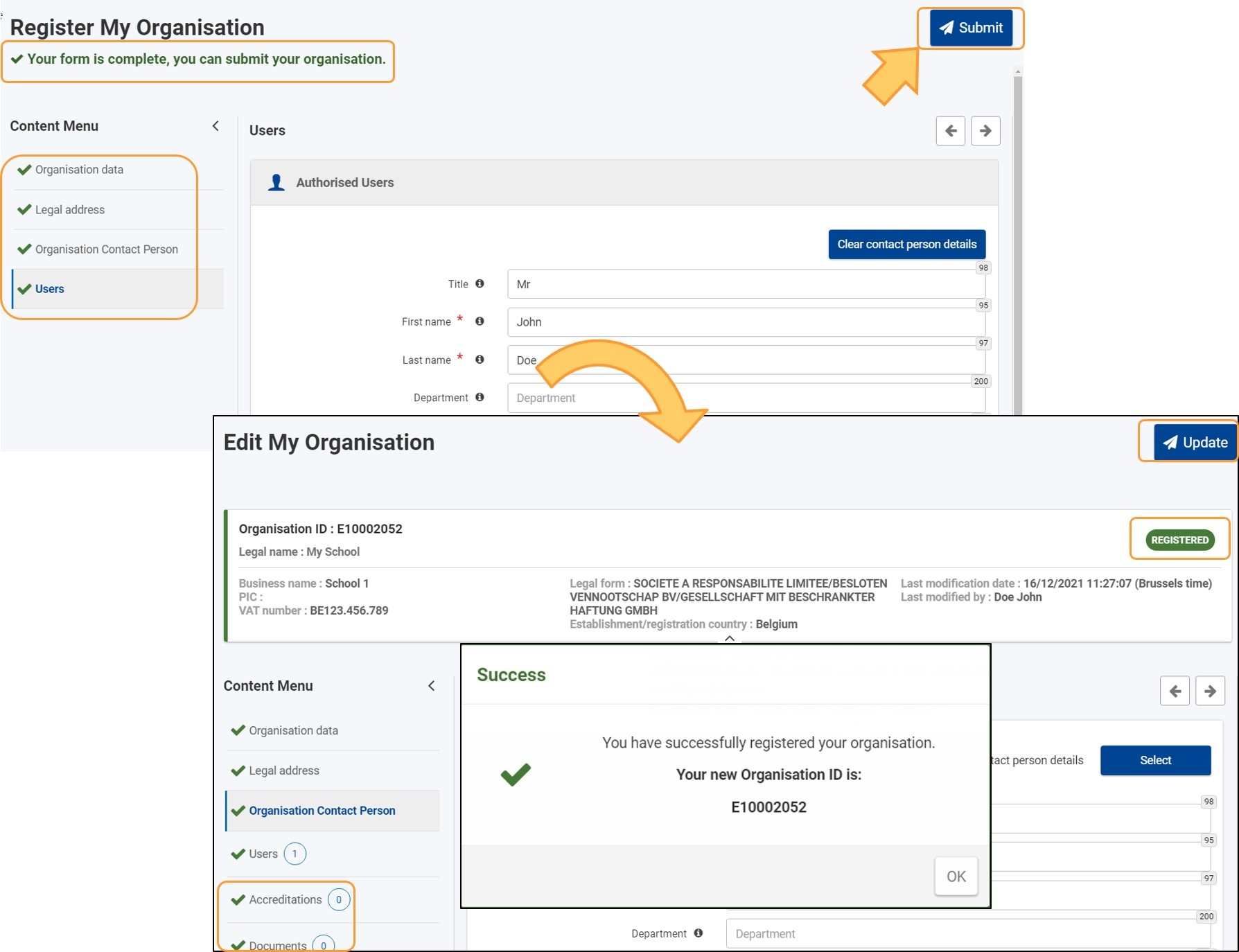 Όταν συμπληρωθούν και οι 4 ενότητες, στα αριστερά της κάθε ενότητας εμφανίζεται ένα πράσινο  ενώ πάνω από το μενού εμφανίζεται το μήνυμα “ Your form is complete, you can submit your organisation” και ταυτόχρονα, ενεργοποιείται το κουμπί Submit στην πάνω δεξιά γωνία.
Με το πάτημα του κουμπιού Submit, η εγγραφή ολοκληρώνεται και εμφανίζεται μήνυμα επιβεβαίωσης, το οποίο περιέχει το OID που αποκτήθηκε

Επίσης, το status αλλάζει από Draft σε Registered, η οθόνη σε“Edit My Organisation” από “Register My Organisation” και το κουμπί Submit αντικαθίσταται από το κουμπί Update

!!! To status Registered υποδηλώνει μόνο ότι η υποβολή των στοιχείων εγγραφής ήταν επιτυχής και όχι ότι ο οργανισμός έχει ήδη επικυρωθεί από την αρμόδια Εθνική Υπηρεσία.
[Speaker Notes: Στο στάδιο αυτό, επίσης, υπολείπεται το ανέβασμα των εντύπων. Για να ανέβουν τα έντυπα, θα πρέπει ο authorised user να ακολουθήσει τη διαδικασία που ακολουθείται για τροποποίηση/ενημέρωση των στοιχείων εγγραφής του οργανισμού.]
ΤΕΧΝΙΚΕΣ ΟΔΗΓΙΕΣ – ΕΓΓΡΑΦΗ ΝΕΟΥ ΟΡΓΑΝΙΣΜΟΥ
Για την εγγραφή δημόσιων σχολείων όλων των βαθμίδων στο ORS, θα πρέπει να ληφθούν υπόψη oι κατάλογοι με τα τυποποιημένα ονόματα σχολείων που έχει δημιουργήσει το Υπουργείο Παιδείας, Πολιτισμού, Αθλητισμού και Νεολαίας Κύπρου (τυποποίηση σύμφωνα με το ρομανικό αλφάβητο)
ΤΕΧΝΙΚΕΣ ΟΔΗΓΙΕΣ – ΕΝΗΜΕΡΩΣΗ ΕΓΓΡΑΦΗΣ
Εφόσον ένας οργανισμός υποβάλει επιτυχώς τη φόρμα εγγραφής του στο ORS, ο authorised user συνδέεται με την Πλατφόρμα Erasmus+ and European Solidarity Corps Platform , χρησιμοποιώντας τον EU Login λογαριασμό που χρησιμοποιήθηκε για την εγγραφή, για να:

Ολοκληρώσει την ενημέρωση των στοιχείων του οργανισμού, ανεβάζοντας στην πλατφόρμα τα απαραίτητα έντυπα 

Τροποποιήσει-Ενημερώσει τα στοιχεία εγγραφής



!!! Η διαδικασία ενημέρωσης των στοιχείων εγγραφής παρουσιάζεται στις επόμενες 5 διαφάνειες
ΤΕΧΝΙΚΕΣ ΟΔΗΓΙΕΣ – ΕΝΗΜΕΡΩΣΗ ΕΓΓΡΑΦΗΣ
Βήμα 1:
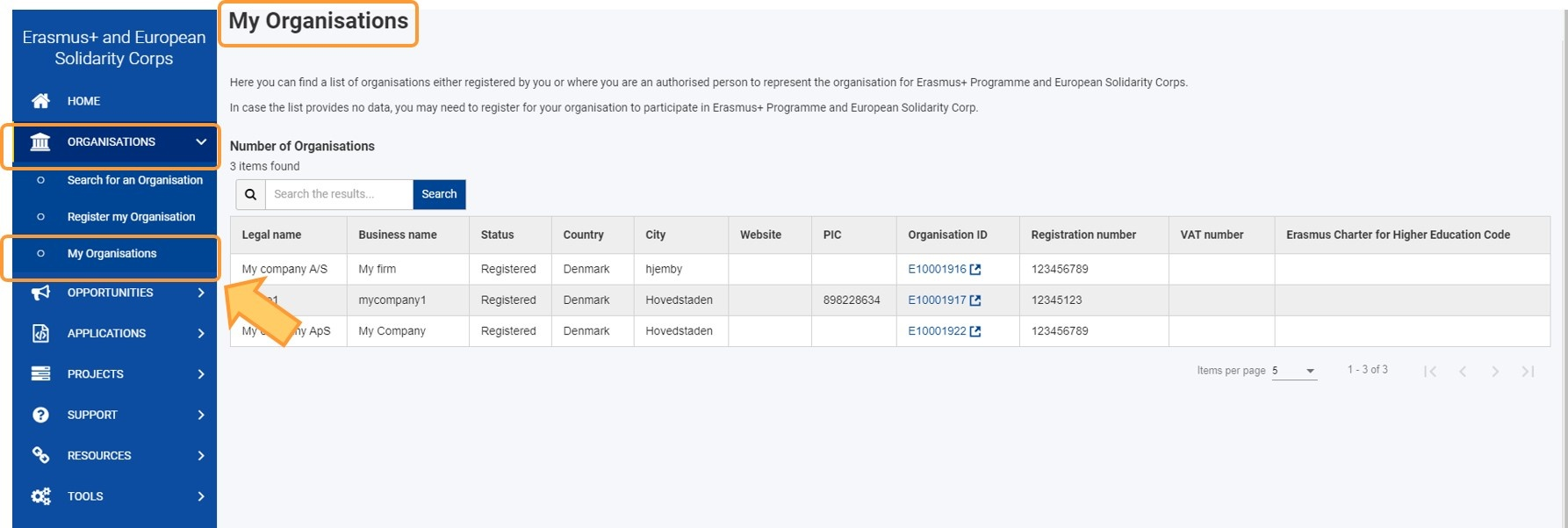 Πλέον εμφανίζεται και τρίτη επιλογή κάτω από την ενότητα Organisations. Με το πάτημα του κουμπιού My organisations, εμφανίζεται ένας κατάλογος με όλους τους εγγεγραμμένους οργανισμούς για τους οποίους ο συγκεκριμένος user δηλώθηκε ως authorised user
ΤΕΧΝΙΚΕΣ ΟΔΗΓΙΕΣ – ΕΝΗΜΕΡΩΣΗ ΕΓΓΡΑΦΗΣ
Βήμα 2: 

Επιλέγοντας το OID ενός εγγεγραμμένου οργανισμού, ο user αποκτά πρόσβαση στα καταχωρημένα στοιχεία εγγραφής του οργανισμού
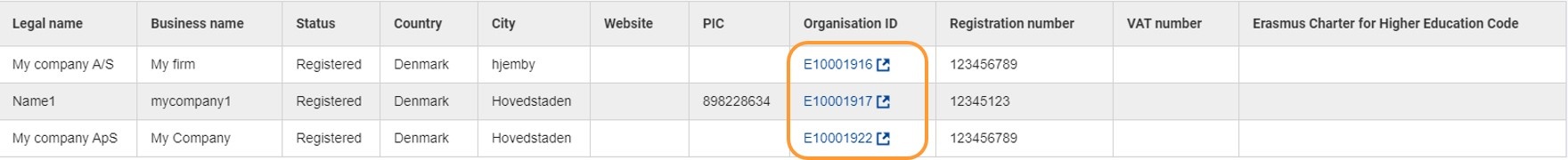 ΤΕΧΝΙΚΕΣ ΟΔΗΓΙΕΣ – ΕΝΗΜΕΡΩΣΗ ΕΓΓΡΑΦΗΣ
Βήμα 3: 

Έχετε πλέον πρόσβαση - μέσω του μενού περιεχομένων στα αριστερά – στις διαφορετικές ενότητες της φόρμας εγγραφής του οργανισμού. Επιλέγετε την ενότητα που θέλετε να επικαιροποιήσετε/τροποποιήσετε, κάνετε τις απαραίτητες αλλαγές στα πεδία που επηρεάζονται και πατάτε το κουμπί Update. Με το πάτημα του κουμπιού, εμφανίζεται μήνυμα επιβεβαίωσης
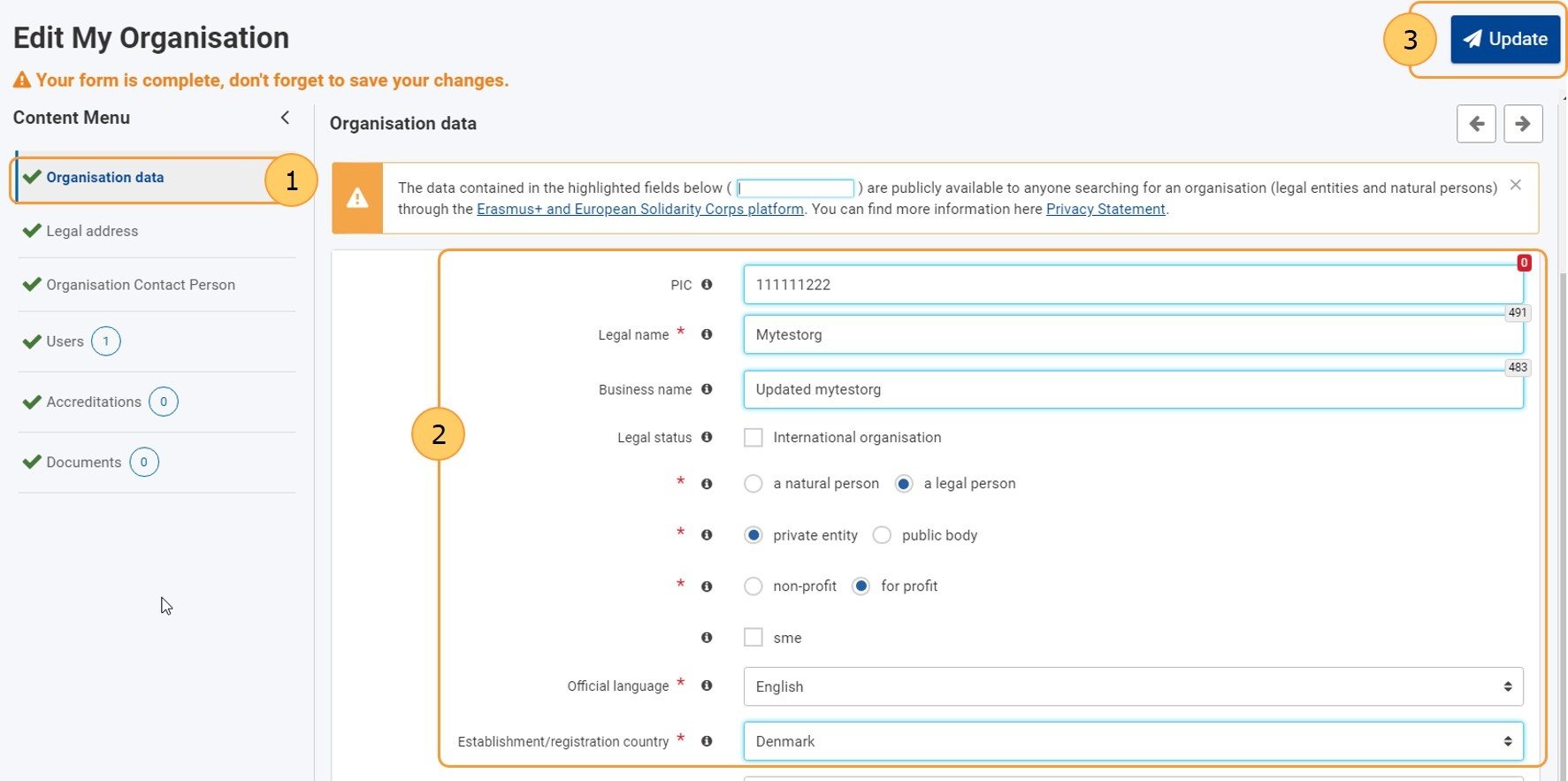 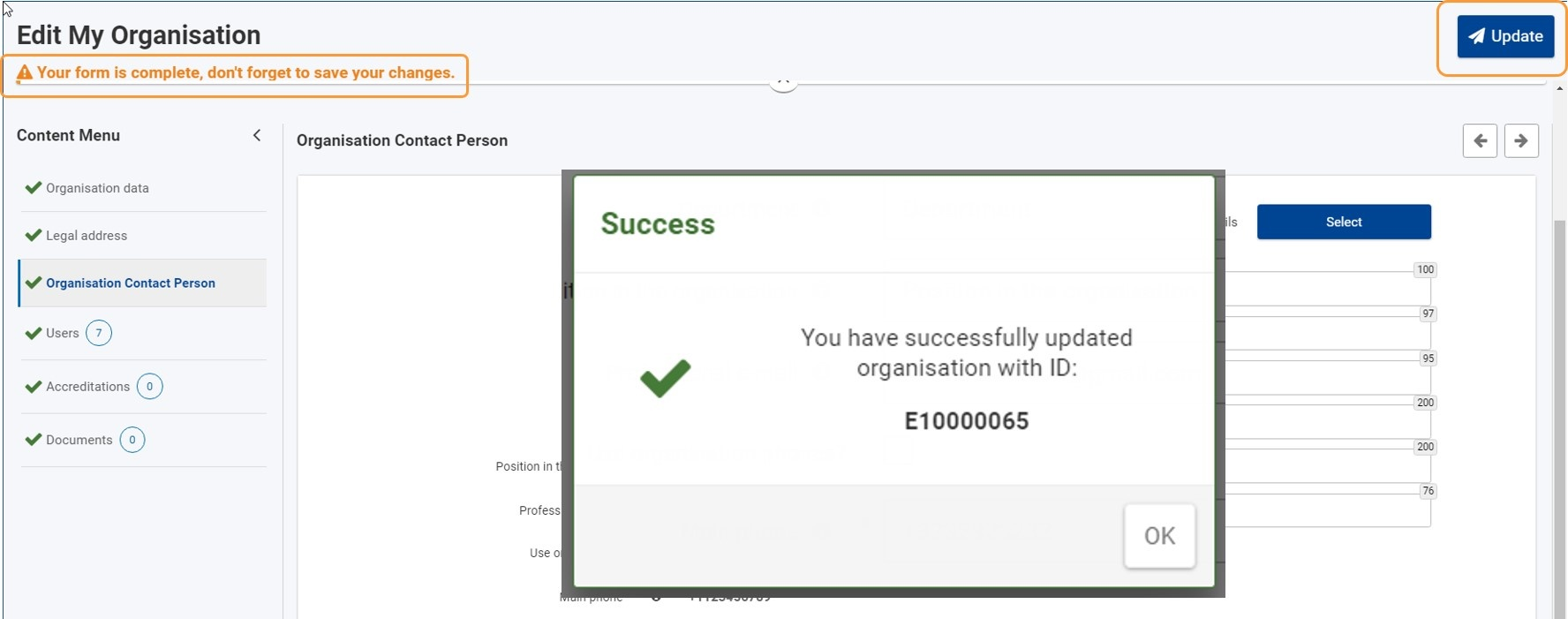 ΤΕΧΝΙΚΕΣ ΟΔΗΓΙΕΣ – ΕΝΗΜΕΡΩΣΗ ΕΓΓΡΑΦΗΣ – ΕΝΤΥΠΑ
Ανάρτηση Εντύπων: Από το μενού αριστερά επιλέγετε Documents, πατάτε Add document και επιλέγετε το αρχείο που θέλετε να αναρτήσετε, πραγματοποιώντας αναζήτηση στον υπολογιστή σας. Μόλις επιλέξετε το αρχείο, επιλέγετε από ένα drop-down list το Document Type και πατάτε Upload. Επαναλαμβάνετε τη διαδικασία για κάθε αρχείο που επιθυμείτε να αναρτήσετε.
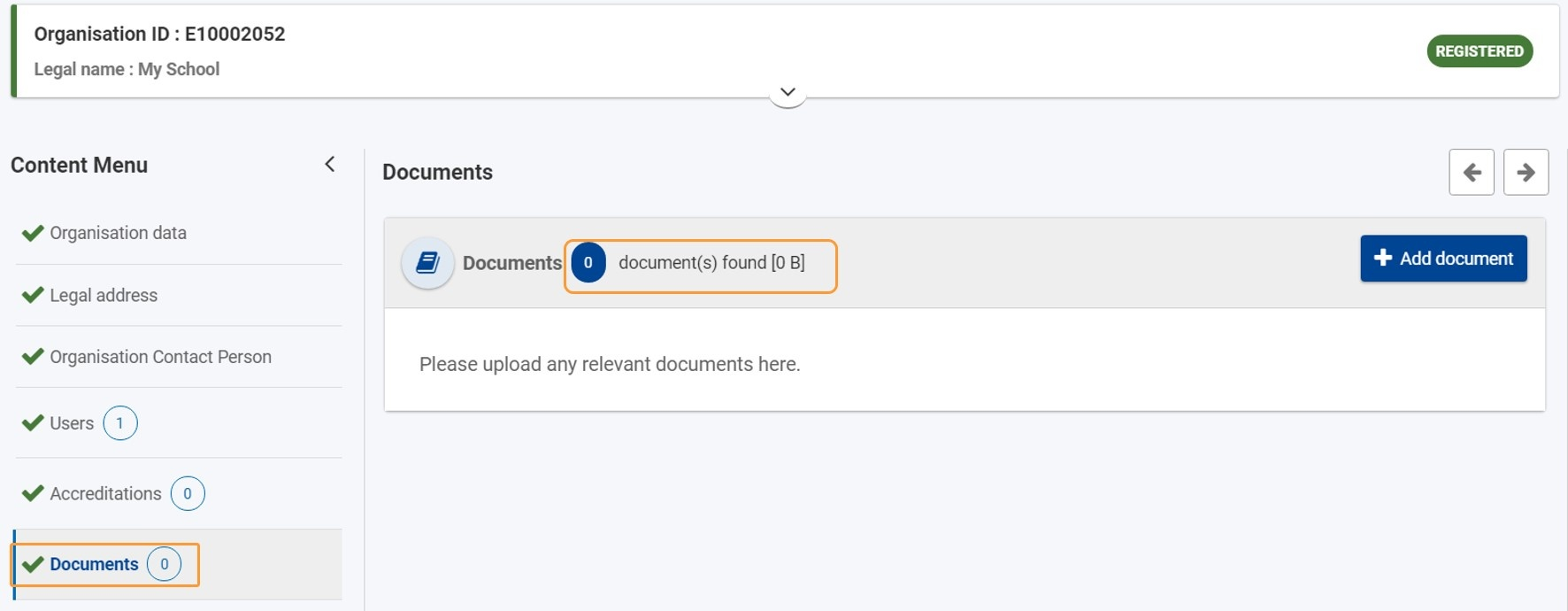 Κάθε αρχείο επιτρέπεται να έχει χωρητικότητα, μέχρι και 20 Mb. Δεν υπάρχει, όμως, ανώτατος αριθμός επιτρεπόμενων αρχείων. 

Εάν στο drop-down list δεν εντοπίζετε τον τύπο του αρχείου που θέλετε να αναρτήσετε, επιλέξτε “Other”.
ΤΕΧΝΙΚΕΣ ΟΔΗΓΙΕΣ – ΕΝΗΜΕΡΩΣΗ ΕΓΓΡΑΦΗΣ – ΕΝΤΥΠΑ
Επικαιροποίηση εντύπων: 

Για να αναρτήσετε μία πιο επικαιροποιημένη εκδοχή ενός εντύπου, επιλέγετε το εικονίδιο Add new document version και ακολουθείτε τις οδηγίες του συστήματος.
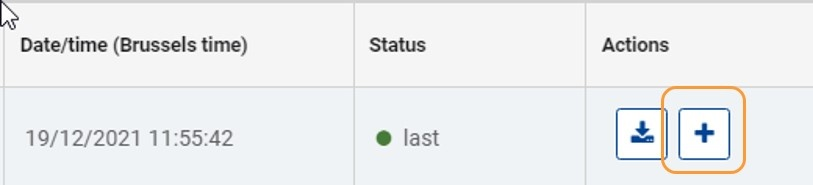 Οι προηγούμενες εκδοχές του εντύπου είναι προσβάσιμες και εμφανίζονται με το πάτημα του μπλε τόξου, που βλέπετε στην 1η στήλη κάθε εντύπου που διαθέτει περισσότερες από μία εκδοχές
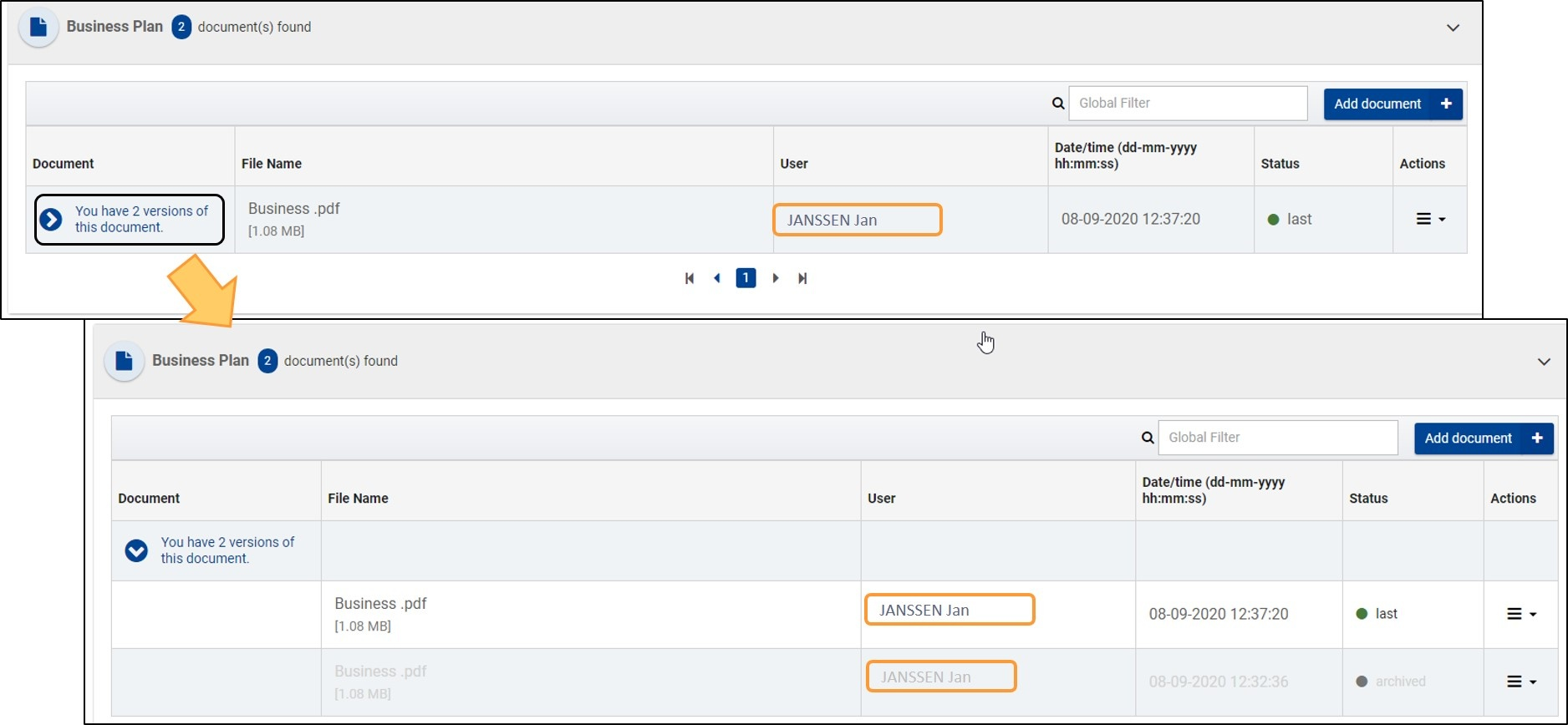 ΤΕΧΝΙΚΕΣ ΟΔΗΓΙΕΣ – ΕΝΗΜΕΡΩΣΗ ΕΓΓΡΑΦΗΣ - ΕΝΤΥΠΑ
Απαιτούμενα Έντυπα: Για να θεωρείται ολοκληρωμένη η εγγραφή ενός οργανισμού στο ORS και να μπορεί να γίνει επικύρωση των στοιχείων από την Εθνική Υπηρεσία, θα πρέπει - μετά από την απόκτηση OID - να αναρτηθούν στο σύστημα τα ακόλουθα έντυπα: 

   Όλοι οι οργανισμοί:

   Έντυπο νομικής οντότητας για ΔΗΜΟΣΙΟΥΣ ή ΙΔΙΩΤΙΚΟΥΣ οργανισμούς 
Συνοδεύεται από τα  απαραίτητα αποδεικτικά (όπου ισχύει) 


     Μόνο οι συντονιστές:


ΔΕΛΤΙΟ ΤΡΑΠΕΖΙΚΩΝ ΣΤΟΙΧΕΙΩΝ
Ο συντονιστής λαμβάνει την επιχορήγηση από την ΕΥ της χώρας του και αναλαμβάνει να τη διαμοιράσει υπό μορφή     εμβασμάτων στους υπόλοιπους εταίρους, βάσει του συμφωνηθέντος Προγράμματος Εργασίας  
 Όσον αφορά τα δημόσια σχολεία, το έντυπο συμπληρώνεται από τις Σχολικές Εφορείες στις οποίες υπάγονται

ΕΝΤΥΠΑ ΓΙΑ ΕΛΕΓΧΟ ΧΡΗΜΑΤΟΟΙΚΟΝΟΜΙΚΗΣ ΙΚΑΝΟΤΗΤΑΣ: Μόνο για αιτούντες ιδιωτικού δικαίου που διεκδικούν χρηματοδότηση πέραν των 60 000 Ευρώ
Λογαριασμός κερδών και ζημιών, ισολογισμός του τελευταίου οικονομικού έτους που έχει κλείσει λογιστικά και 
άλλα έντυπα που ενδέχεται να ζητηθούν από την Ε.Υ.
ΤΕΧΝΙΚΕΣ ΟΔΗΓΙΕΣ – ORS – ΣΗΜΑΝΤΙΚΕΣ ΔΙΕΥΚΡΙΝΙΣΕΙΣ
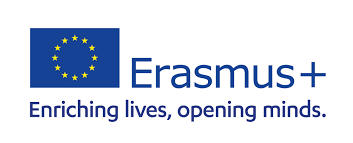 LOREM IPSUM
LOREM IPSUM
LOREM IPSUM
ΒΑΣΙΚΗ ΔΡΑΣΗ 2 – ΑΠΟΚΕΝΤΡΩΜΕΝΕΣ ΔΡΑΣΕΙΣ

ΣΥΜΠΡΑΞΕΙΣ ΓΙΑ ΣΥΝΕΡΓΑΣΙΑ – Συμπράξεις Μικρής Κλίμακας

ΤΕΧΝΙΚΕΣ ΟΔΗΓΙΕΣ
ΣΥΜΠΛΗΡΩΣΗ & ΥΠΟΒΟΛΗ ΔΙΑΔΙΚΤΥΑΚΗΣ ΑΙΤΗΣΗΣ
ΤΕΧΝΙΚΕΣ ΟΔΗΓΙΕΣ – EESCP – TOP MENU
Erasmus+ and European Solidarity Corps Platform - “Single Entry Point” για:


Εγγραφή νέων οργανισμών στο ORS - Απόκτηση OID

Επικαιροποίηση στοιχείων εγγραφής οργανισμών που είναι κάτοχοι OID

Πρόσβαση στις ευκαιρίες χρηματοδότησης που παρέχει το Πρόγραμμα - Συμπλήρωση και Υποβολή Διαδικτυακών Αιτήσεων

Διαχείριση εγκεκριμένων σχεδίων

Πρόσβαση σε εγκεκριμένα ανοικτά και κλειστά Σχέδια (Project Results Platform)

Πρόσβαση στους Οδηγούς που αφορούν τους αιτητές και τους δικαιούχους
ΤΕΧΝΙΚΕΣ ΟΔΗΓΙΕΣ – EESCP - LAYOUT
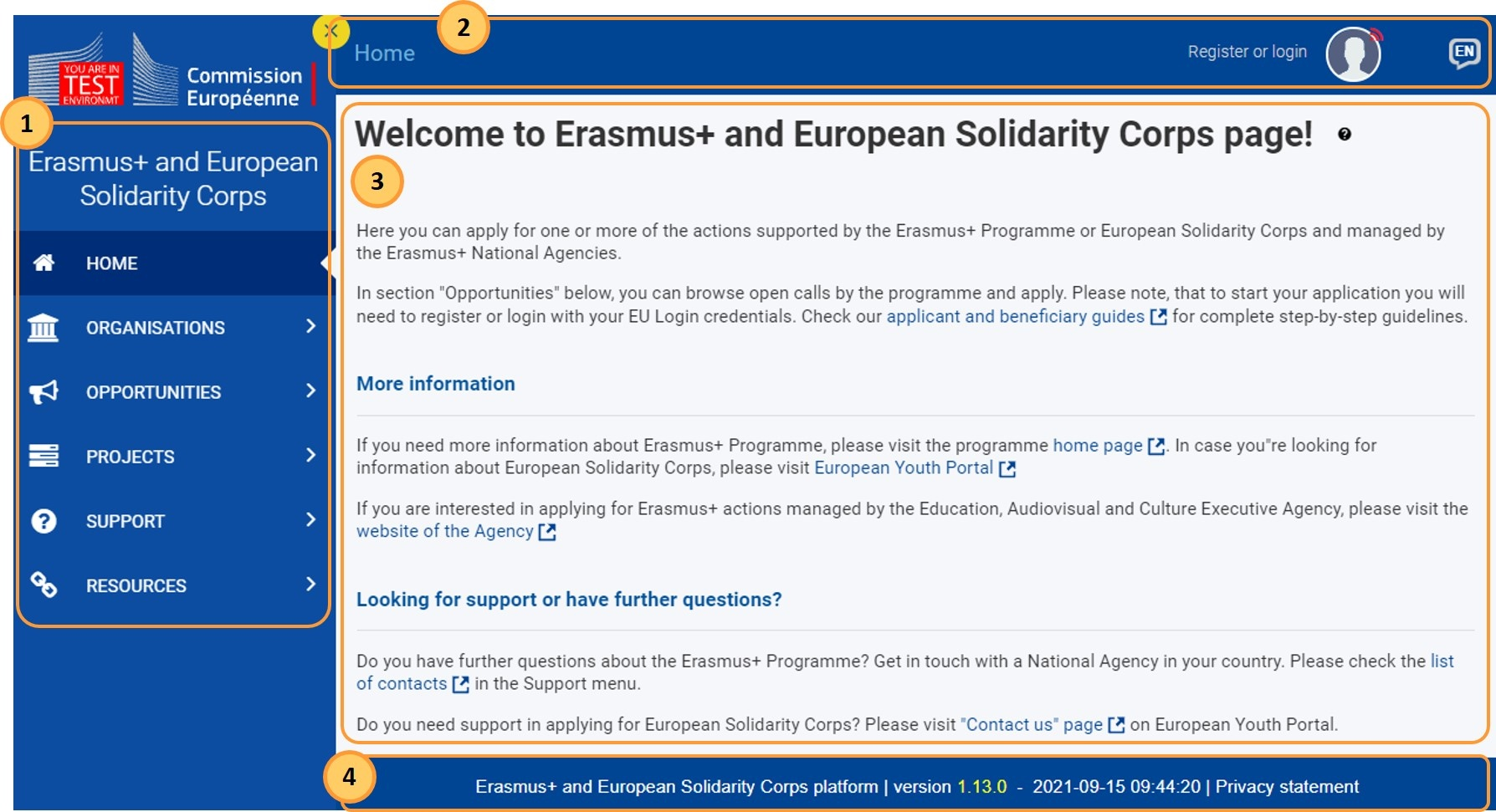 Κυρίως Μενού
Header
Work area
Footer
ΤΕΧΝΙΚΕΣ ΟΔΗΓΙΕΣ – EESCP – TOP BAR
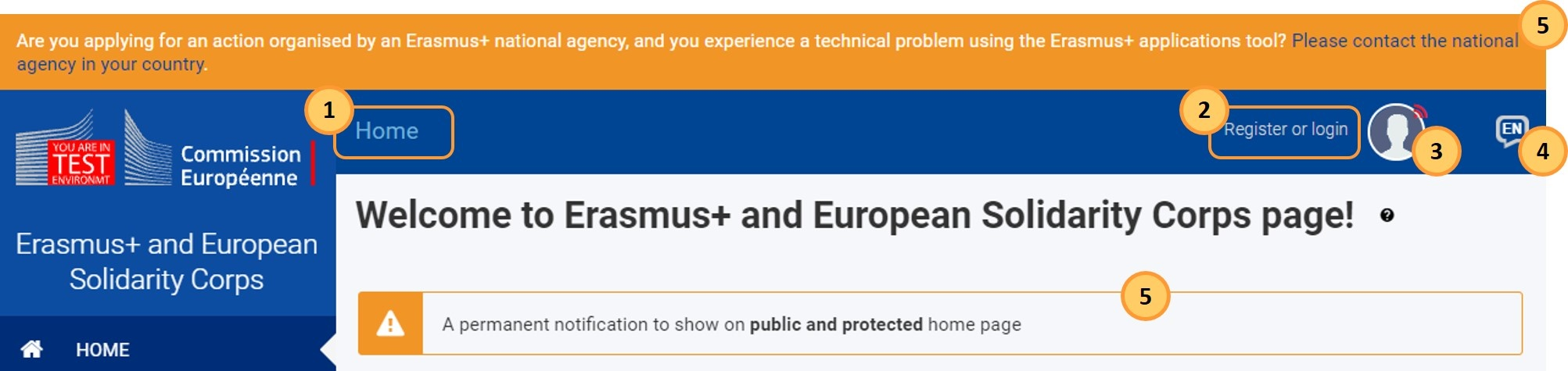 Navigation Path – Επιστροφή στην αρχική σελίδα
Εγγραφή - απόκτηση EU Login Account /
       Σύνδεση στην Πλατφόρμα με τα στοιχεία του EU Login Account - Αποσύνδεση 
3.   Εικόνα Προφίλ
Προεπιλεγμένη γλώσσα: Αγγλικά  Mπορείτε να επιλέξετε άλλη γλώσσα
Ειδοποιήσεις γενικού ενδιαφέροντος προς τους χρήστες
ΤΕΧΝΙΚΕΣ ΟΔΗΓΙΕΣ – EESCP – ΕΓΓΡΑΦΗ/ΣΥΝΔΕΣΗ ΧΡΗΣΤΗ
Εγγραφή ή Σύνδεση χρήστη
Καταχώρηση των στοιχείων του EU Login Account του χρήστη
1
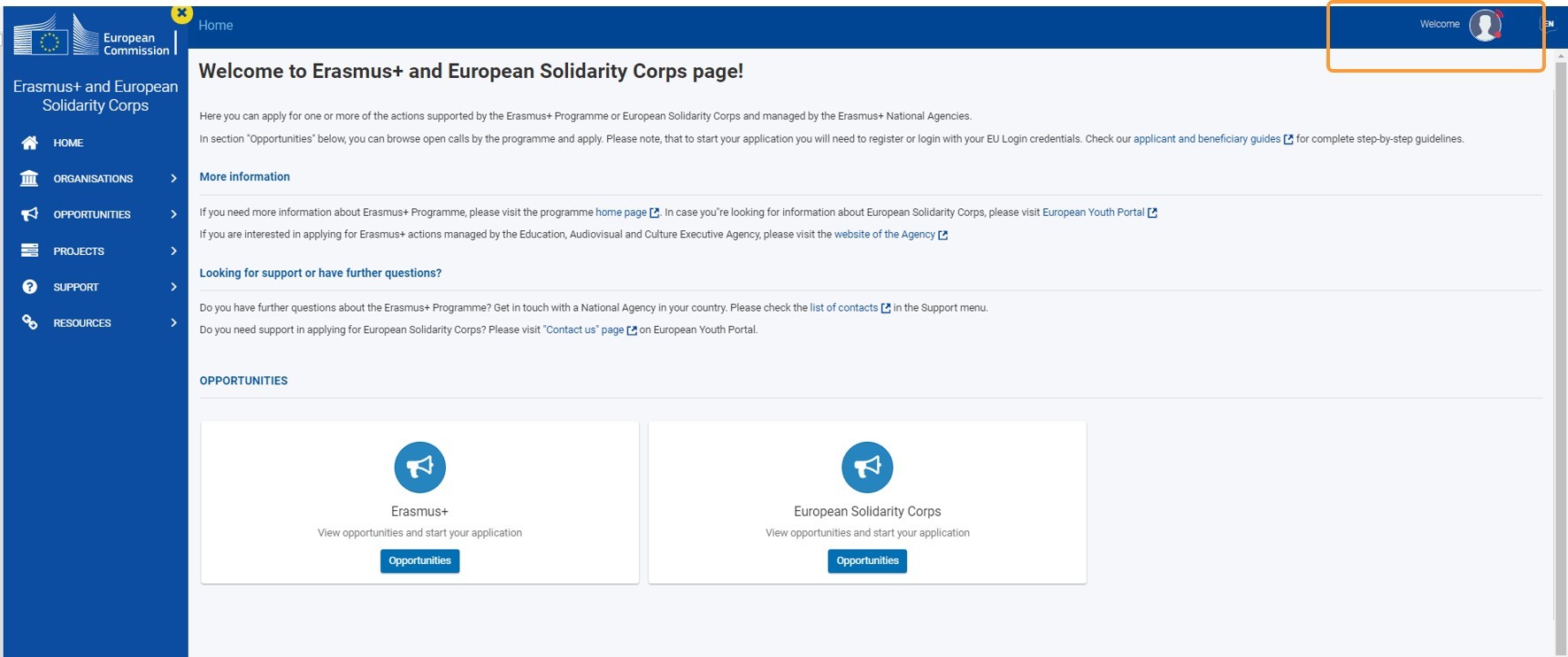 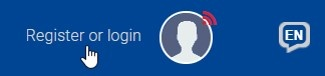 2
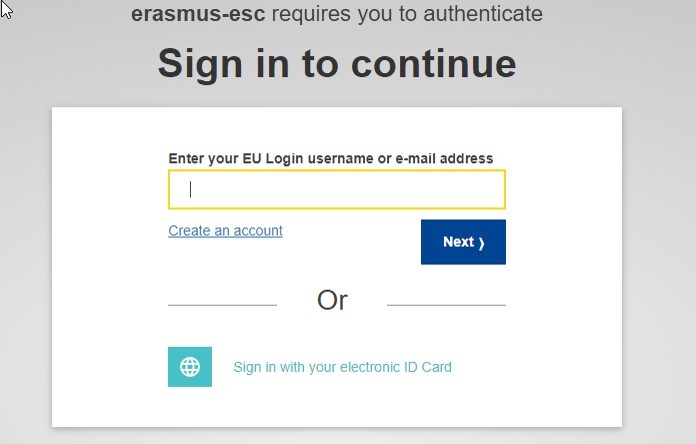 ΤΕΧΝΙΚΕΣ ΟΔΗΓΙΕΣ – EESCP – ΚΥΡΙΩΣ ΜΕΝΟΥ
HOME: Επιστροφή στην αρχική σελίδα
ORGANISATIONS: 
Search for an Organisation: Αναζήτηση οργανισμών που είναι κάτοχοι OID
Register my Organisation: Εγγραφή νέων οργανισμών (απαιτεί σύνδεση) 
My organisations: Λίστα οργανισμών συνδεδεμένων με τον χρήστη (απαιτεί σύνδεση)
OPPORTUNITIES: Πρόσβαση στις αιτήσεις των ανοικτών Προσκλήσεων
APPLICATIONS (απαιτεί σύνδεση): 
  My applications: Διαχείριση αιτήσεων που έχει δημιουργήσει ο χρήστης
  My contacts: Διαχείριση ατόμων επαφής του χρήστη
Projects: 
Project Results: Πρόσβαση στην Πλατφόρμα Διάδοσης Αποτελεσμάτων των Σχεδίων
Beneficiary Module/Past Programmes: Διαχείριση εγκεκριμένων Σχεδίων (απαιτούν σύνδεση)
6.   SUPPORT: 
  Guides: Πρόσβαση στους Οδηγούς για αιτητές και δικαιούχους
  Contact: Στοιχεία επικοινωνίας Εκτελεστικού Φορέα και Εθνικών Υπηρεσιών
7.   RESOURCES: Πρόσβαση σε επιπλέον, χρήσιμες πηγές
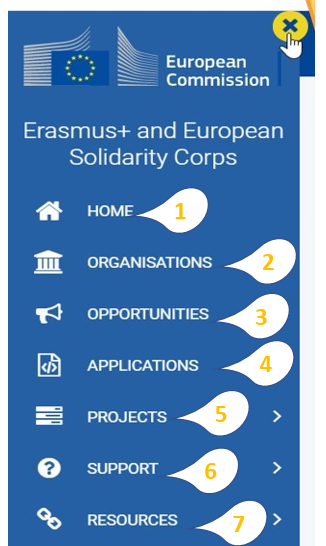 ΤΕΧΝΙΚΕΣ ΟΔΗΓΙΕΣ - OPPORTUNITIES
Επιλέγετε από το κυρίως μενού Opportunities

2.     Επιλέγετε Erasmus+
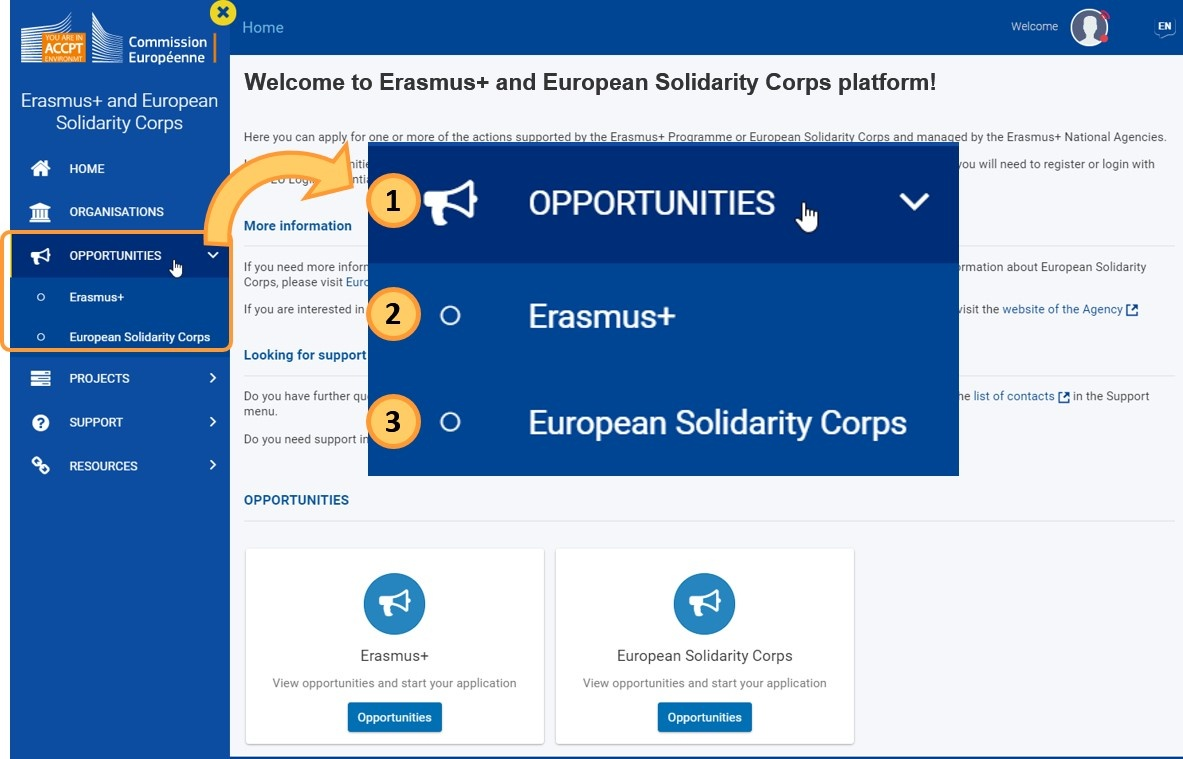 ΤΕΧΝΙΚΕΣ ΟΔΗΓΙΕΣ – SEE OPEN CALLS
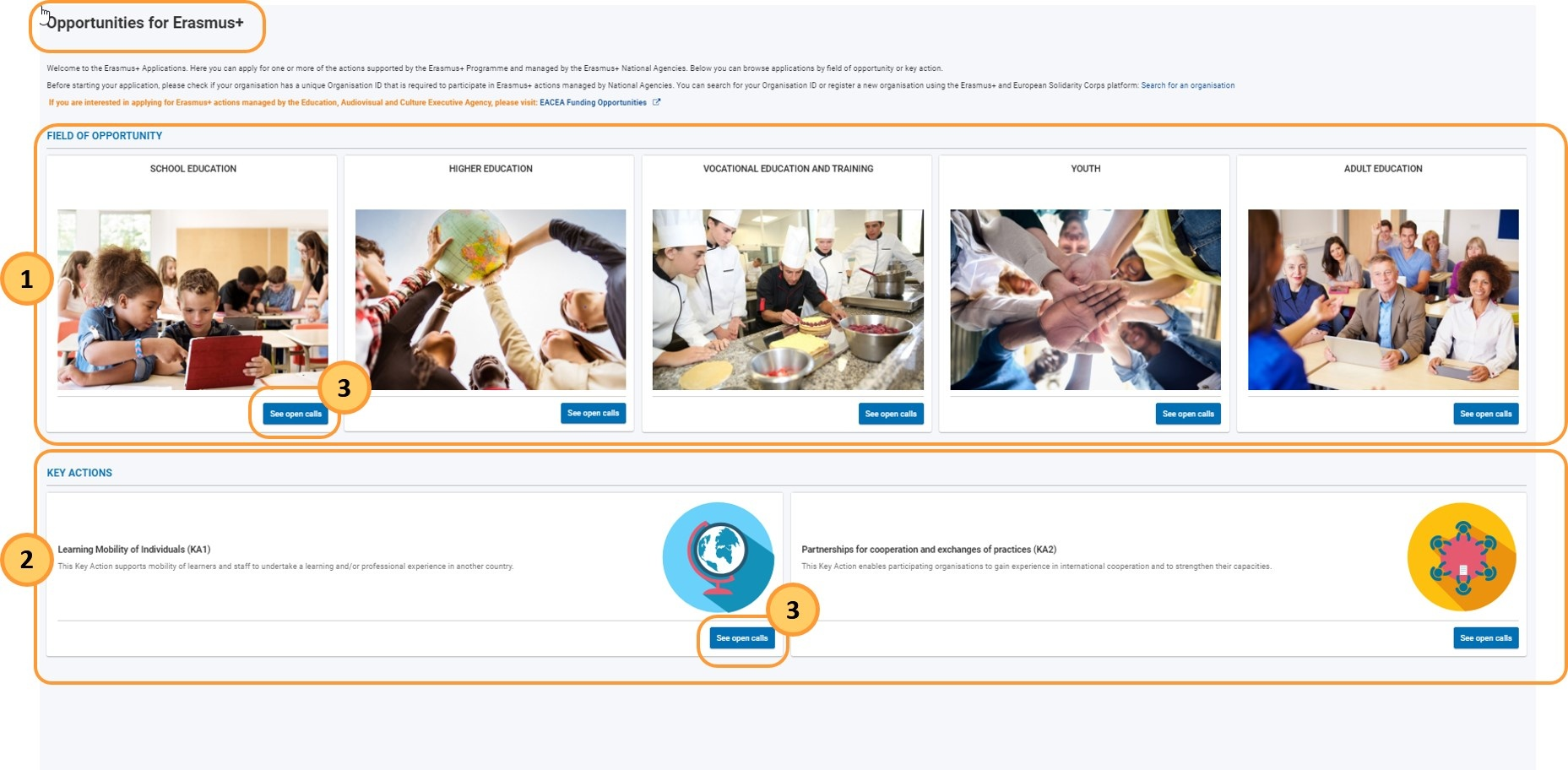 1. Επιλέγετε Τομέα Εκπαίδευσης / 2. Επιλέγετε Δράση (ΒΔ1/ΒΔ2) 

και 

3. Πατάτε το κουμπί See open calls, για να δείτε όλες τις ανοικτές αιτήσεις του Τομέα/της Δράσης
ΤΕΧΝΙΚΕΣ ΟΔΗΓΙΕΣ – APPLY TO AN OPPORTUNITY
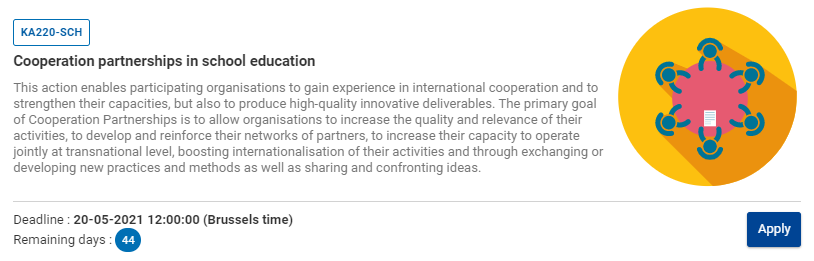 1
2
3
4
Για κάθε ανοικτή Πρόσκληση εμφανίζονται στην οθόνη οι εξής πληροφορίες:

 Κωδικός Αίτησης
 Τίτλος και σύντομη περιγραφή της δράσης
3. Καταληκτική ημερομηνία για υποβολή αίτησης και αριθμός ημερών που απομένουν μέχρι την καταληκτική ημερομηνία
 Κουμπί Apply: Επιλέγετε Apply για:
Τη δημιουργία νέας αίτησης (Ανοίγει η οθόνη Application Details)
Να συνεχίσετε να συμπληρώνετε μία αίτηση που έχετε ήδη δημιουργήσει (Επιλέγετε Open existing draft)
ΤΕΧΝΙΚΕΣ ΟΔΗΓΙΕΣ – MY APPLICATIONS
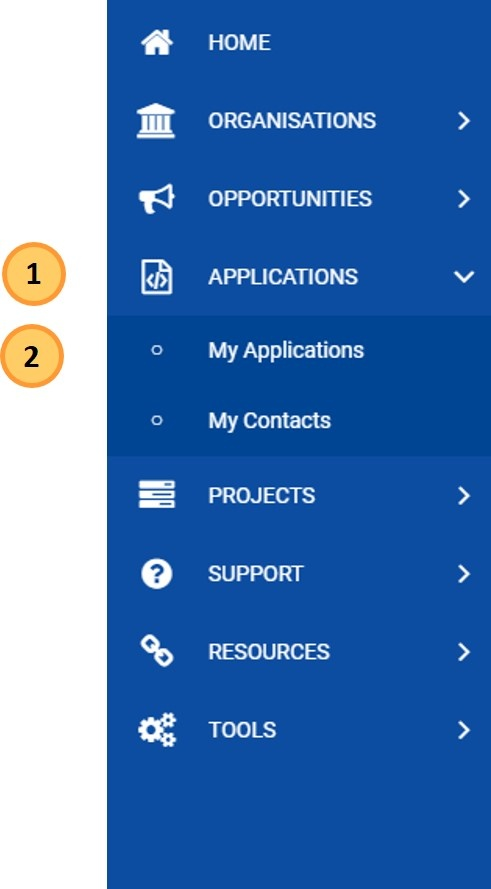 Από το κυρίως μενού επιλέγετε APPLICATIONS

Επιλέγετε My Applications: 

Εδώ βρίσκονται καταχωρημένες όλες οι αιτήσεις του χρήστη, ανεξαρτήτως του status τους
               
Κάθε φορά που δημιουργείται μία νέα αίτηση (πατώντας Apply), αυτή καταχωρείται αυτόματα εδώ (draft status)
ΤΕΧΝΙΚΕΣ ΟΔΗΓΙΕΣ – MY APPLICATIONS
H οθόνη MY APPLICATIONS διαθέτει τα εξής στοιχεία:
Search and filter Panel: Εφαρμογή φίλτρων για αναζήτηση συγκεκριμένων αιτήσεων
Search Results: 
Επιλεγμένα φίλτρα αναζήτησης (Selected criteria)
Αποτελέσματα αναζήτησης – Κατάλογος αιτήσεων 
3.   Καθορισμός αριθμού καταχωρήσεων ανά σελίδα και πλοήγηση στις σελίδες
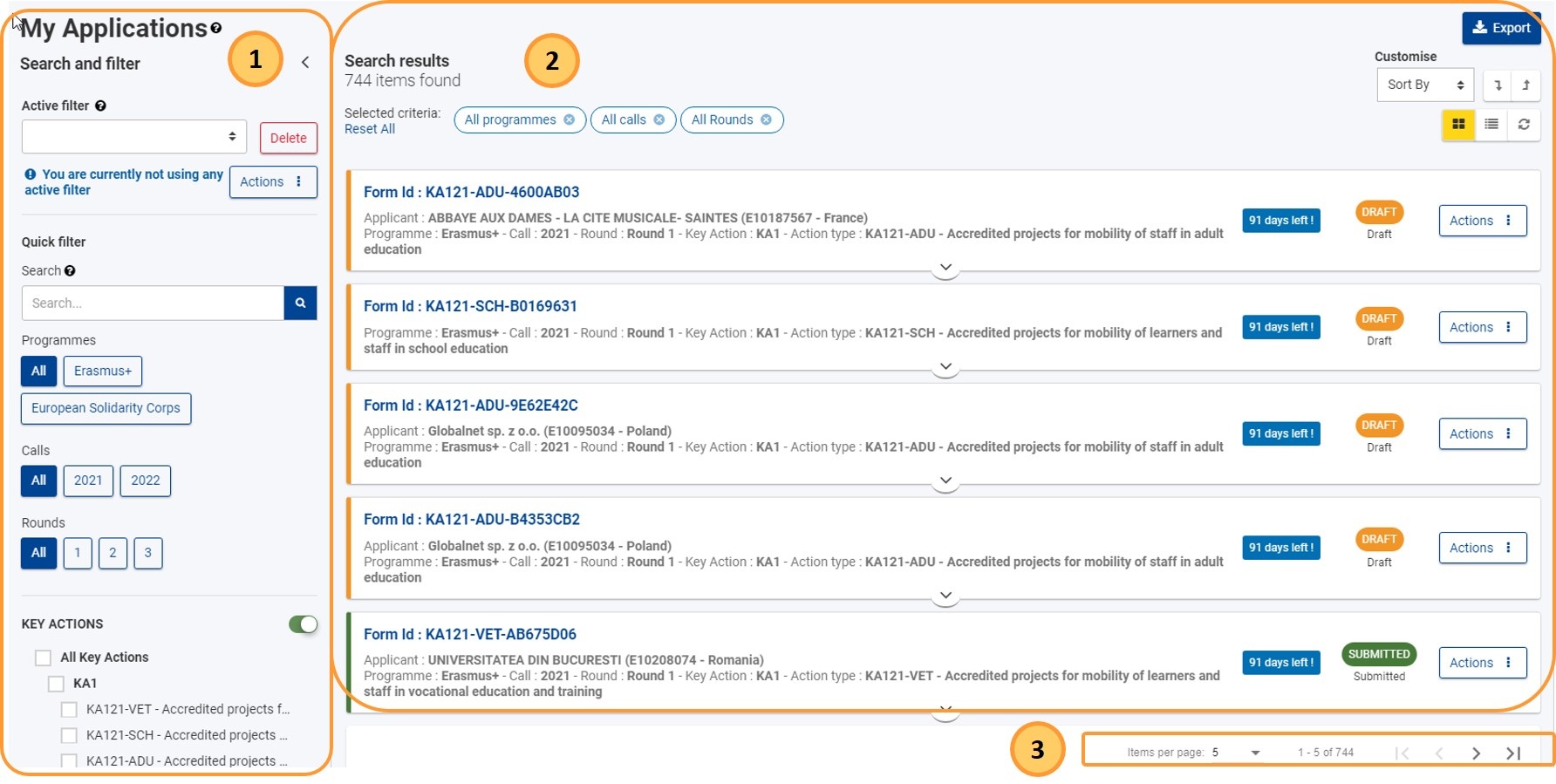 Επιλεγμένα Φίλτρα
Κατάλογος Αιτήσεων
ΤΕΧΝΙΚΕΣ ΟΔΗΓΙΕΣ – MY APPLICATIONS – SEARCH AND FILTER PANEL
Active filter: Δημιουργία προεπιλεγμένων συνδυασμών φίλτρων (Επιλογή φίλτρων  Create new active filter  Active filter’s name  Create)
Quick filter: Καταχώρηση κειμένου για πιο στοχευμένη αναζήτηση, π.χ. καταχώρηση Form ID για αναζήτηση με βάση το Form ID ή αναζήτηση κειμένου που περιέχεται στην αίτηση (Προσθήκη στα Selected criteria)
3.   Προκαθορισμένα διαθέσιμα φίλτρα: Programmes, Calls, Rounds, Key Actions, Fields, States, Ownership
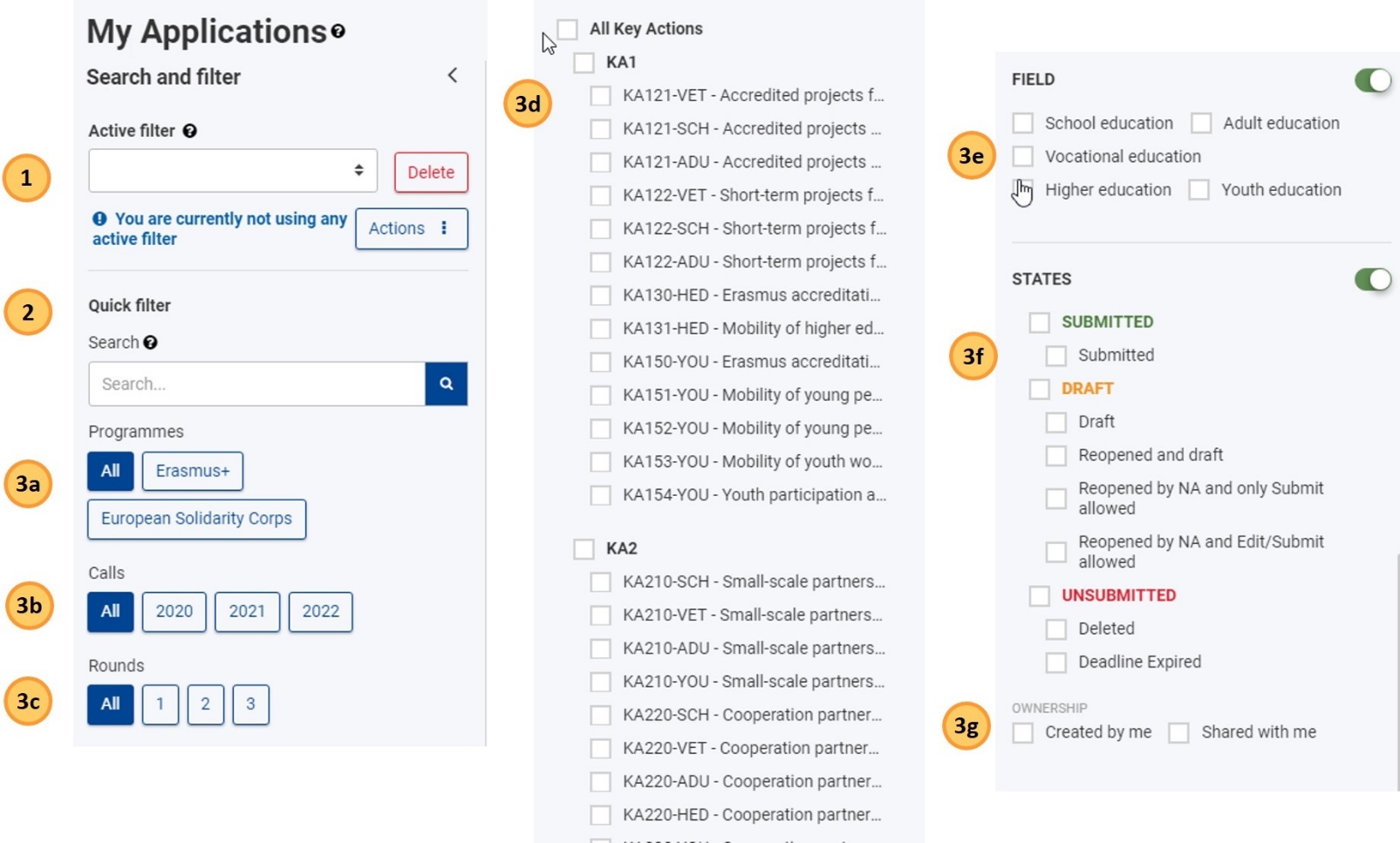 ΤΕΧΝΙΚΕΣ ΟΔΗΓΙΕΣ – MY APPLICATIONS – SEARCH RESULTS
Υπάρχει δυνατότητα επιλογής του τρόπου παρουσίασης των αποτελεσμάτων αναζήτησης στην οθόνη MY APPLICATIONS – 2 τρόποι παρουσίασης:

Card View: Προκαθορισμένη ρύθμιση

List View
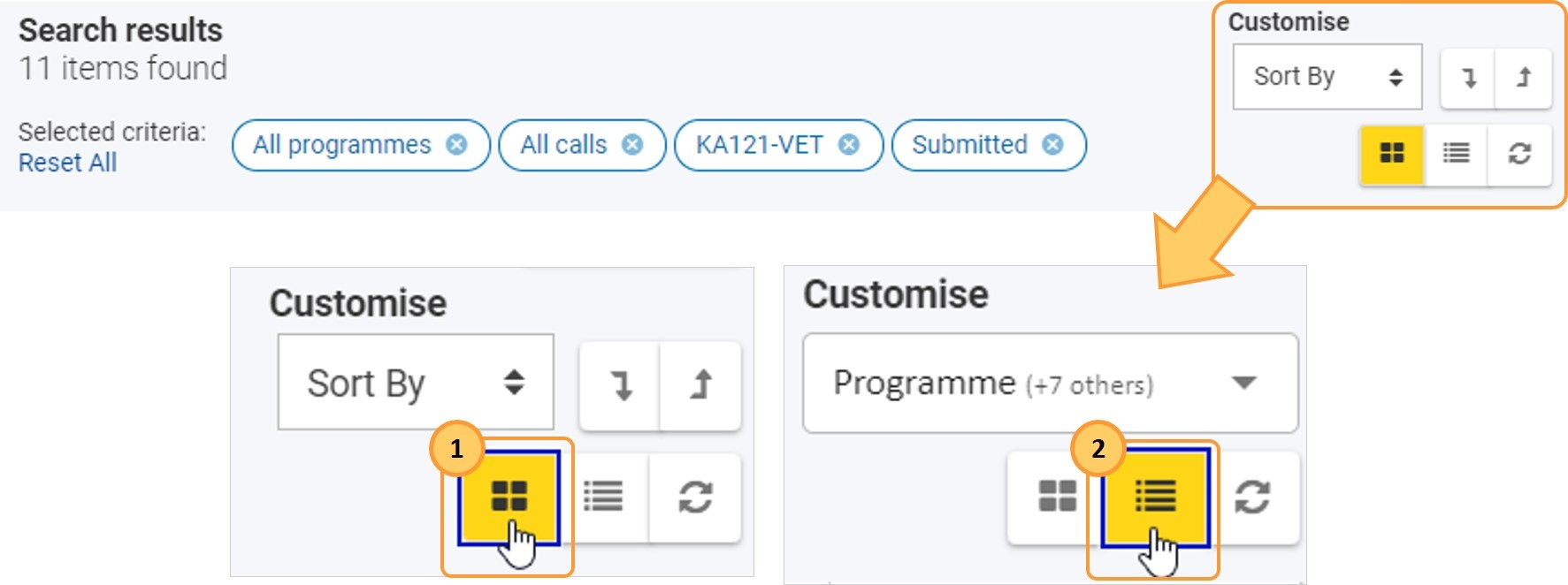 ΤΕΧΝΙΚΕΣ ΟΔΗΓΙΕΣ – MY APPLICATIONS – ΚΑΡΤΑ ΣΧΕΔΙΟΥ
Όταν τα αποτελέσματα αναζήτησης εμφανίζονται σε card view, τα εξής στοιχεία είναι διαθέσιμα στην κάρτα κάθε Σχεδίου:

1.   Ημέρες μέχρι την καταληκτική ημερομηνία:Μπλε11 ή περισσότερες/Πορτοκαλί2-10/Κόκκινο 1 ή λιγότερη
2.   Application Status: ΠορτοκαλίDraft/ΠράσινοSubmitted/ΚόκκινοUnsubmitted
3.   Actions button: 
Edit/Preview: Επεξεργασία αίτησης που δεν έχει ακόμη υποβληθεί/Προβολή αίτησης που έχει ήδη υποβληθεί ή αίτησης στην οποία ο χρήστης έχει μόνο read-only πρόσβαση 
!!! Η επεξεργασία μίας αίτησης μπορεί να γίνει και πατώντας πάνω στο Form ID
Delete/Reopen: Διαγραφή μίας αίτησης (πριν την υποβολή της)/Εκ νέου άνοιγμα υποβεβλημένης αίτησης (μόνο μέχρι και την καταληκτική ημερομηνία)
Submission History
Sharing: Αποστολή της αίτησης σε άλλα άτομα και εκχώρηση δικαιωμάτων για Ανάγνωση/Ανάγνωση + Επεξεργασία/Ανάγνωση, Επεξεργασία + Υποβολή (Επιλογή διαθέσιμη ανεξαρτήτως του status της αίτησης)
4.  Επέκταση κάρτας Σχεδίου (Στο πιο κάτω παράδειγμα η κάρτα έχει ήδη επεκταθεί)
2
1
3
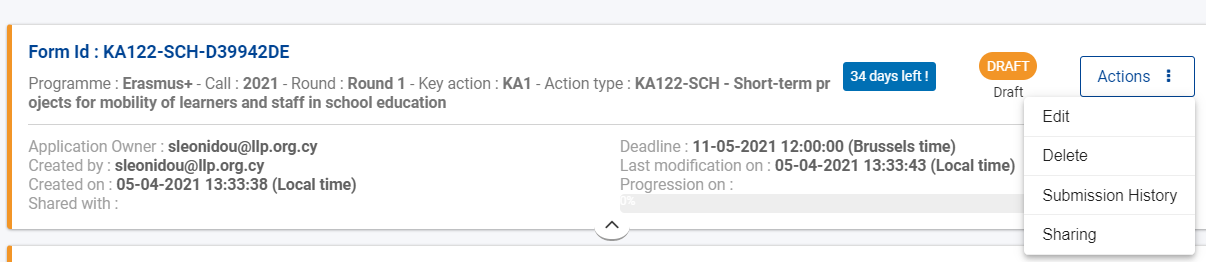 2
4
ΤΕΧΝΙΚΕΣ ΟΔΗΓΙΕΣ – MY APPLICATIONS – APPLICATION STATUS
Draft: 
Initial Draft: Η αίτηση δεν έχει συμπληρωθεί (πλήρως) ή συμπληρώθηκε, αλλά δεν υποβλήθηκε ακόμα
Reopened & draft: Ο αιτητής έχει ανοίξει εκ νέου την αίτηση πριν την καταληκτική ημερομηνία
Reopened by NA and only Submit Allowed: Έχει παρέλθει η προθεσμία υποβολής, αλλά η Εθνική Υπηρεσία επιτρέπει στον αιτητή την εκ νέου υποβολή, στη βάση οδηγιών που λαμβάνει από την ΕΕ και νοουμένου ότι υπήρξε τεχνικό πρόβλημα από πλευράς ΕΕ, χωρίς αλλαγές στο περιεχόμενο
Reopened by NA and Edit/Submit Allowed: Ισχύει ό,τι και πιο πάνω, αλλά η Εθνική Υπηρεσία επιτρέπει στον αιτητή και την εκ νέου επεξεργασία, πριν από την υποβολή της αίτησης
Submitted: Η αίτηση έχει υποβληθεί
Unsubmitted
Deadline Expired: Η αίτηση δεν υποβλήθηκε εντός της προθεσμίας
Deleted: Η αίτηση δεν υποβλήθηκε και έχει διαγραφεί.
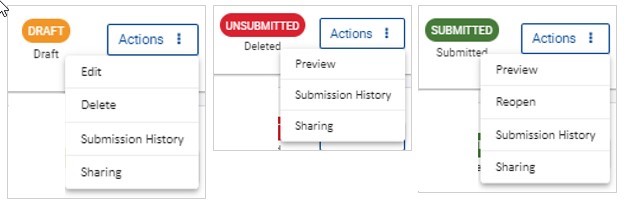 ΤΕΧΝΙΚΕΣ ΟΔΗΓΙΕΣ – MY APPLICATIONS – ΕΠΕΞΕΡΓΑΣΙΑ ΑΙΤΗΣΗΣ
Header: Βασικές Πληροφορίες Αίτησης
Content Menu: Περιήγηση στις διάφορες ενότητες της αίτησης
Content Area: Περιεχόμενο αίτησης προς συμπλήρωση 

3a:         Επιπρόσθετη πληροφόρηση για μία ενότητα (οδηγίες συμπλήρωσης, τί πρέπει να περιλαμβάνει κτλ.)

3b:               Μεταφορά στην προηγούμενη ή επόμενη ενότητα &         Εμφάνιση αίτησης σε πλήρη οθόνη

4.   Submit: Υποβολή αίτησης 
5.   PDF: Εξαγωγή αίτησης με τη μορφή pdf αρχείου
3a
3b
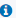 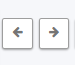 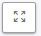 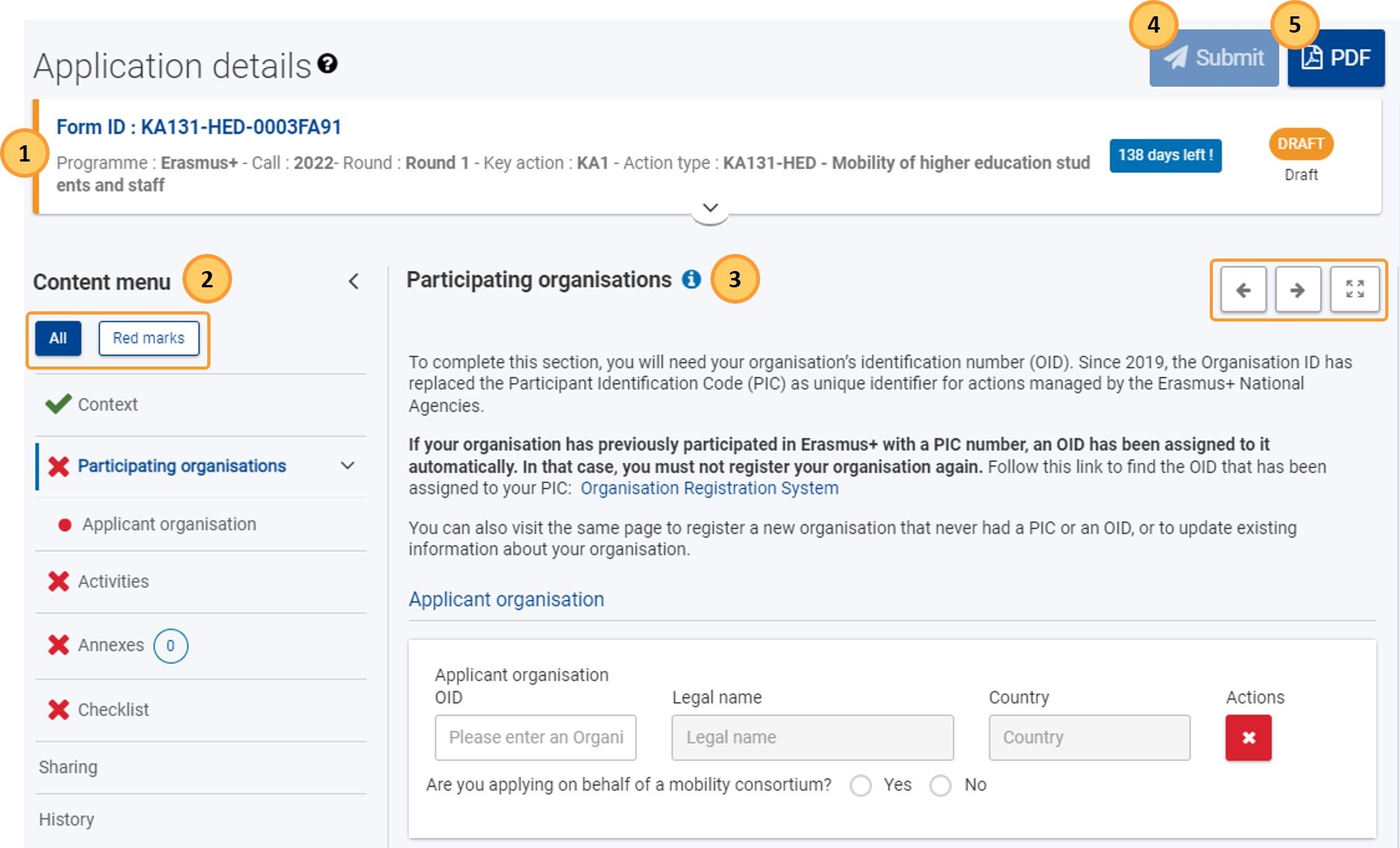 !!! Γίνεται αυτόματη αποθήκευση της αίτησης, ενώ ο αιτητής τη συμπληρώνει
ΤΕΧΝΙΚΕΣ ΟΔΗΓΙΕΣ – MY APPLICATIONS – ΕΠΕΞΕΡΓΑΣΙΑ ΑΙΤΗΣΗΣ
Mandatory fields and sections:

Εάν τα υποχρεωτικά πεδία/οι υποχρεωτικές ενότητες δεν είναι συμπληρωμένες, η υποβολή της αίτησης δεν είναι εφικτή
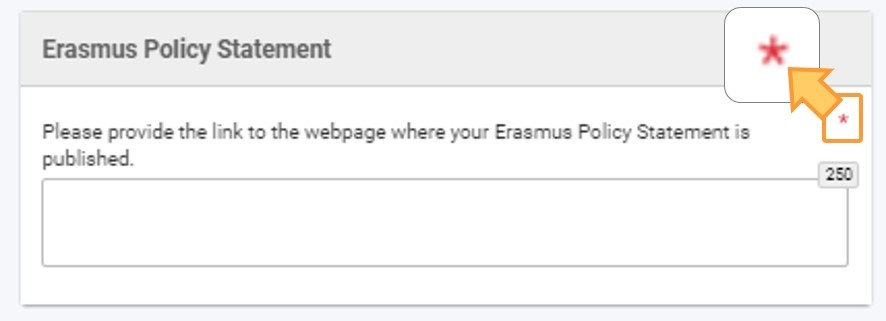 ΤΕΧΝΙΚΕΣ ΟΔΗΓΙΕΣ – MY APPLICATIONS – ΕΠΕΞΕΡΓΑΣΙΑ ΑΙΤΗΣΗΣ
Προειδοποιητικά και Πληροφοριακά Μηνύματα
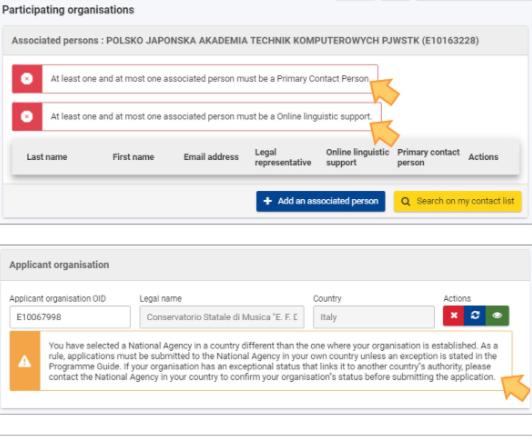 !!! Κάποια μηνύματα βρίσκονται στην αίτηση ούτως ή άλλως και κάποια άλλα εμφανίζονται μόνο εφόσον συγκεκριμένα πεδία συμπληρωθούν με λανθασμένα στοιχεία
ΤΕΧΝΙΚΕΣ ΟΔΗΓΙΕΣ – MY APPLICATIONS – ΥΠΟΒΟΛΗ ΑΙΤΗΣΗΣ
Οι ενότητες περιεχομένου είναι πλήρως συμπληρωμένες όταν το       μετατρέπεται σε 
 Λίστα ελέγχου: Πλήρως συμπληρωμένη όταν το        μετατρέπεται σε 
 Submit: Ενεργοποιείται μόνο όταν όλες οι ενότητες είναι συμπληρωμένες
 Μήνυμα επιβεβαίωσης επιτυχούς υποβολής
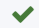 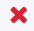 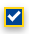 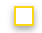 1
2
3
4
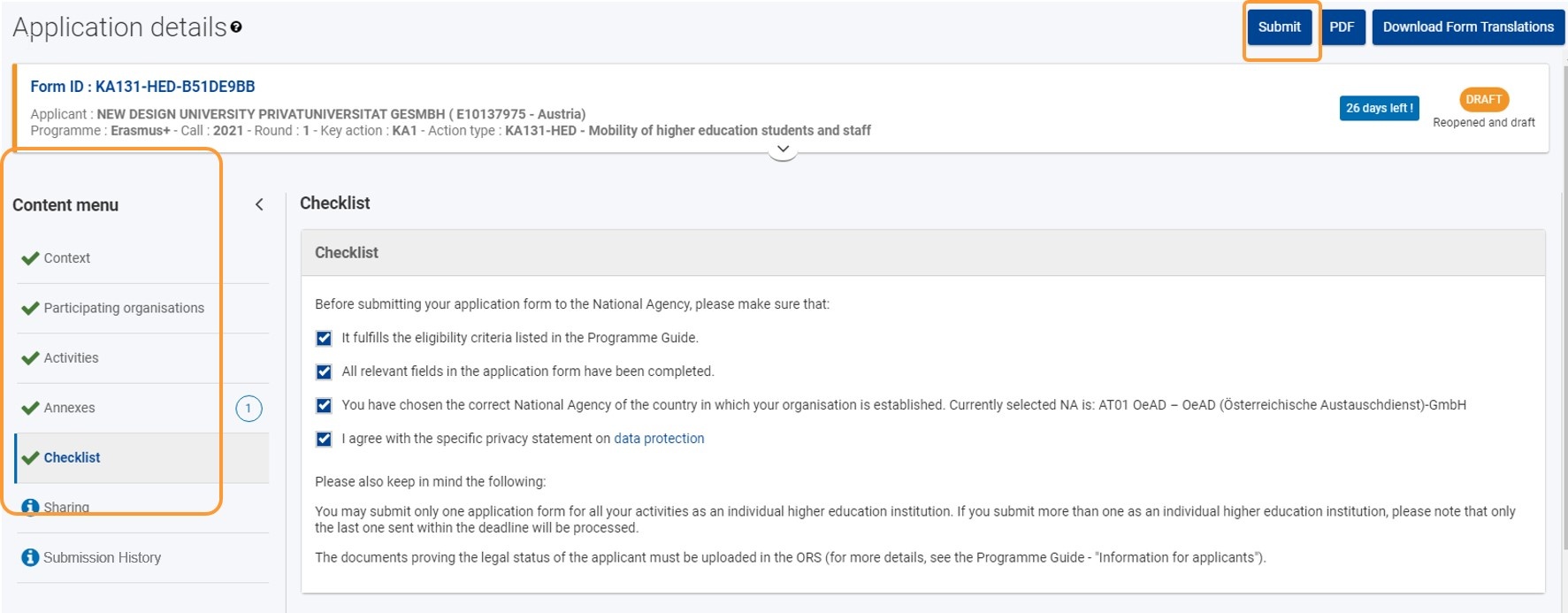 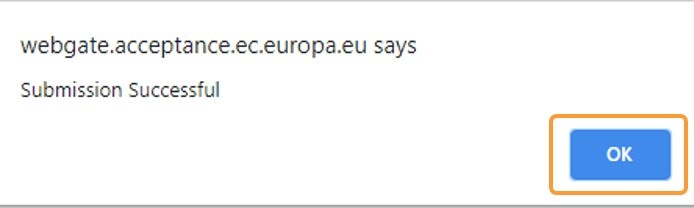 ΤΕΧΝΙΚΕΣ ΟΔΗΓΙΕΣ – MY APPLICATIONS – ΥΠΟΒΟΛΗ ΑΙΤΗΣΗΣ
Confirmation email: 

Εκτός από το μήνυμα επιβεβαίωσης επιτυχούς υποβολής που εμφανίζεται στην οθόνη, όλα τα preferred contact persons και οι νόμιμοι εκπρόσωποι των συμμετεχόντων οργανισμών μίας κοινοπραξίας λαμβάνουν ηλεκτρονικό μήνυμα επιβεβαίωσης μετά από την υποβολή της αίτησης. Το μήνυμα περιλαμβάνει τα εξής στοιχεία:
Τίτλος Σχεδίου
Δράση: Π.χ. «Mobility for learners and staff of accredited organisations in vocational education and training (KA121-VET)»
Πρόσκληση για υποβολή αιτήσεων: Π.χ. Call 2022
Εθνική Υπηρεσία: Πλήρες όνομα της Εθνικής Υπηρεσίας και κωδικός της Εθνικής Υπηρεσίας 
Όνομα αιτούντος οργανισμού
Κωδικός OID αιτούντος οργανισμού
Form ID
Submission ID
Ημερομηνία Υποβολής αίτησης:  Σε μορφή dd/mm/yyyy
Ωρα υποβολής αίτησης: Ώρα Βρυξελλών σε μορφή hh24:mm:ss
ΤΕΧΝΙΚΕΣ ΟΔΗΓΙΕΣ – MY APPLICATIONS – ΔΙΑΓΡΑΦΗ ΑΙΤΗΣΗΣ
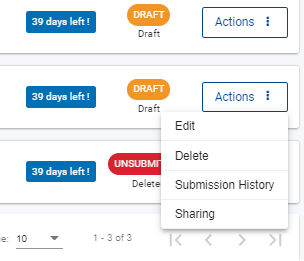 Επιλογή Delete  από το Actions
Προειδοποιητικό μήνυμα: Επιβεβαίωση διαγραφής
Μήνυμα επιβεβαίωσης
Αλλαγή status σε Unsubmitted - Deleted
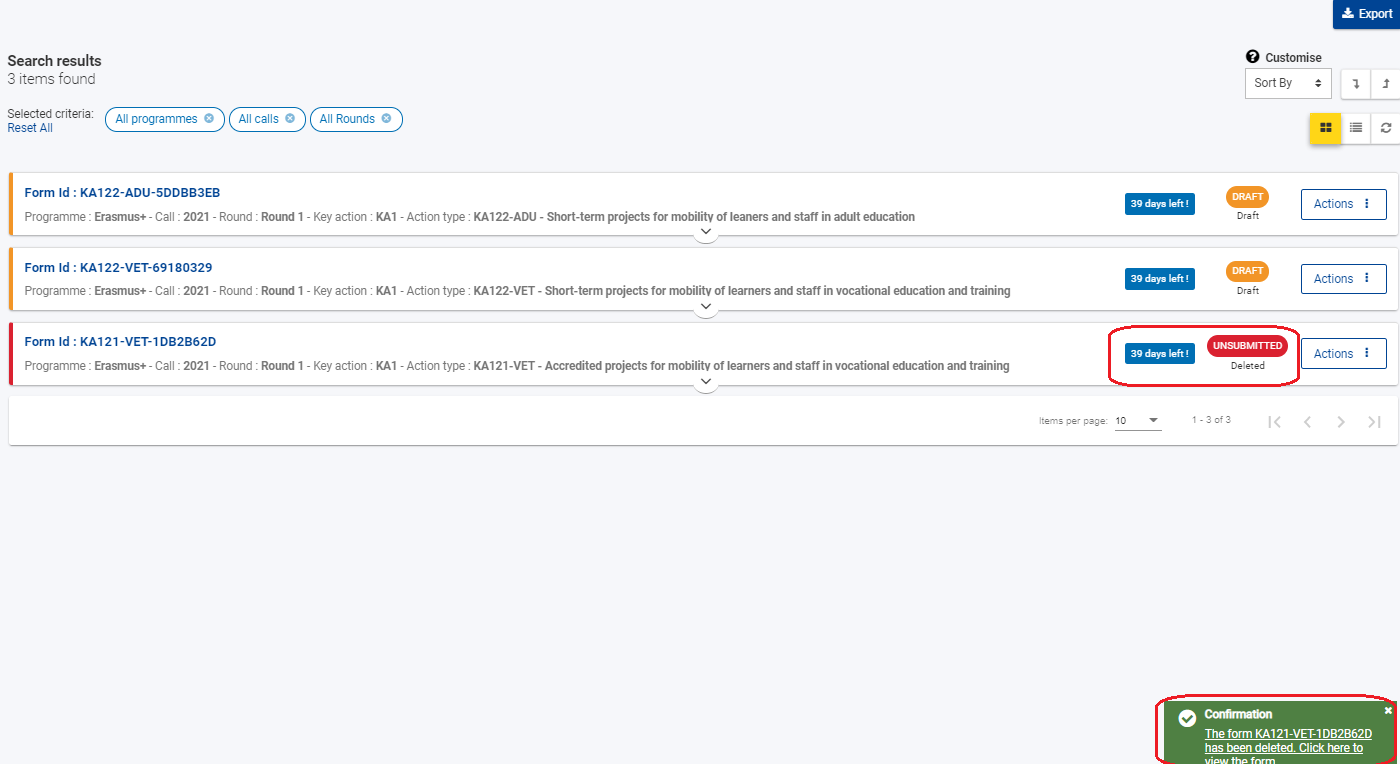 1
2
3
4
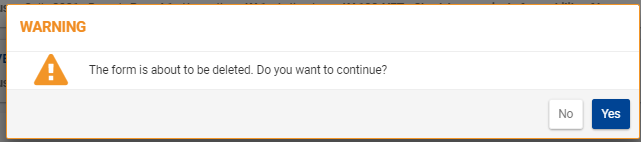 ΤΕΧΝΙΚΕΣ ΟΔΗΓΙΕΣ – APPLICATIONS – MY CONTACTS
Η λίστα επαφών (Main menu - Applications – My Contacts) παρουσιάζει:
Πρόσωπα επαφής εταίρων οργανισμών (associated persons), όπως καταχωρήθηκαν σε αιτήσεις που δημιουργήθηκαν από τον χρήστη (νοουμένου ότι κατά τη συμπλήρωση της αίτησης, δόθηκε εντολή από τον αιτητή για συμπερίληψη των στοιχείων του associated person στη λίστα επαφών)
Όλες τις επαφές που δημιουργήθηκαν απευθείας μέσω της καρτέλας My Contacts

!!! Κατά τη συμπλήρωση μίας αίτησης, τα στοιχεία επαφής των associated persons ενός οργανισμού μπορούν είτε να καταχωρούνται απευθείας στην αίτηση (εάν τα άτομα αυτά δεν συμπεριλαμβάνονται στη λίστα επαφών) είτε να αντλούνται από τη λίστα επαφών του χρήστη.
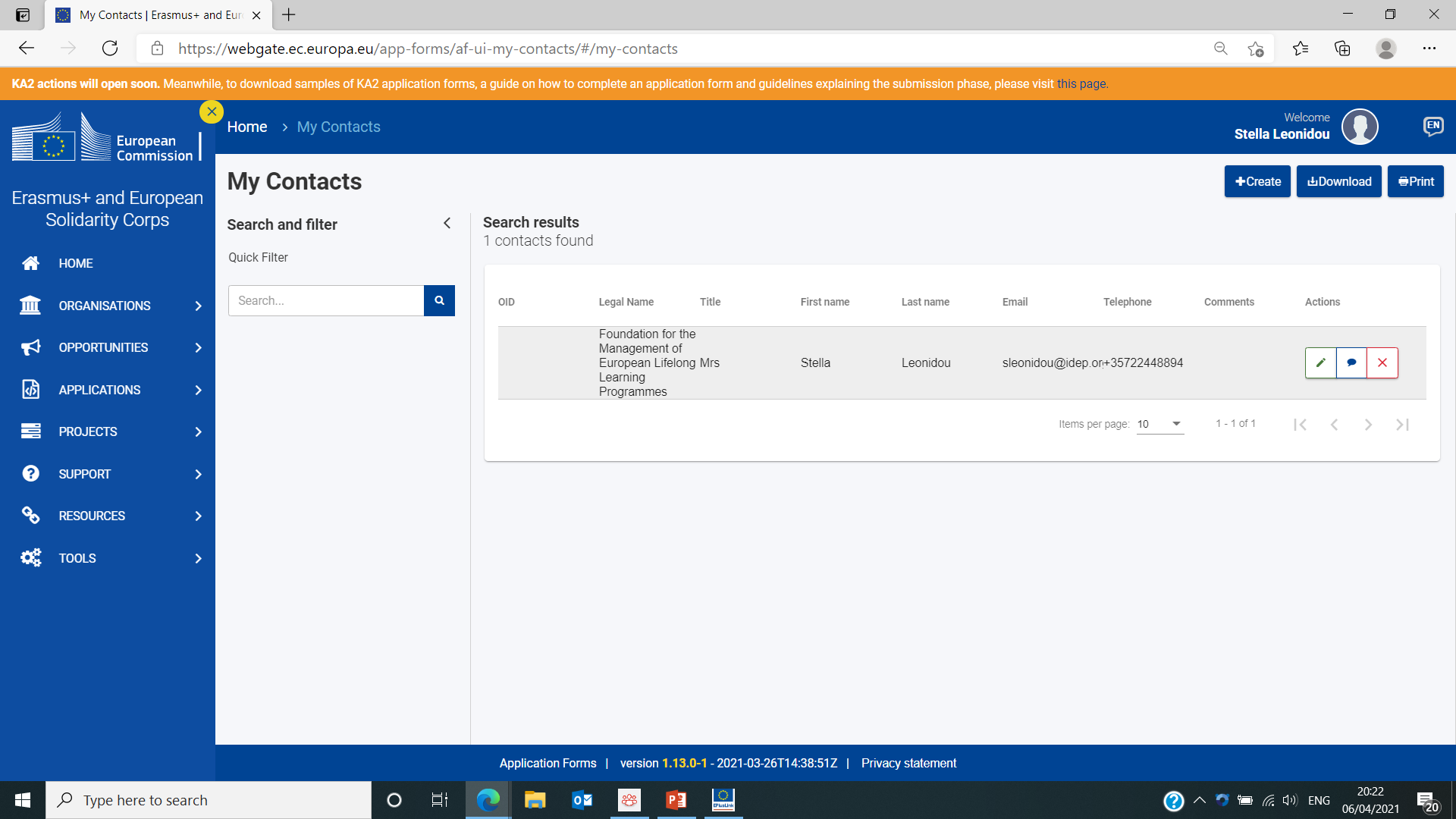 Διαγραφή Επαφής
Προσθήκη Σχολίου
Επεξεργασία Σχολίου
ΤΕΧΝΙΚΕΣ ΟΔΗΓΙΕΣ – MY APPLICATIONS – SHARING APPLICATION
Καταχώρηση μίας ρύθμισης sharing:
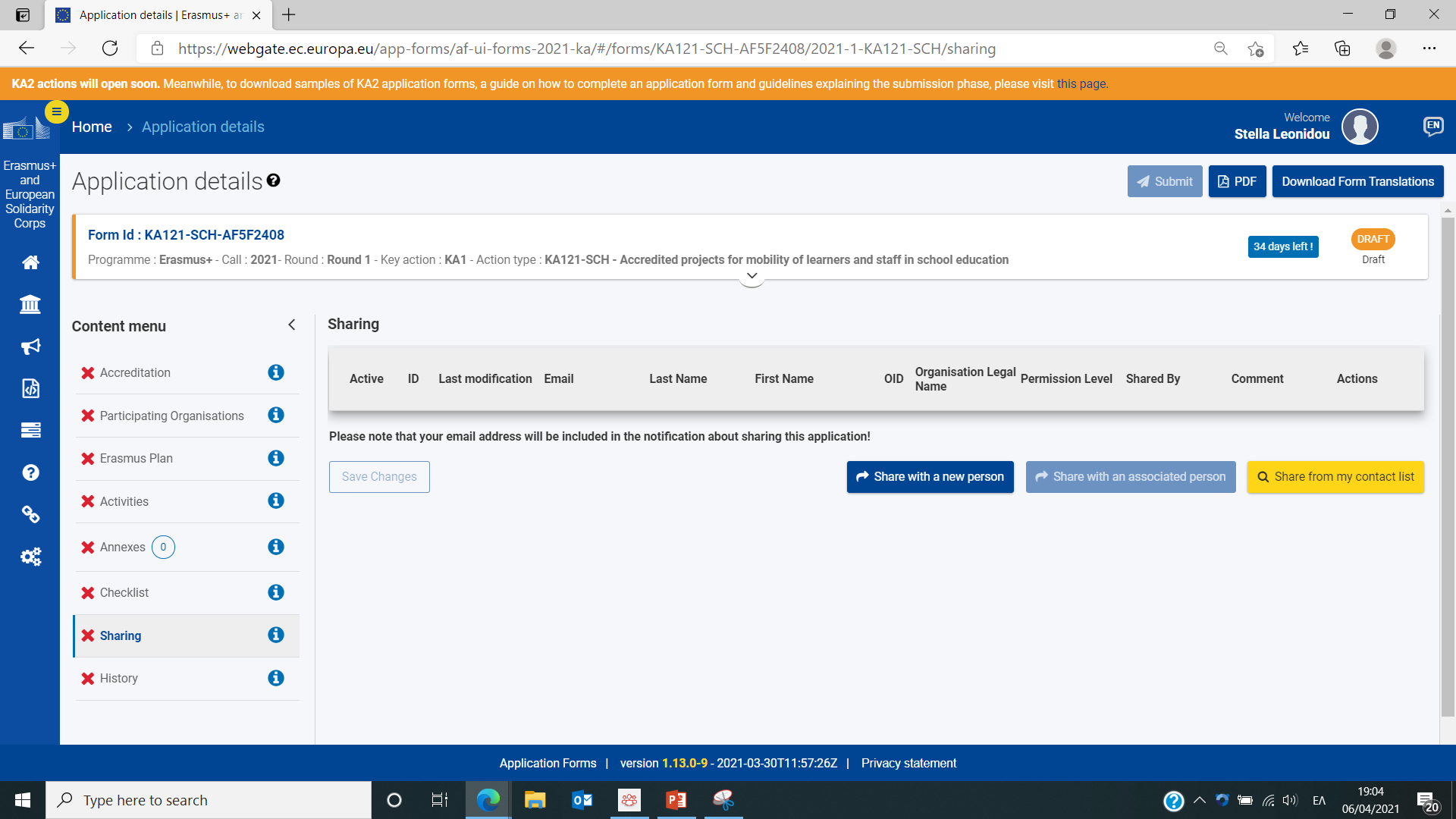 Επίπεδα Πρόσβασης:
Read
Read/Write
Read/Write/Submit
Με ένα από τα άτομα επαφής των εταίρων οργανισμών της συγκεκριμένης 
πρότασης: Η ηλεκτρονική διεύθυνση επιλέγεται από drop-down menu
Με άτομα εκτός της λίστας επαφών: Καταχώρηση ηλεκτρονικής διεύθυνσης, Καθορισμός επιπέδου πρόσβασης, Προαιρετική εισαγωγή σχολίου
Με άτομα από τη λίστα επαφών: Η ηλεκτρονική διεύθυνση συμπληρώνεται αυτόματα, μόλις επιλεγεί το πρόσωπο από τη λίστα επαφών
Sharing Button (Εναλλακτικά, από το Μενού  Actions)
ΤΕΧΝΙΚΕΣ ΟΔΗΓΙΕΣ – MY APPLICATIONS – SHARING APPLICATION
Ενεργοποίηση μίας ρύθμισης sharing (sharing rule):

Για να ενεργοποιηθεί η ρύθμιση sharing, πρέπει προηγουμένως να επιλεγεί το κουτάκι που βρίσκεται μπροστά από το αντίστοιχο άτομο  στο sharing list και να πατηθεί το κουμπί Save Changes
Το άτομο για το οποίο ενεργοποιείται η ρύθμιση λαμβάνει ηλεκτρονικό μήνυμα. Για να έχει πρόσβαση στην αίτηση, θα πρέπει να συνδεθεί στην πλατφόρμα χρησιμοποιώντας το EU Login Account που συνδέεται με 
      την ηλεκτρονική διεύθυνση στην οποία στάλθηκε η ειδοποίηση
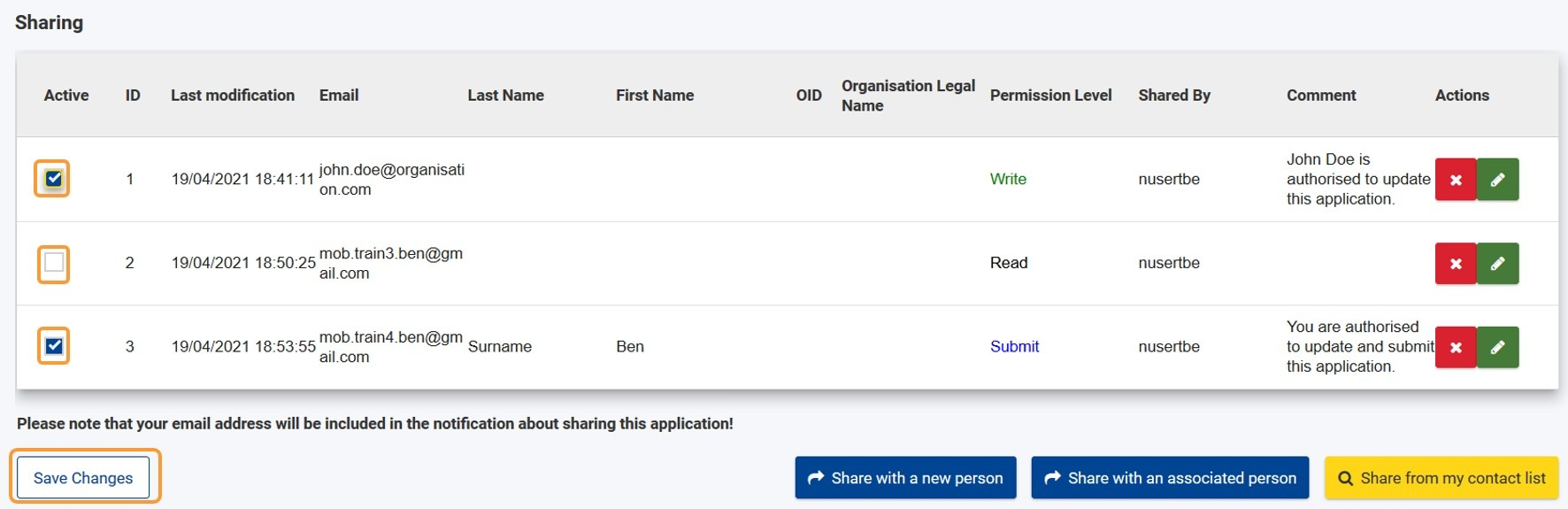 ΤΕΧΝΙΚΕΣ ΟΔΗΓΙΕΣ – APPLICATIONS – REQUEST EDITING
Αν και πολλά άτομα μπορούν να έχουν editing/editing and submitting rights βάσει των sharing rules που έχουν δημιουργηθεί από τον αρχικό χρήστη, μόνο ένα άτομο μπορεί να επεξεργάζεται την αίτηση ή να έχει δυνατότητα υποβολής ανά πάσα στιγμή. 

Εάν ο αρχικός χρήστης (= ο χρήστης που δημιούργησε την αίτηση) έχει παραχωρήσει το δικαίωμα επεξεργασίας και υποβολής σε άλλον χρήστη (αφού ο άλλος χρήστης του έστειλε αίτημα πατώντας το πλήκτρο REQUEST EDITING και ο αρχικός χρήστης το αποδέχτηκε),  δε θα μπορεί πλέον ο ίδιος να υποβάλει την αίτηση. Για να παραχωρηθεί ξανά το δικαίωμα υποβολής στον αρχικό χρήστη, θα πρέπει ο αρχικός χρήστης είτε να υποβάλει αίτημα προς τον δεύτερο χρήστη (REQUEST EDITING) και ο δεύτερος χρήστης να το αποδεχτεί είτε να απενεργοποιήσει το sharing rule που είχε δημιουργήσει για τον χρήστη αυτό. Εντούτοις, ακόμα και αν η αίτηση υποβληθεί από τον άλλο χρήστη, ο αρχικός χρήστης θα μπορεί να την ανοίξει και να την υποβάλει εκ νέου, αν είναι απαραίτητο.

Για να μπορέσει ένας χρήστης να στείλει επιτυχώς αίτημα σε άλλον χρήστη για παραχώρηση του δικαιώματος επεξεργασίας/επεξεργασίας και υποβολής, θα πρέπει και οι δύο χρήστες να έχουν την αίτηση ανοικτή ταυτόχρονα.
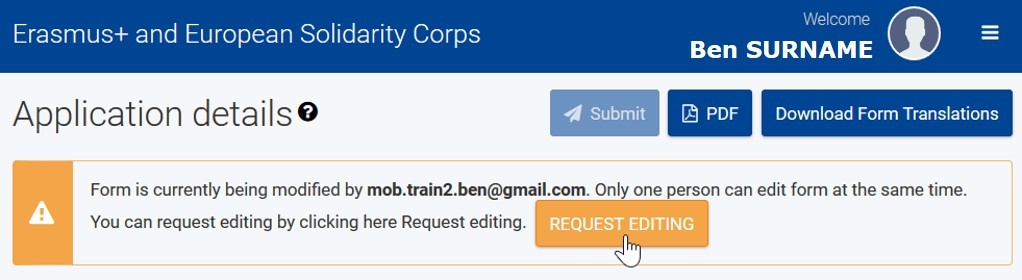 ΤΕΧΝΙΚΕΣ ΟΔΗΓΙΕΣ – APPLICATIONS – ΚΑΘΥΣΤΕΡΗΜΕΝΗ ΥΠΟΒΟΛΗ ΑΙΤΗΣΗΣ
Η υποβολή αιτήσεων μετά την πάροδο της καταληκτικής ημερομηνίας επιτρέπεται όταν ικανοποιούνται και οι τέσσερεις πιο κάτω συνθήκες:

     Η αδυναμία εμπρόθεσμης υποβολής οφείλεται σε τεχνικά προβλήματα της Ευρωπαϊκής πλατφόρμας και όχι σε τεχνικά προβλήματα του αιτητή
    Η ημερομηνία και ώρα της τελευταίας απόπειρας υποβολής (“Submission History”) προηγούνται της επίσημης καταληκτικής ημερομηνίας για υποβολή αιτήσεων 
    Ο αιτητής έχει ενημερώσει σχετικά την Εθνική Υπηρεσία, εντός 24 ωρών από την επίσημη καταληκτική ημερομηνία (ώρα Βρυξελλών) 
    Ο αιτητής έχει αποστείλει στην Εθνική Υπηρεσία, εντός 24 ωρών από την επίσημη καταληκτική ημερομηνία (ώρα Βρυξελλών), μέσω ηλεκτρονικού ταχυδρομείου (σε μορφή pdf), μία πλήρως συμπληρωμένη αίτηση, η οποία δεν έχει υποστεί επεξεργασία μετά από την τελευταία εμπρόθεσμη απόπειρα υποβολής


!!! Εάν η Ε.Υ. αποφασίσει να δεχτεί την αίτηση, θα την ανοίξει εκ νέου για υποβολή ή ακόμα και για επεξεργασία από τον αιτητή, θα κοινοποιήσει στον αιτητή τη νέα καταληκτική ημερομηνία και οι υπολειπόμενες ημέρες θα φαίνονται από το tab “My applications”
ΤΕΧΝΙΚΕΣ ΟΔΗΓΙΕΣ – APPLICATIONS – ΤΕΧΝΙΚΕΣ ΠΡΟΫΠΟΘΕΣΕΙΣ
Οι αιτήσεις αυτού του τύπου απαιτούν σύνδεση μεγάλης ταχύτητας στο διαδίκτυο και δεν είναι εφικτό να τύχουν επεξεργασίας εκτός διαδικτύου


Απαιτούνται, επιπρόσθετα, συσκευές εκτύπωσης και σάρωσης, για την ολοκλήρωση της διαδικασίας υποβολής


Απαιτείται λογισμικό ανάγνωσης PDF αρχείων (κατά προτίμηση, “Adobe Reader”) για την εκτύπωση και σάρωση του “Declaration of Honour”
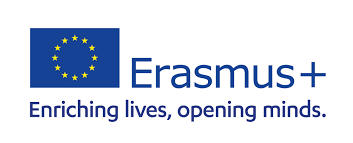 LOREM IPSUM
LOREM IPSUM
LOREM IPSUM
ΒΑΣΙΚΗ ΔΡΑΣΗ 2 – ΑΠΟΚΕΝΤΡΩΜΕΝΕΣ ΔΡΑΣΕΙΣ

ΣΥΜΠΡΑΞΕΙΣ ΓΙΑ ΣΥΝΕΡΓΑΣΙΑ – Συμπράξεις Μικρής Κλίμακας

ΟΔΗΓΙΕΣ ΓΙΑ ΤΗ ΣΥΓΓΡΑΦΗ ΤΗΣ ΑΙΤΗΣΗΣ 
ΑΝΑΛΥΣΗ ΠΕΡΙΕΧΟΜΕΝΟΥ
ΑΝΑΛΥΣΗ ΠΕΡΙΕΧΟΜΕΝΟΥ - CONTEXT
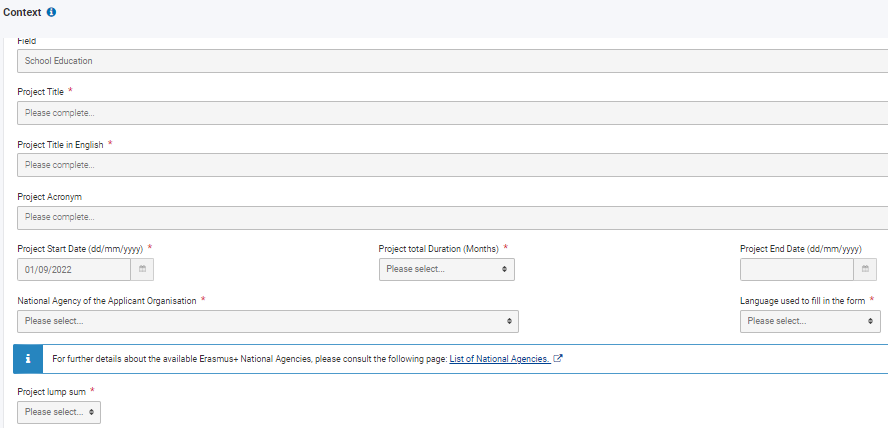 Ο τομέας υποβολής αίτησης είναι προεπιλεγμένος
Όλα τα υποχρεωτικά πεδία σημειώνονται με ένα *.
6-24 μήνες
01/09/2022 – 31/12/2022
Εισάγεται αυτόματα, όταν 
επιλεγούν η ημερομηνία έναρξης 
και η διάρκεια
Επιλέγετε CY01 - Foundation for the Management of 
European Lifelong Learning Programmes
Επιλογή μεταξύ των 2 διαθέσιμων κατ’ αποκοπήν ποσών
ΑΝΑΛΥΣΗ ΠΕΡΙΕΧΟΜΕΝΟΥ – PRIORITIES AND TOPICS
Priorities and Topics:
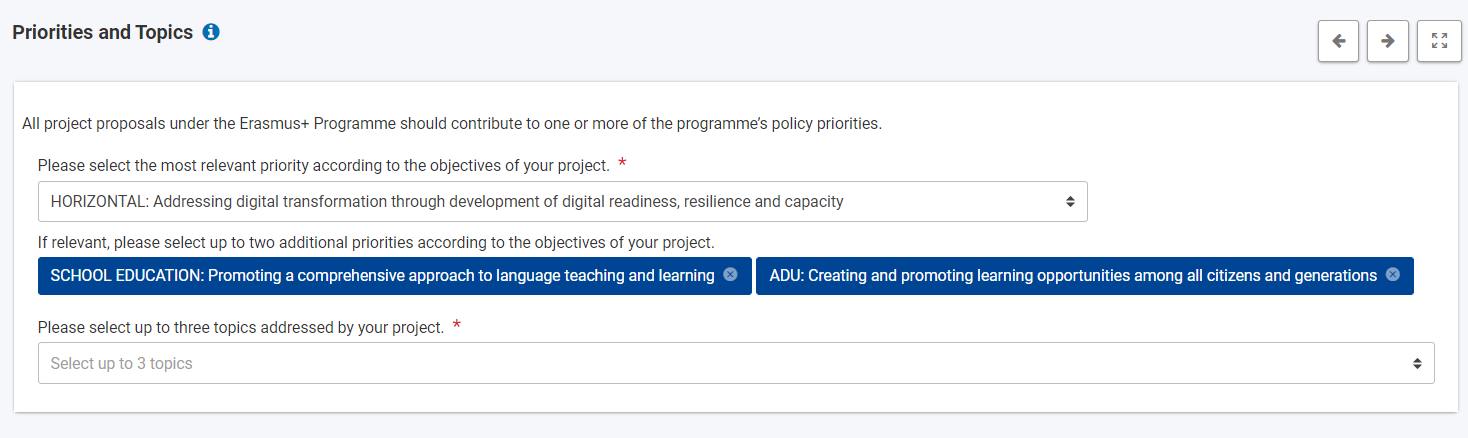 Επιλογή από drop-down μενού
Κάθε σχέδιο πρέπει να απευθύνεται επαρκώς σε 1 τουλάχιστον οριζόντια ή τομεακή προτεραιότητα. Όταν επιλέγεται μόνο 1 οριζόντια προτεραιότητα, πρέπει το περιεχόμενο της πρότασης να αντανακλά τον αντίκτυπό της στον τομέα υποβολής της
Σχέδια που αιτιολογούν την επιλογή επιπρόσθετων προτεραιοτήτων από άλλους τομείς έχουν τη δυνατότητα για μεγαλύτερο αντίκτυπο (πιθανή δημιουργία συνεργειών)
Επιλογή από drop-down μενού των κύριων θεματικών ενοτήτων που καλύπτει η πρόταση μέσα από τις δραστηριότητες και τα αποτελέσματά της
ΑΝΑΛΥΣΗ ΠΕΡΙΕΧΟΜΕΝΟΥ – PROJECT DESCRIPTION
Project Description:
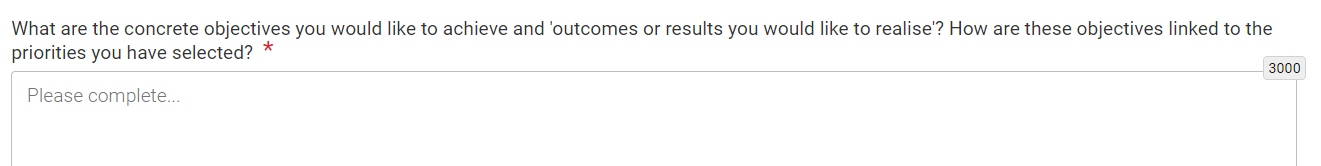 Κύριοι στόχοι του Σχεδίου: πρέπει να είναι SMART (Specific, Measurable, Attainable, Relevant/Realistic, Time-based) και να λαμβάνουν υπόψη τη σύνθεση της Σύμπραξης, συγκεκριμένα το προφίλ, το μέγεθος και την εξειδίκευση των συμμετεχόντων οργανισμών. Επίσης, πρέπει να τεθούν πρώτα γενικοί στόχοι και μετά, οι γενικοί στόχοι να αναλυθούν σε πιο ειδικούς στόχους, που θα αποτελούν ουσιαστικά τους επιθυμητούς στόχους των διαφορετικών δραστηριοτήτων που θα υλοποιηθούν στα πλαίσια του Σχεδίου
Περιγραφή επιδιωκόμενων αποτελεσμάτων του Σχεδίου
    !!! Δεν υπάρχει περιορισμός σε σχέση με τη φύση και την έκταση των αποτελεσμάτων, αλλά, δεδομένης της χρηματοδότησης που λαμβάνουν τα σχέδια αυτά, οι απαιτήσεις ως προς την εμβέλεια και τον καινοτόμο τους χαρακτήρα, είναι περιορισμένες (σε αντίθεση με τις Συμπράξεις Συνεργασίας)
Πώς η επίτευξη των στόχων και αποτελεσμάτων του Σχεδίου θα οδηγήσει στην επίτευξη των επιλεγμένων προτεραιοτήτων;
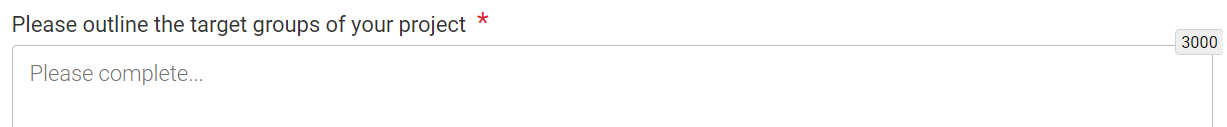 Καθορισμός των ομάδων-στόχων του Σχεδίου (Πρέπει να ανήκουν στις ομάδες-στόχους των δραστηριοτήτων των συμμετεχόντων οργανισμών, για να εξασφαλίζεται η πρόσβαση σε αυτές για σκοπούς υλοποίησης του Σχεδίου)
Για κάθε ομάδα-στόχο να δοθεί η εξής πληροφόρηση: Γενικό Προφίλ και χαρακτηριστικά, Μέγεθος, Ηλικίες που 
    καλύπτονται, Ιδιαιτερότητες, Ανάγκες
ΑΝΑΛΥΣΗ ΠΕΡΙΕΧΟΜΕΝΟΥ – PROJECT DESCRIPTION
Project Description:
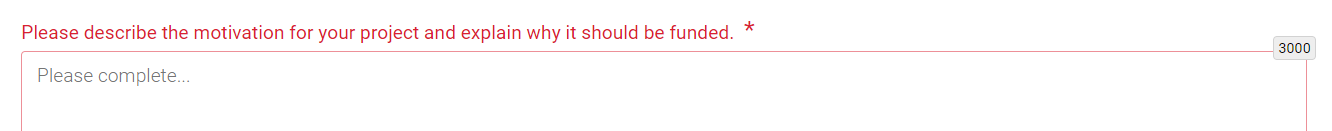 Πλαίσιο μέσα στο οποίο αναπτύχθηκε η πρόταση (είναι π.χ. συμπληρωματικό σε κάποιο άλλο σχέδιο/κάποια άλλη πρωτοβουλία που υλοποιήθηκε ή υλοποιείται από [κάποιους από] τους συμμετέχοντες οργανισμούς;)
Γενική περιγραφή των αναγκών/συνθηκών που καθιστούν απαραίτητη την υλοποίηση του Σχεδίου και επεξήγηση της σύνδεσής τους με τους στόχους και τις επιλεγμένες προτεραιότητες του Σχεδίου
Ποια είναι εκείνα τα στοιχεία που κάνουν το σχέδιο να ξεχωρίζει από άλλα που απευθύνονται στον ίδιο τομέα; > Αποτελέσματα που θα παραχθούν, Ομάδες-στόχοι στις οποίες απευθύνεται, Μεθοδολογία που θα χρησιμοποιηθεί, Συστηματικότερη και ενισχυμένη χρήση ψηφιακών εργαλείων και πράσινων πολιτικών, Αυξημένος βαθμός συμπερίληψης, Έμφαση στη συμμετοχή των Ευρωπαίων πολιτών στη δημοκρατική ζωή κτλ.
Θα μπορούσε η πρόταση να οδηγήσει στη δημιουργία συνεργειών μεταξύ διαφορετικών τομέων της Εκπαίδευσης, της Κατάρτισης, της Νεολαίας και του Αθλητισμού ή να επιφέρει έντονο αντίκτυπο σε περισσότερους από έναν εξ’ αυτών;
Πρόσθετη αξία του Σχεδίου
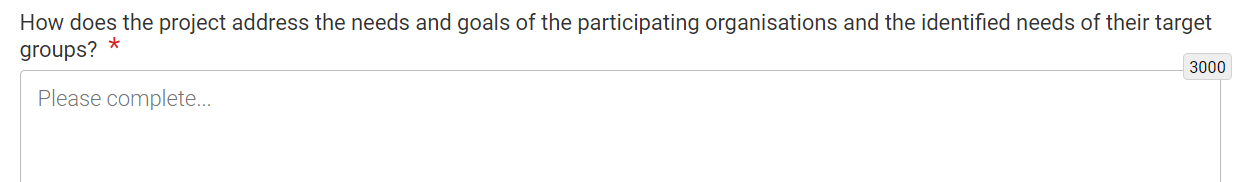 Η πρόταση πρέπει να βασίζεται σε ουσιαστική και επαρκή ανάλυση των κοινών αναγκών των συμμετεχόντων οργανισμών και των ομάδων-στόχων τους και μέσα από τους στόχους και τις δραστηριότητές της να απευθύνεται στις ανάγκες αυτές  Ξεκάθαρη σύνδεση μεταξύ των αναγκών, των στόχων, των δραστηριοτήτων και των αποτελεσμάτων της πρότασης
Η ανάλυση των προαναφερόμενων αναγκών θα πρέπει να βασίζεται σε αποδεικτικά στοιχεία (evidence-based needs analysis), π.χ. σε υφιστάμενη βιβλιογραφία, πολιτικά έγγραφα (policy documents), δημοσιευμένες στατιστικές μελέτες κτλ.
Γενικότερα, ο καθορισμός των κύριων αναγκών του Σχεδίου θα προκύψει από τη σύγκριση μεταξύ της υφιστάμενης/αρχικής κατάστασης και της επιθυμητής (“gap analysis”)
ΑΝΑΛΥΣΗ ΠΕΡΙΕΧΟΜΕΝΟΥ – PROJECT DESCRIPTION
Project Description:
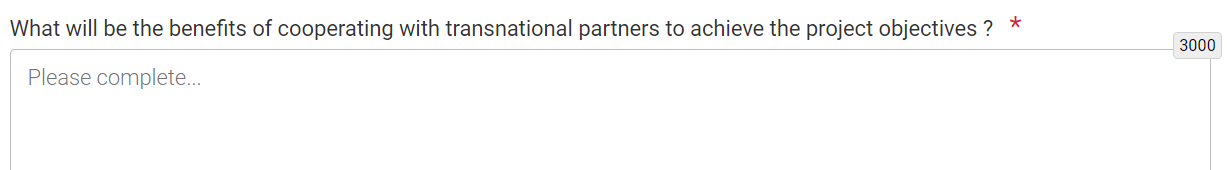 Πρόσθετη αξία της πρότασης σε Ευρωπαϊκό επίπεδο  Απόκτηση ικανότητας για συμμετοχή σε διακρατικές συνεργασίες και δίκτυα/Αιτιολόγηση διακρατικού χαρακτήρα του Σχεδίου (απάντηση στην ερώτηση: «Εάν το Σχέδιο περιλάμβανε εταίρους από μία μόνο χώρα, ποιες πτυχές του δε θα καλύπτονταν και ποια αποτελέσματα δε θα ήταν δυνατό να παραχθούν;»)
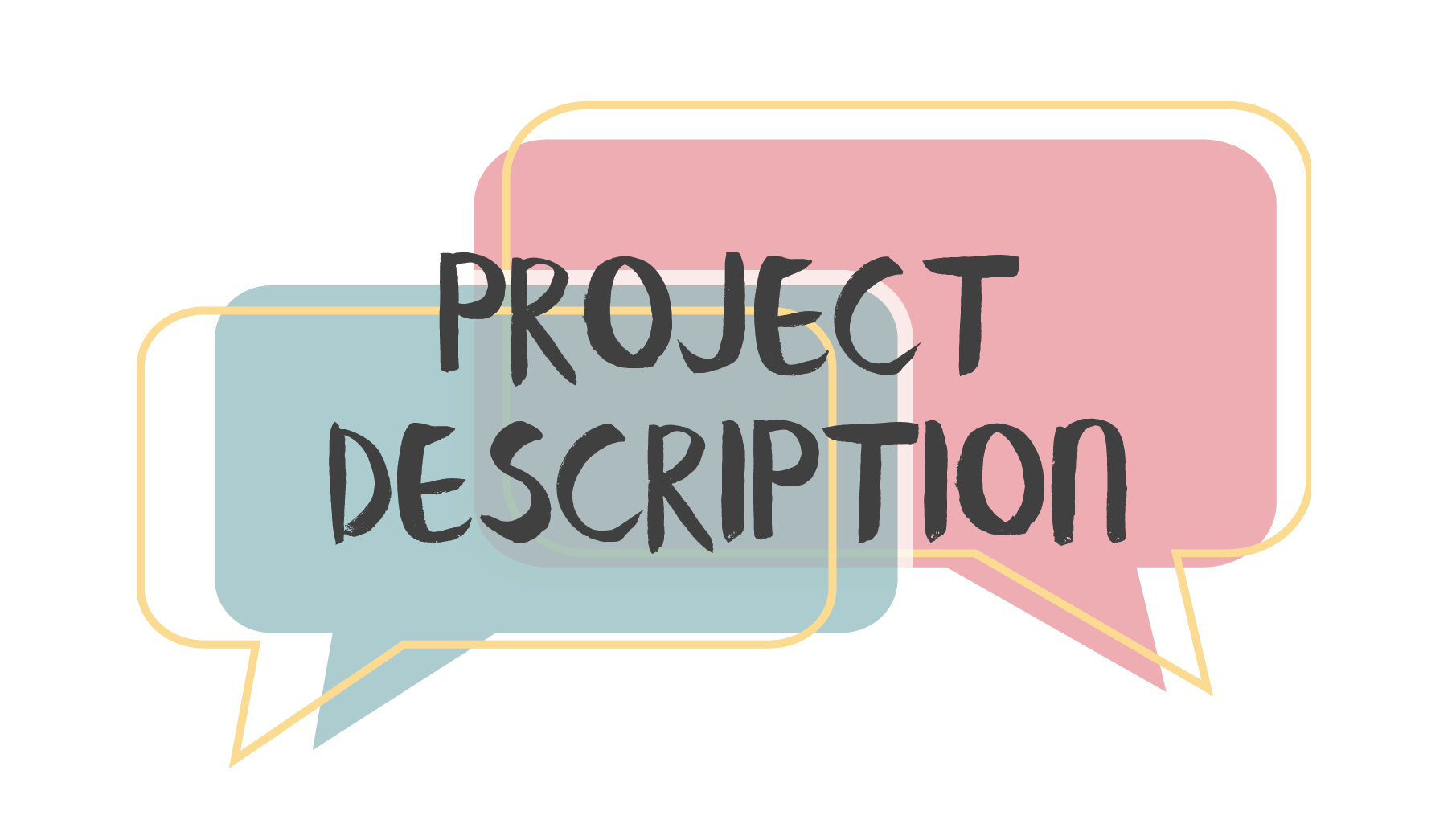 ΑΝΑΛΥΣΗ ΠΕΡΙΕΧΟΜΕΝΟΥ – PARTICIPATING ORGANISATIONS
Applicant Organisation:
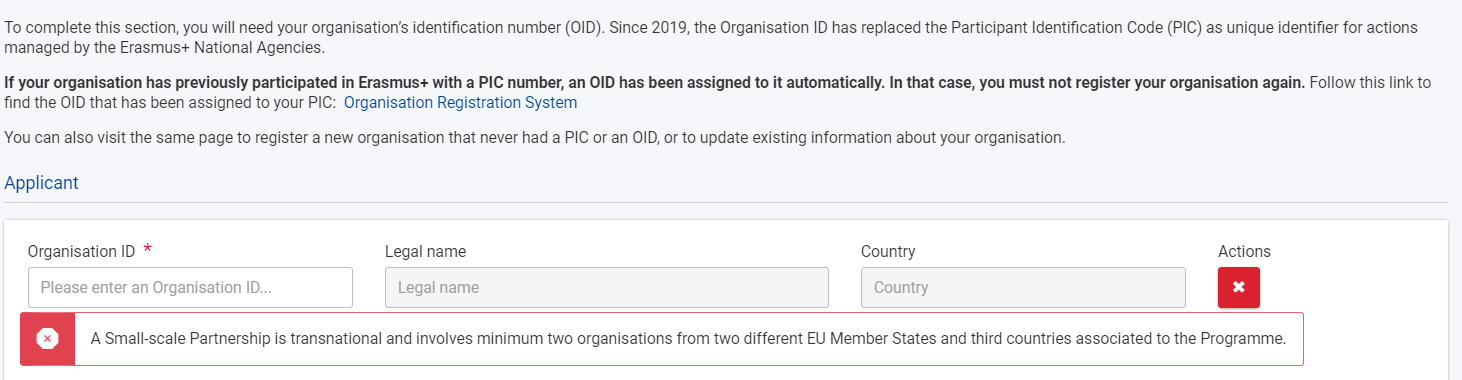 Εισάγοντας το “Applicant Organisation ID (OID)”, συμπληρώνονται αυτόματα όλες οι πληροφορίες που αφορούν τον οργανισμό (Applicant Details), όπως είναι καταχωρημένες στο σύστημα ORS
ΑΝΑΛΥΣΗ ΠΕΡΙΕΧΟΜΕΝΟΥ – PARTICIPATING ORGANISATIONS
Partner Organisations:
Ανανέωση Σελίδας – Εάν έχει γίνει επικαιροποίηση στοιχείων στο ORS, με το πάτημα του κουμπιού αυτού, τα στοιχεία θα επικαιροποιηθούν και εδώ
Εισάγοντας το “Partner Organisation ID (OID)”, συμπληρώνονται αυτόματα όλες οι πληροφορίες που αφορούν τον οργανισμό (Applicant Details), όπως είναι καταχωρημένες στο σύστημα ORS
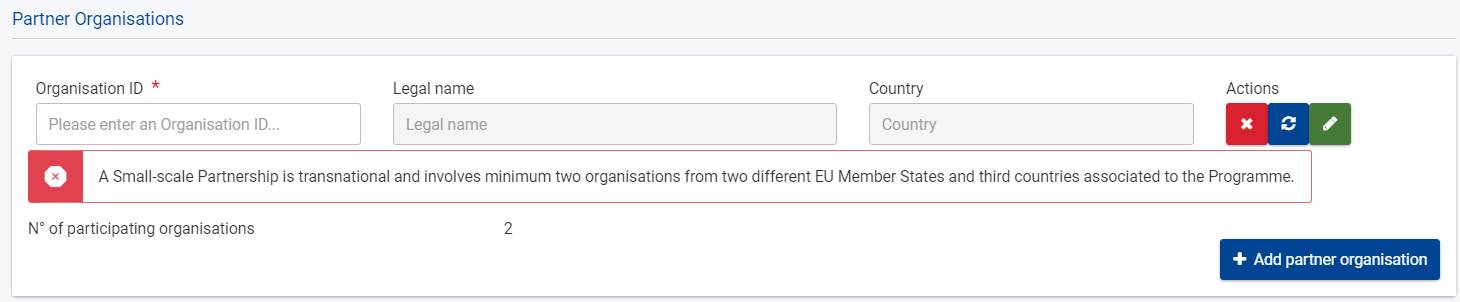 Διαγραφή καταχώρησης
Επεξεργασία καταχώρησης
Προσθήκη νέας καταχώρησης
ΑΝΑΛΥΣΗ ΠΕΡΙΕΧΟΜΕΝΟΥ - PARTICIPATING ORGANISATIONS
Applicant and Partner Organisations:
Ενότητα 1: Αυτόματη συμπλήρωση ενότητας (στοιχεία που αντλήθηκαν από το ORS)
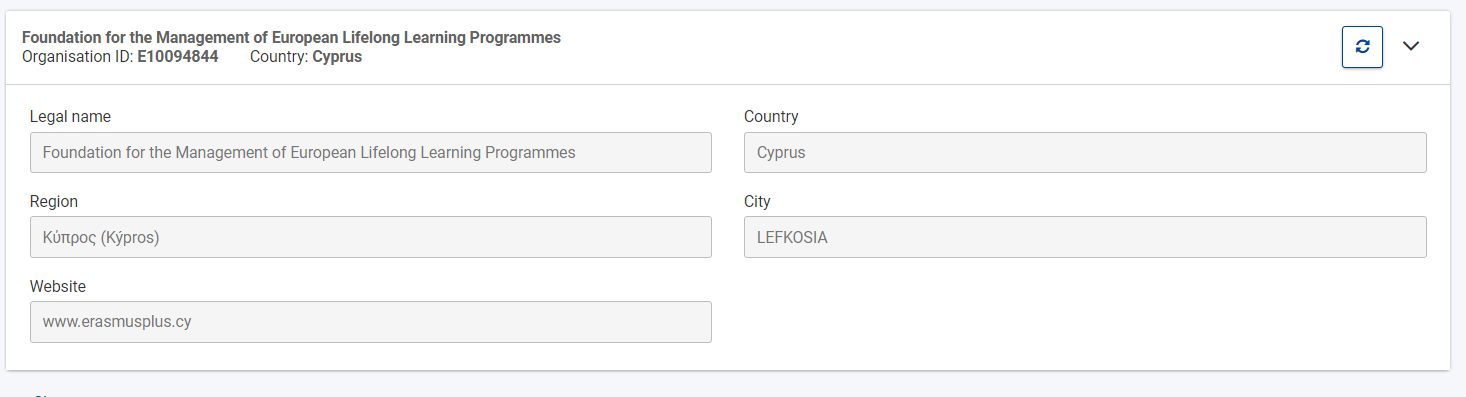 Με την καταχώρηση του OID του οργανισμού, συμπληρώνονται αυτόματα τα στοιχεία:

Legal Name
Country
Region
City
Website
ΑΝΑΛΥΣΗ ΠΕΡΙΕΧΟΜΕΝΟΥ - PARTICIPATING ORGANISATIONS
Applicant and Partner Organisations:
Ενότητα 2: Προφίλ
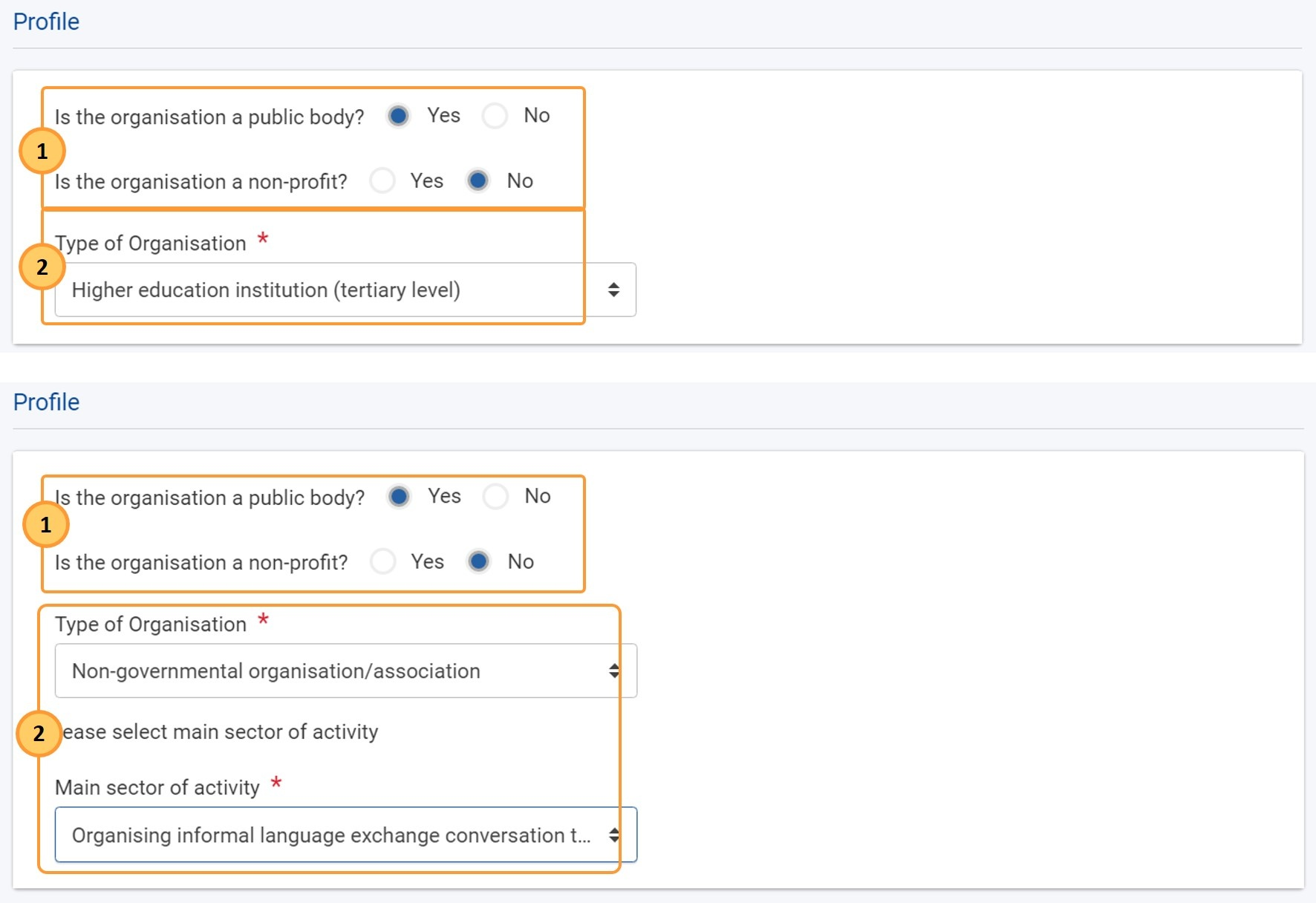 Αυτόματη συμπλήρωση (άντληση πληροφόρησης από ORS)
2. Επιλογή από drop-down menu:
Εάν ο οργανισμός υπέβαλε ξανά στο παρελθόν αίτηση για συμμετοχή στο Πρόγραμμα, το πεδίο αυτό θα είναι προ-συμπληρωμένο, αλλά θα μπορεί να τύχει επεξεργασίας. Εάν, δηλαδή, η προσυμπληρωμένη πληροφόρηση δεν είναι η ισχύουσα, θα υπάρχει η δυνατότητα επιλογής της σωστής πληροφόρησης από το drop-down menu
2. Επιλογή από drop-down menu: Το πεδίο αυτό εμφανίζεται και είναι υποχρεωτικό να συμπληρωθεί μόνο εφόσον πιο πάνω έχουν επιλεγεί συγκεκριμένοι τύποι οργανισμών (π.χ. Non-governmental organisation/association)
ΑΝΑΛΥΣΗ ΠΕΡΙΕΧΟΜΕΝΟΥ - PARTICIPATING ORGANISATIONS
Applicant and Partner Organisations:
Ενότητα 3: Background and Experience
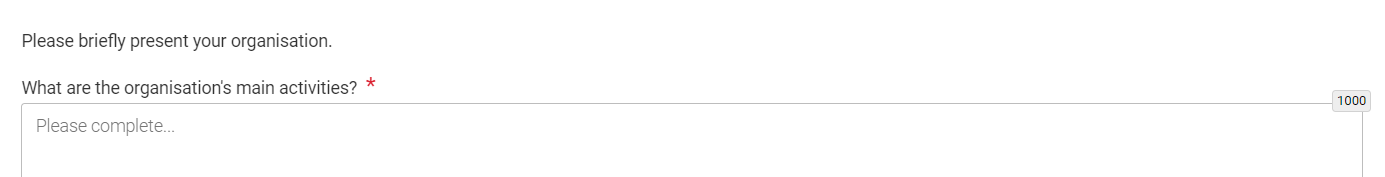 Βασικές πληροφορίες για τον οργανισμό: Τύπος οργανισμού/Κύριοι τομείς δραστηριοτήτων/Αριθμός έμμισθου και μη προσωπικού/Αριθμός εκπαιδευομένων/Αναφορά στις βασικές ομάδες-στόχους των εργασιών του οργανισμού/
Συμμετοχή σε άλλα Προγράμματα και Δράσεις
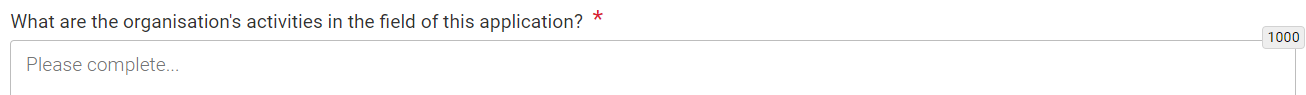 Τομείς δραστηριοτήτων του οργανισμού που συνδέονται με το Σχέδιο/Πείρα σχετική με τη θεματική του Σχεδίου και τον τομέα υποβολής του, εξειδίκευση και πείρα
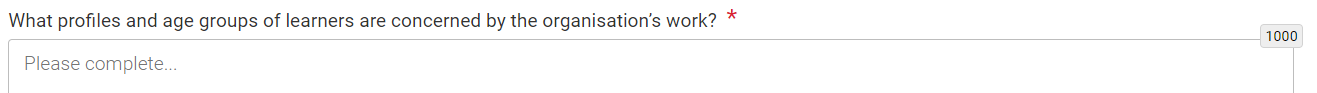 Κατηγοριοποίηση εκπαιδευομένων οργανισμού αναλόγως προφίλ και ηλικίας
ΑΝΑΛΥΣΗ ΠΕΡΙΕΧΟΜΕΝΟΥ - PARTICIPATING ORGANISATIONS
Applicant and Partner Organisations:
Ενότητα 3: Background and Experience
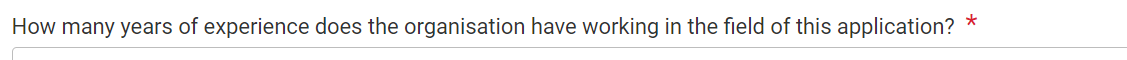 Καταχώρηση ενός ακέραιου αριθμού
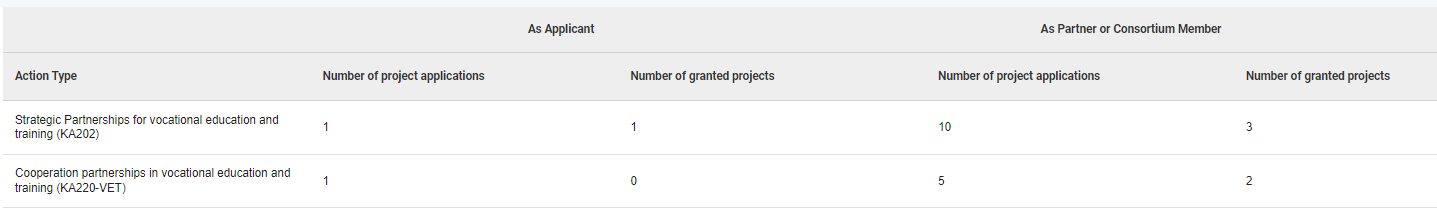 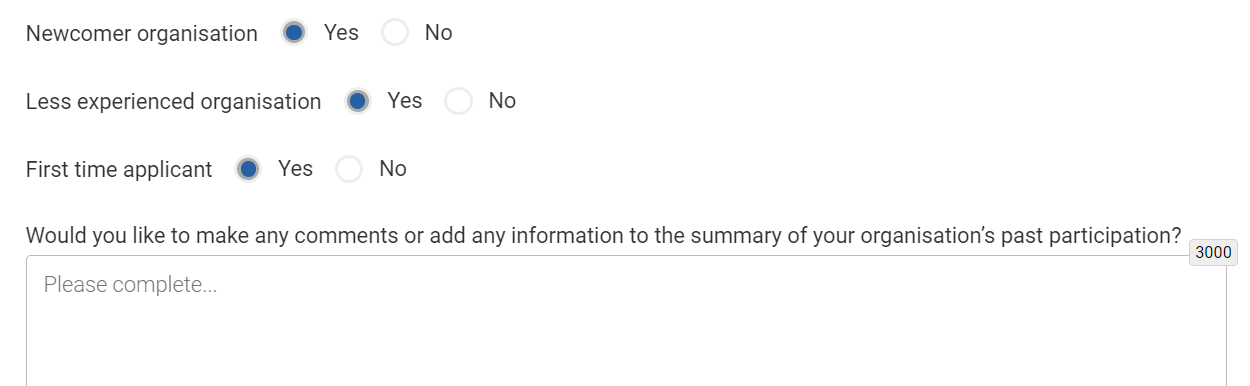 Αυτόματη άντληση πληροφόρησης από το ORS
Καταχώρηση επιπρόσθετης πληροφόρησης (που δεν περιέχεται στο ORS)
ΑΝΑΛΥΣΗ ΠΕΡΙΕΧΟΜΕΝΟΥ – PARTICIPATING ORGANISATIONS
Applicant and Partner Organisations:
Ενότητα 4: Associated Persons
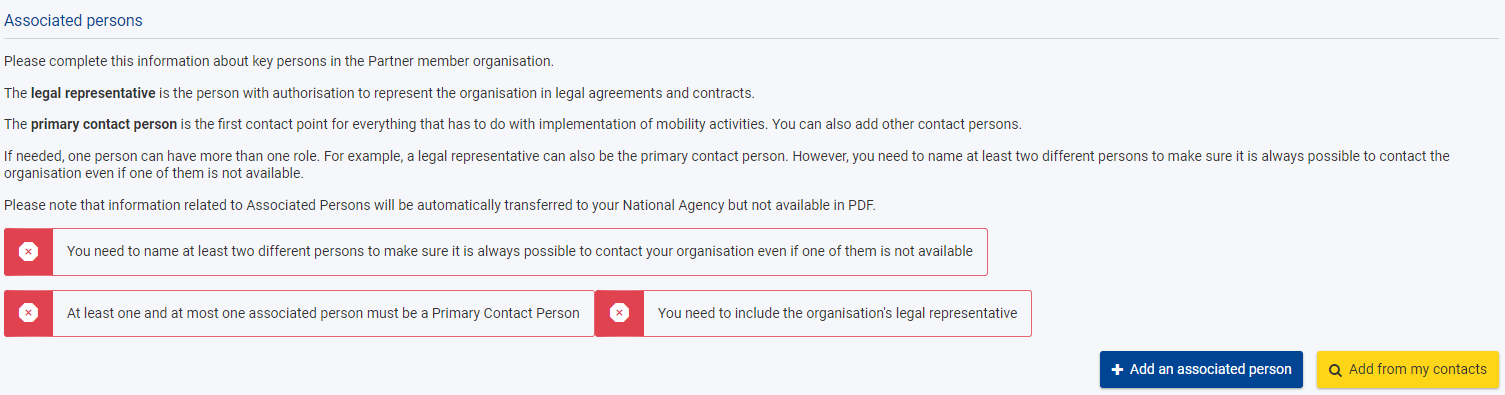 Εάν το άτομο βρίσκεται ήδη στη λίστα επαφών του χρήστη, δε χρειάζεται να συμπληρωθεί η καρτέλα “Create a Contact person”
Κουμπί για προσθήκη ατόμου επαφής. Με το πάτημά του εμφανίζεται η καρτέλα “Create a Contact person”
Πρέπει για κάθε οργανισμό να δηλώνονται πάντοτε τουλάχιστον δύο άτομα επαφής ή περισσότερα. 

Primary Contact Person: Ένα μόνο άτομο μπορεί να δηλωθεί ως βασική επαφή (θα είναι το βασικό πρόσωπο επικοινωνίας για θέματα που αφορούν την πρόταση/το σχέδιο).

Legal Representative: Ένα μόνο άτομο μπορεί να δηλωθεί ως  νόμιμος εκπρόσωπος του οργανισμού (υπογράφει όλα τα επίσημα έγγραφα που 
σχετίζονται με την πρόταση/το σχέδιο)

Το ίδιο άτομο μπορεί να είναι ταυτόχρονα και legal representative και primary contact person, εξακολουθεί όμως να ισχύει ο περιορισμός 
του ελάχιστου αριθμού ατόμων επαφής
ΑΝΑΛΥΣΗ ΠΕΡΙΕΧΟΜΕΝΟΥ – PARTICIPATING ORGANISATIONS
Applicant and Partner Organisations:
Ενότητα 4: Associated Persons

Δημιουργία νέας καταχώρησης:
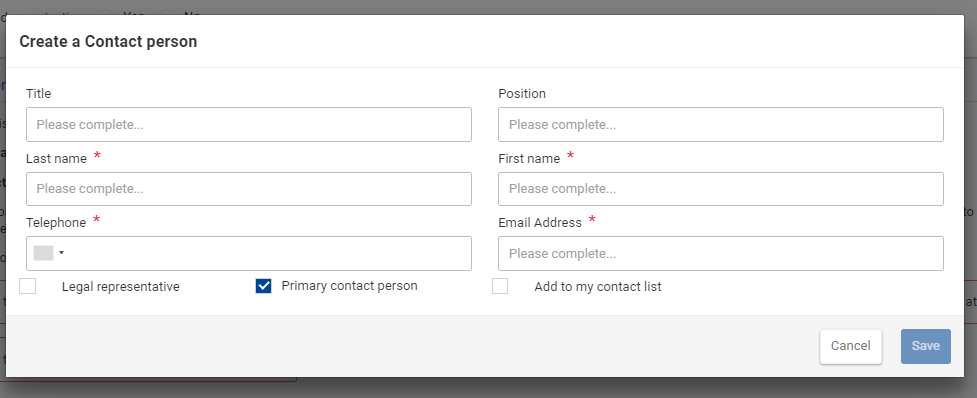 Προσθήκη ατόμου επαφής στη 
λίστα επαφών του χρήστη. Δεν είναι δυνατή η προσθήκη δύο διαφορετικών ατόμων με την ίδια ηλεκτρονική διεύθυνση στη λίστα επαφών
Ορισμός ατόμου επαφής ως νόμιμος εκπρόσωπος
Ορισμός ατόμου επαφής ως βασική επαφή. Είναι πάντα υποχρεωτικά το 1ο άτομο που καταχωρείται, εφόσον το σχετικό κουτάκι είναι προ-επιλεγμένο. Η επιλογή αυτή μπορεί να αλλάξει στην πορεία, με την προσθήκη περισσότερων associated persons.
ΑΝΑΛΥΣΗ ΠΕΡΙΕΧΟΜΕΝΟΥ – PARTICIPATING ORGANISATIONS
Εάν η επαφή δεν έχει καταχωρηθεί στη λίστα επαφών, τότε οι διαθέσιμες επιλογές θα είναι ως πιο κάτω, με το          να δίνει τη δυνατότητα για προσθήκη του ατόμου στη λίστα επαφών
Applicant and Partner Organisations:
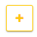 Ενότητα 4: Associated Persons

List of associated persons:
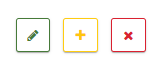 Αφαίρεση επαφής από τη λίστα επαφών.
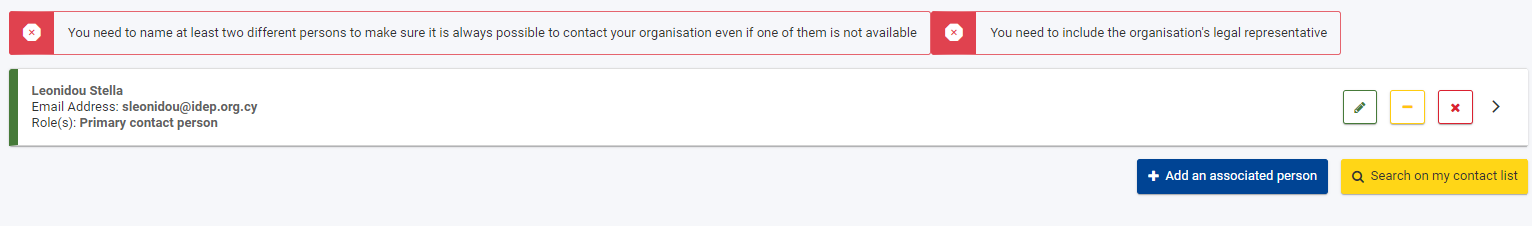 Επεξεργασία Καταχώρησης
Η πράσινη μπάρα στην αρχή της καταχώρησης υποδηλώνει ότι όλα τα στοιχεία που αφορούν το εν λόγω συνδεδεμένο άτομο έχουν καταχωρηθεί σωστά
Διαγραφή καταχώρησης
ΑΝΑΛΥΣΗ ΠΕΡΙΕΧΟΜΕΝΟΥ – PARTICIPATING ORGANISATIONS
Cooperation Arrangements:
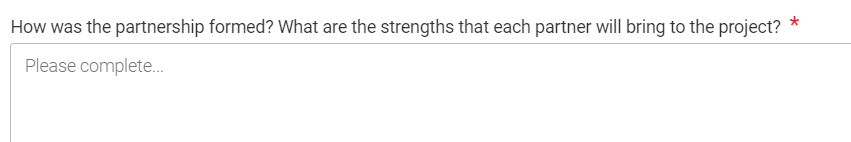 Πώς έγινε η επιλογή των συμμετεχόντων οργανισμών και ποια θα είναι η ξεχωριστή συνεισφορά του καθενός σε επίπεδο γνώσης, εμπειρίας και εξειδίκευσης στο Σχέδιο γενικότερα αλλά και ξεχωριστά, στα διάφορα αποτελέσματα του Σχεδίου;
Ποια είναι η αναλογία συμμετοχής έμπειρων και νεοεισερχόμενων οργανισμών; Εάν το Σχέδιο περιλαμβάνει νεοεισερχόμενους οργανισμούς, ποια είναι τα ιδιαίτερα οφέλη που μπορούν να αποκομίσουν και ποια είναι η επίδραση που μπορούν να έχουν στους πιο έμπειρους οργανισμούς; Γενικότερα, η επιλογή των εταίρων έγινε με τρόπο που να διασφαλίζεται η πρόσθετη αξία σε Ευρωπαϊκό επίπεδο μέσω της δημιουργίας προϋποθέσεων για διακρατική συνεργασία και ανάπτυξη δικτύων;
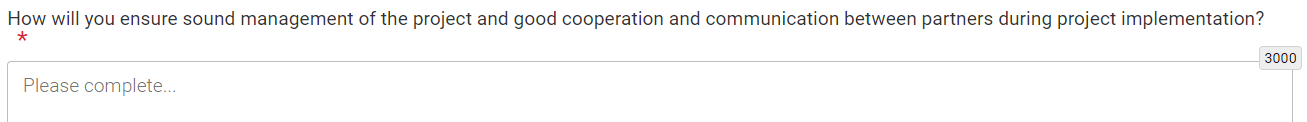 Κατάρτιση και παρουσίαση ενός πλάνου παρακολούθησης και αξιολόγησης της προόδου, της ποιότητας και του βαθμού επίτευξης των δραστηριοτήτων/αποτελεσμάτων του Σχεδίου, με σαφή χρονοδιαγράμματα και σαφή καταμερισμό εργασίας  Ποσοτικοί και Ποιοτικοί Δείκτες Επιτυχίας
Αναγνώριση πιθανών ρίσκων και λήψη μέτρων για την πρόληψη ή διαχείρισή τους
Λήψη μέτρων για έγκαιρη και εντός προϋπολογισμού υλοποίηση του Σχεδίου Π.χ. Υπογραφή συμφωνιών μεταξύ συντονιστή και εταίρων, στις οποίες να ρυθμίζονται όλα τα διαχειριστικά και οικονομικά θέματα που αφορούν το Σχέδιο 
Κατανομή διαθέσιμων οικονομικών και ανθρώπινων πόρων ανά δραστηριότητα, με γνώμονα την ποιοτική υλοποίηση του Σχεδίου  Κατάλληλοι & Επαρκείς πόροι σε κάθε δραστηριότητα – Οικονομικά αποδοτικό Σχέδιο
Εργαλεία επικοινωνίας μεταξύ εταίρων (π.χ. χρήση διαφόρων ψηφιακών εφαρμογών και μέσων κοινωνικής δικτύωσης, χρήση Google Drive ή Trello για ανταλλαγή αρχείων κτλ.)/Συχνότητα επικοινωνίας μεταξύ τους/Μέθοδοι συνεργασίας (π.χ. δημιουργία επιτροπών για διαχείριση ξεχωριστών πτυχών του Σχεδίου, διαλογικές μέθοδοι επίλυσης συγκρούσεων κτλ)/Διαδικτυακές και με φυσική παρουσία συντονιστικές συναντήσεις κτλ.
ΑΝΑΛΥΣΗ ΠΕΡΙΕΧΟΜΕΝΟΥ – PARTICIPATING ORGANISATIONS
Cooperation Arrangements:
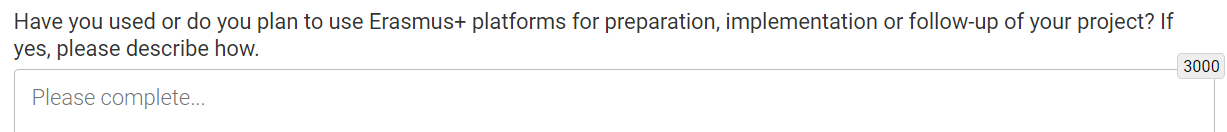 Στο πλαίσιο σχεδίων στον Τομέα της Σχολικής Εκπαίδευσης ενθαρρύνεται θερμά η χρήση των πλατφορμών School Education Gateway και eTwinning, ενώ στους Τομείς της Εκπαίδευσης Ενηλίκων και της ΕΕΚ η πλατφόρμα EPALE για συνεργασία πριν, κατά τη διάρκεια και μετά τη λήξη του Σχεδίου.
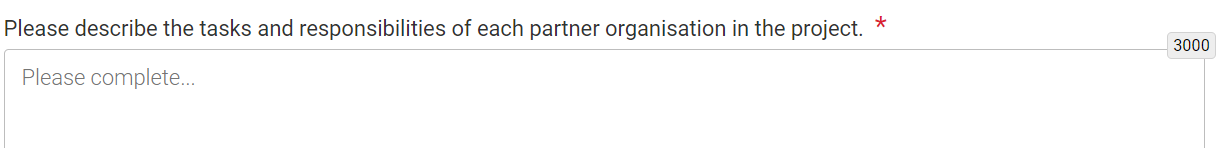 Αναλυτική περιγραφή της κατανομής εργασιών ανά εταίρο οργανισμό για οριζόντιες πτυχές του Σχεδίου, όπως η διαχείριση του Σχεδίου, η προετοιμασία των συμμετεχόντων στις δραστηριότητες του σχεδίου, η παρακολούθηση και αξιολόγηση του Σχεδίου
Γενική περιγραφή της κατανομής εργασιών ανά εταίρο ως προς τις διάφορες δραστηριότητες – αποτελέσματα του Σχεδίου
Ο καταμερισμός εργασίας πρέπει να λαμβάνει υπόψη του το προφίλ και τις δυνατότητες του κάθε οργανισμού ξεχωριστά και να είναι ισορροπημένος, στο μεγαλύτερο δυνατό βαθμό
Ένας καταμερισμός, ο οποίος βασίζεται στις πιο πάνω παραμέτρους και η εκπόνηση ενός ολοκληρωμένου Προγράμματος Εργασίας για την υλοποίηση του Σχεδίου, με σαφή χρονοδιαγράμματα, διασφαλίζει σε μεγάλο βαθμό τη δέσμευση και ενεργή εμπλοκή όλων των εταίρων
ΑΝΑΛΥΣΗ ΠΕΡΙΕΧΟΜΕΝΟΥ – ACTIVITIES
Activities:
Drop-down menu, το οποίο περιλαμβάνει τις χώρες των οργανισμών που συμμετέχουν στην Κοινοπραξία, τις χώρες όπου εδρεύουν θεσμικά όργανα της ΕΕ, την επιλογή “other” (δεν πρέπει να επιλέγεται για τις Συμπράξεις Μικρής Κλίμακας) και την επιλογή “virtual activity” (Για εικονικές δραστηριότητες που δε συνδέονται με κάποιο κόστος μπορεί να καταχωρηθεί μηδενικό κόστος)
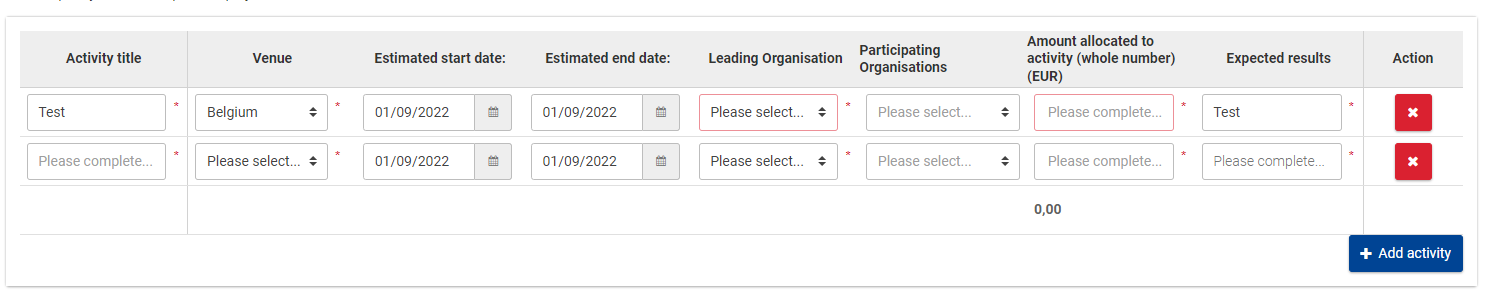 Διαγραφή καταχώρησης
Προσθήκη καταχώρησης
Activity Details:
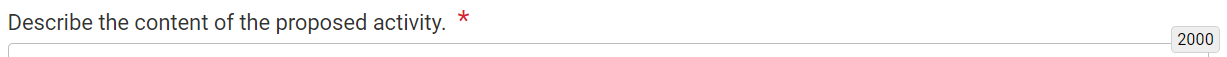 Αναλυτική και ακριβής πληροφόρηση σχετικά με το περιεχόμενο/τη μεθοδολογία της δραστηριότητας, ούτως ώστε ο αξιολογητής της πρότασης να είναι σε θέση να κρίνει κατά πόσον το κόστος που συνδέεται με αυτήν είναι ρεαλιστικό
Εάν η δραστηριότητα είναι η παραγωγή ενός απτού αποτελέσματος, καλό είναι τα διαφορετικά στάδια ανάπτυξής του να περιγραφούν (χωρίς να είναι απαραίτητο να παρουσιαστεί και η κοστολόγηση ανά στάδιο)
Εάν η δραστηριότητα είναι μία διακρατική συνάντηση,θα πρέπει να περιγραφούν οι πρακτικές διευθετήσεις που την αφορούν, όπως διευθετήσεις ταξιδίου, διαμονής, ασφάλισης, προετοιμασίας συμμετεχόντων κτλ, χωρίς να είναι αναγκαστικό να κοστολογηθούν ξεχωριστά. Για δραστηριότητες που αντιστοιχούν σε συναντήσεις, εκδηλώσεις κτλ. αποτελεί καλή πρακτική η ανάρτηση της προκαταρκτικής ημερήσιας διάταξης, με τη μορφή Παραρτήματος, στην Αίτηση
Όπου είναι εφικτό συστήνεται να χρησιμοποιούνται ψηφιακά μέσα για την υλοποίηση μίας δραστηριότητας  Εικονικές/Μεικτές δραστηριότητες ή Φυσικές 
        δραστηριότητες, που η αποτελεσματικότητά τους ενισχύεται με τη χρήση ψηφιακών εργαλείων 
Περιγραφή περιβαλλοντικού χαρακτήρα δραστηριότηταςΤα Σχέδια θα πρέπει να σχεδιάζονται με τρόπο φιλικό προς το περιβάλλον και να 
        ενσωματώνουν πράσινες πρακτικές σε όλες τις πτυχές τους
ΑΝΑΛΥΣΗ ΠΕΡΙΕΧΟΜΕΝΟΥ – ACTIVITIES
Activity Details:
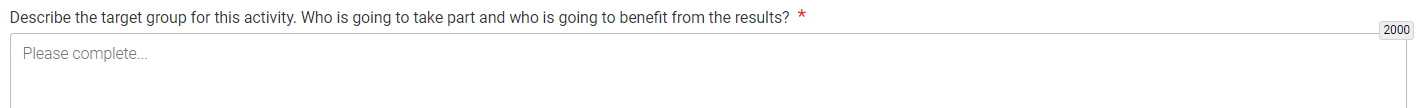 Συμμετέχοντες στη δραστηριότητα – Αριθμός (κατά προσέγγιση) και προφίλ  Ο αριθμός των συμμετεχόντων να είναι ανάλογος του δηλωμένου κόστους της δραστηριότητας
Περιγραφή συμμετοχής ατόμων με λιγότερες ευκαιρίες  Οι δραστηριότητες πρέπει να είναι σχεδιασμένες με τρόπο προσβάσιμο και χωρίς αποκλεισμούς 
Πρέπει να επιλεγούν οι πλέον κατάλληλοι συμμετέχοντες ανά δραστηριότητα, στη βάση των ικανοτήτων και της εξειδίκευσής τους
Ποιοι θα επωφεληθούν από τα αποτελέσματα της δραστηριότητας και με ποιο τρόπο;  Αναφορά όχι μόνο στους άμεσα συμμετέχοντες αλλά και σε ομάδες εκτός των άμεσα συμμετεχόντων στη δραστηριότητα
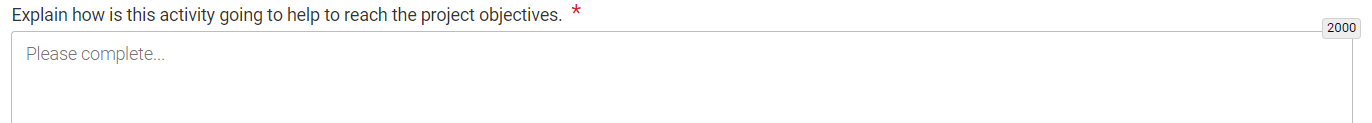 Ποιοι είναι οι ειδικοί στόχοι της εν λόγω δραστηριότητας και πώς αυτοί σχετίζονται με τους γενικούς στόχους του Σχεδίου, όπως αυτοί περιγράφηκαν σε άλλη ενότητα της αίτησης;
Πώς το περιεχόμενο της δραστηριότητας θα συμβάλει στην επίτευξη των ειδικών στόχων της;  Συνάφεια περιεχομένου δραστηριότητας και ειδικών της στόχων
ΑΝΑΛΥΣΗ ΠΕΡΙΕΧΟΜΕΝΟΥ – ACTIVITIES
Activity Details:
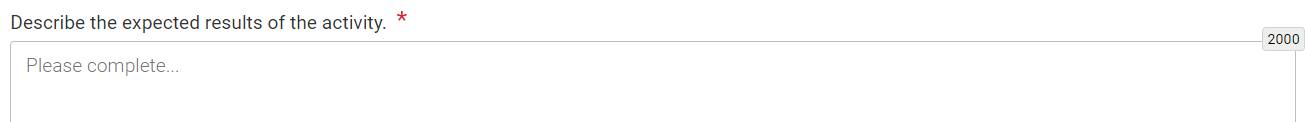 Περιγραφή των αποτελεσμάτων που αναμένεται να προκύψουν μέσα από τη δραστηριότητα. Πώς αυτά συνδέονται με τα γενικά αποτελέσματα του Σχεδίου, όπως περιγράφηκαν στην ενότητα “Project Description”;
Πρέπει να υπάρχει σαφής σύνδεση μεταξύ του περιεχομένου/της μεθοδολογίας της δραστηριότητας και των στόχων και αποτελεσμάτων της
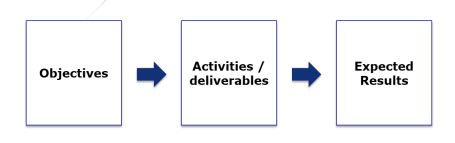 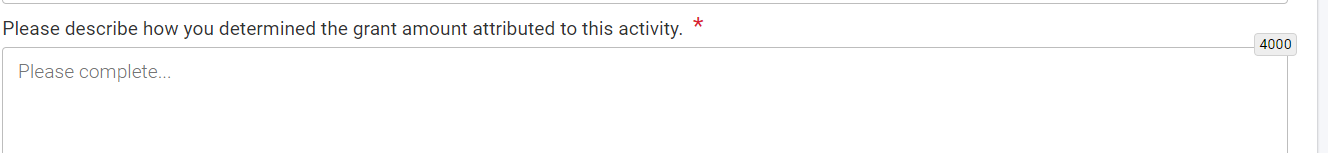 Δε θα πρέπει μόνο στην ολότητά του το Σχέδιο να είναι οικονομικά-αποδοτικό αλλά και ανά δραστηριότητα.
Για να είναι εφικτή η αξιολόγηση αυτής της πτυχής μίας δραστηριότητας, θα πρέπει η δραστηριότητα να περιγραφεί με τον μεγαλύτερο δυνατό βαθμό λεπτομέρειας. Εάν, για παράδειγμα, η δραστηριότητα είναι η διοργάνωση μίας συνάντησης, η περιγραφή θα πρέπει να παραπέμπει ξεκάθαρα στην έκταση/μέγεθος της συνάντησης (π.χ. 15-20 συμμετέχοντες από 5 διαφορετικές χώρες). Δε χρειάζεται, όμως, να καθοριστεί ο ακριβής αριθμός συμμετεχόντων ή το ποσό που αντιστοιχεί στα γεύματα του κάθε συμμετέχοντα ξεχωριστά.
Πολύ γενική αναφορά στη μέθοδο κοστολόγησης της δραστηριότητας (π.χ. «έγινε χρήση των τιμών που περιλαμβάνονται στους οικονομικούς πίνακες της ΕΕ, που χρησιμοποιούνταν κατά την προηγούμενη Προγραμματική περίοδο»), χωρίς παρουσίαση των μαθηματικών πράξεων – πολλαπλασιασμών που έγιναν
Η δραστηριότητα θα πρέπει να συνδεθεί με ένα κόστος, το οποίο να αντιστοιχεί στην πραγματική της βαρύτητα μέσα στην πρόταση (πραγματική βαρύτητα = η  συνεισφορά της στην επίτευξη των στόχων και αποτελεσμάτων της πρότασης). 
Ανάλυση του προϋπολογισμού της δραστηριότητας ανά εταίρο, στη βάση της ξεχωριστής του συνεισφοράς στη δραστηριότητα
ΑΝΑΛΥΣΗ ΠΕΡΙΕΧΟΜΕΝΟΥ – BUDGET SUMMARY
Budget Summary:
Όλα τα πεδία της ενότητας αυτής συμπληρώνονται αυτόματα, δεδομένου ότι έχει ήδη δοθεί η απαιτούμενη πληροφόρηση σε άλλες ενότητες της αίτησης
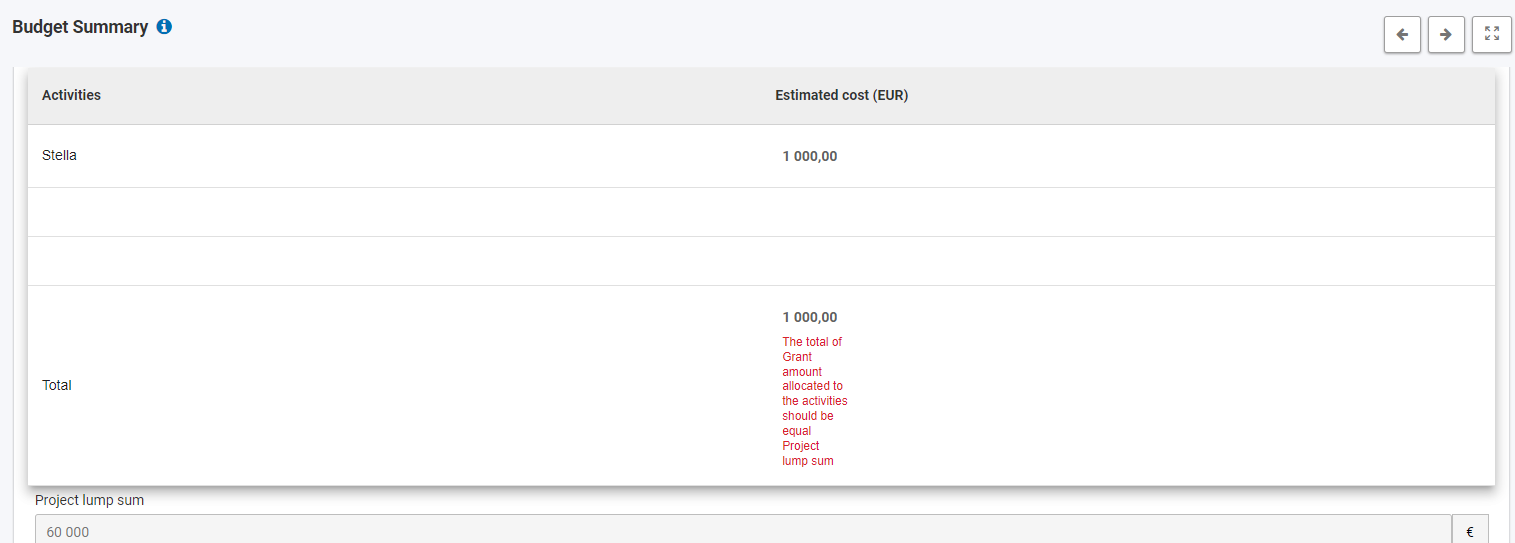 Όταν το άθροισμα των ποσών όλων των δραστηριοτήτων είναι μικρότερο ή μεγαλύτερο του επιλεγμένου κατ’ αποκοπήν ποσού, εμφανίζεται προειδοποιητικό μήνυμα
Το ποσό συμπληρώνεται αυτόματα, εφόσον έχει ήδη δηλωθεί στην ενότητα “Context”
ΑΝΑΛΥΣΗ ΠΕΡΙΕΧΟΜΕΝΟΥ – IMPACT AND FOLLOW-UP
Impact and Follow-up:
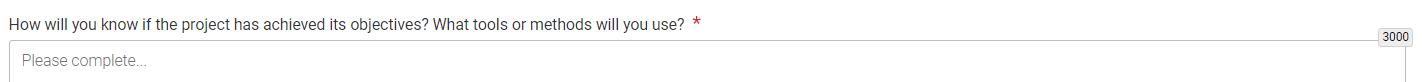 Καθορισμός ποσοτικών και ποιοτικών δεικτών για την αξιολόγηση της επίτευξης των γενικών στόχων του Σχεδίου: Πάρα πολλά παραδείγματα ποσοτικών και ποιοτικών δεικτών περιέχονται στο Handbook on KA2 lump-sums (σελίδες 28-29)
Άλλα εργαλεία ή μέθοδοι που θα χρησιμοποιηθούν, π.χ. ερωτηματολόγια, συνεντεύξεις κτλ.
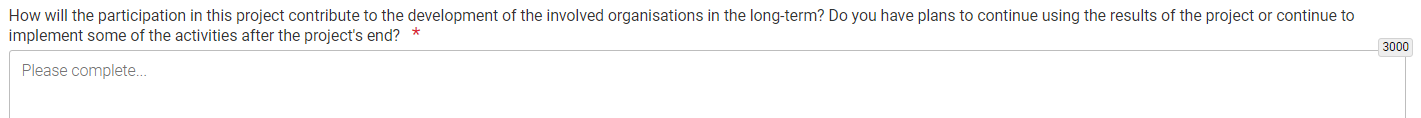 Πώς μπορούν τα αποτελέσματα του Σχεδίου να ενταχθούν στο παιδαγωγικό πλαίσιο/στο πλαίσιο λειτουργίας του κάθε συμμετέχοντα οργανισμού; Ποια τα πιθανά μακροπρόθεσμα οφέλη για κάθε οργανισμό από μία τέτοια ένταξη;
Παρουσίαση ενός πλάνου για βιωσιμότητα του Σχεδίου και των αποτελεσμάτων του*, με διακριτά βήματα και ξεκάθαρους στόχους - Διασφάλιση πόρων που θα χρησιμοποιηθούν για την υλοποίηση του πλάνου βιωσιμότητας (ίδιοι πόροι, εξωτερική συγχρηματοδότηση κτλ.)
Διερεύνηση της περίπτωσης να παραχθούν επιπλέον αποτελέσματα, μετά τη λήξη του Σχεδίου

Ο βαθμός στον οποίο παρέχεται ελεύθερη πρόσβαση στα αποτελέσματα του Σχεδίου που έχουν παραχθεί σε ηλεκτρονική μορφή, μετά 
       τη λήξη του Σχεδίου, είναι μία από τις βασικές παραμέτρους αξιολόγησης της Πρότασης
ΑΝΑΛΥΣΗ ΠΕΡΙΕΧΟΜΕΝΟΥ – IMPACT AND FOLLOW-UP
Impact and Follow-up:
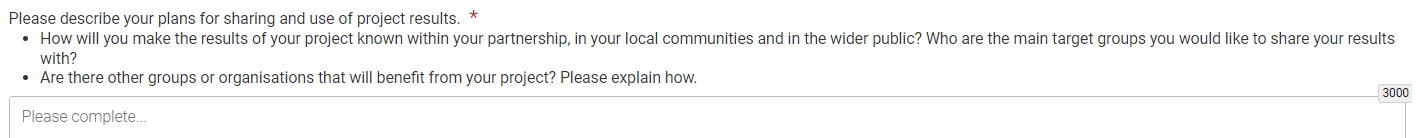 Αναγνώριση των ομάδων-στόχων των δραστηριοτήτων διάδοσης του Σχεδίου, εντός και εκτός των άμεσα εμπλεκόμενων οργανισμών

Περιγραφή των δραστηριοτήτων διάδοσης των αποτελεσμάτων του Σχεδίου που θα απευθύνονται σε κάθε ξεχωριστή ομάδα-στόχο, εντός και πέραν της Κοινοπραξίας: Κατάρτιση ενός στρατηγικού πλάνου διάδοσης, με σαφές χρονοδιάγραμμα και διακριτές δραστηριότητες αλλά και σαφή κατανομή καθηκόντων μεταξύ εταίρων οργανισμών

Πώς θα γνωστοποιείται το γεγονός ότι το Σχέδιο υλοποιήθηκε με τη συγχρηματοδότηση της Ευρωπαϊκής Ένωσης;

Περιγραφή του αναμενόμενου αντίκτυπου στους συμμετέχοντες οργανισμούς και στις ευρύτερες κοινότητές τους, στους συμμετέχοντες από κάθε οργανισμό, στις διαφορετικές ομάδες-στόχους του Σχεδίου και σε άλλα ενδιαφερόμενα μέρη σε τοπικό, εθνικό ή Ευρωπαϊκό επίπεδο (π.χ. αντίκτυπος σε επίπεδο πολιτικών αποφάσεων)
ΑΝΑΛΥΣΗ ΠΕΡΙΕΧΟΜΕΝΟΥ – PROJECT SUMMARY
Project Summary:
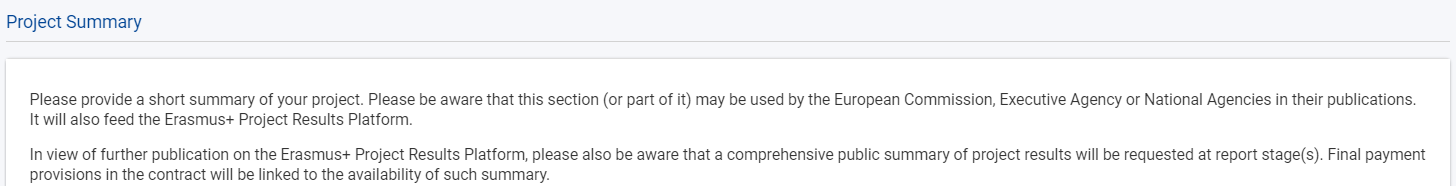 Βάσει των ερωτήσεων που εμπεριέχει η ενότητα αυτή, θα πρέπει να γίνει από τον αιτητή περιληπτική αναφορά στα ακόλουθα:
Στους γενικούς και ειδικούς στόχους του Σχεδίου
Στις δραστηριότητες του Σχεδίου
Στα επιδιωκόμενα αποτελέσματα του Σχεδίου
Η πληροφόρηση στην ενότητα αυτή θα πρέπει να δοθεί στην αγγλική γλώσσα, για να μπορεί να χρησιμοποιηθεί για σκοπούς Ευρωπαϊκών εκδόσεων και προωθητικού υλικού και για την τροφοδοσία της Πλατφόρμας Διάδοσης Αποτελεσμάτων
ΑΝΑΛΥΣΗ ΠΕΡΙΕΧΟΜΕΝΟΥ - ANNEXES
Από εδώ κατεβάζετε το “Declaration On Honour”. Στη συνέχεια, το ανοίγετε, το εκτυπώνετε και το υπογράφει ο νόμιμος εκπρόσωπος του οργανισμού.
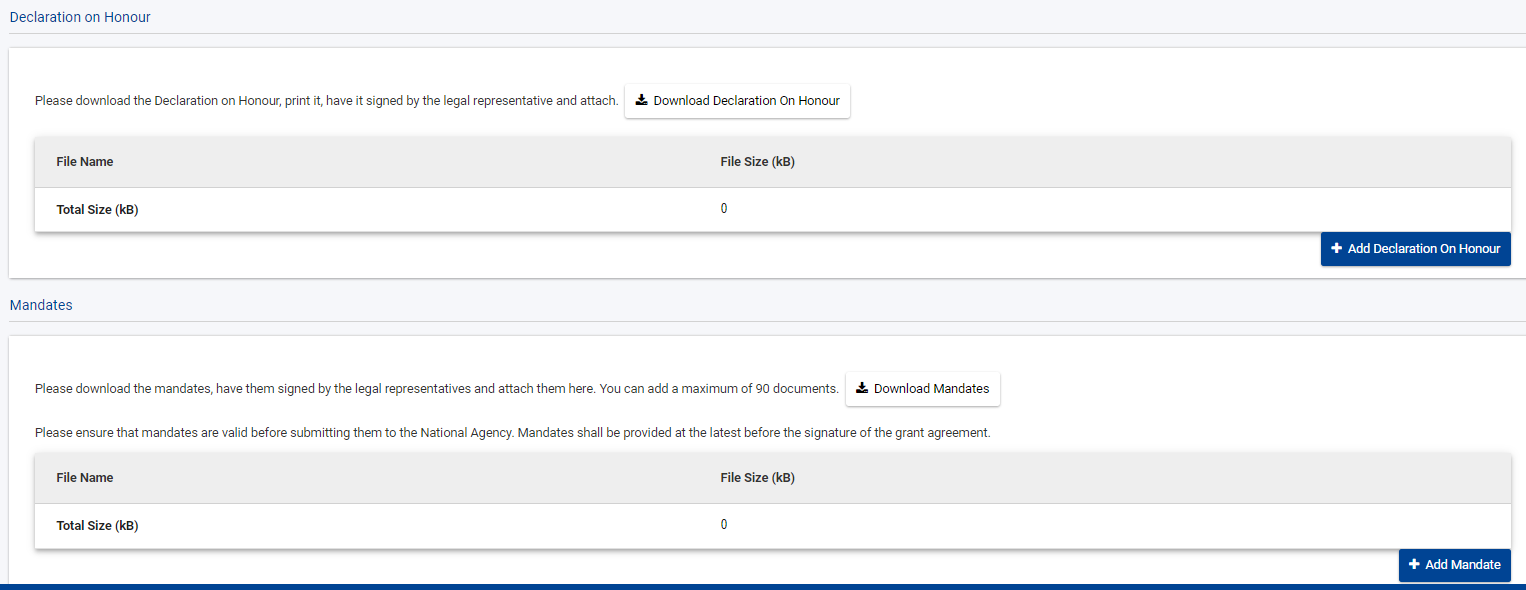 Σαρώνετε και αποθηκεύετε το υπογεγραμμένο έντυπο τοπικά στον υπολογιστή σας. Πατώντας εδώ, κάνετε αναζήτηση του αρχείου και το προσθέτετε ως παράρτημα στην αίτηση
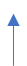 Έντυπο με το οποίο ο κάθε εταίρος εξουσιοδοτεί τον συντονιστή να δρα εξ’ ονόματός του για σκοπούς υποβολής και υλοποίησης της πρότασης
Ο συντονιστής στέλνει στον κάθε εταίρο το δικό του mandate (τα mandates περιέχουν προ-συμπληρωμένα πεδία), το οποίο υπογράφει ο νόμιμος εκπρόσωπος του οργανισμού. Αφού γίνει σάρωση του υπογεγραμμένου εντύπου,  αυτό αποστέλλεται ηλεκτρονικά πίσω στον συντονιστή, ο οποίος αναλαμβάνει να το προσθέσει ως Παράρτημα στην αίτηση
ΑΝΑΛΥΣΗ ΠΕΡΙΕΧΟΜΕΝΟΥ - ANNEXES
Επιλέγοντας “Add Document” μπορείτε να αναζητήσετε στον υπολογιστή σας άλλα αρχεία και να τα προσθέσετε ως παραρτήματα , π.χ. την ημερήσια διάταξη μίας προτεινόμενης δραστηριότητας ή ένα Gantt chart*
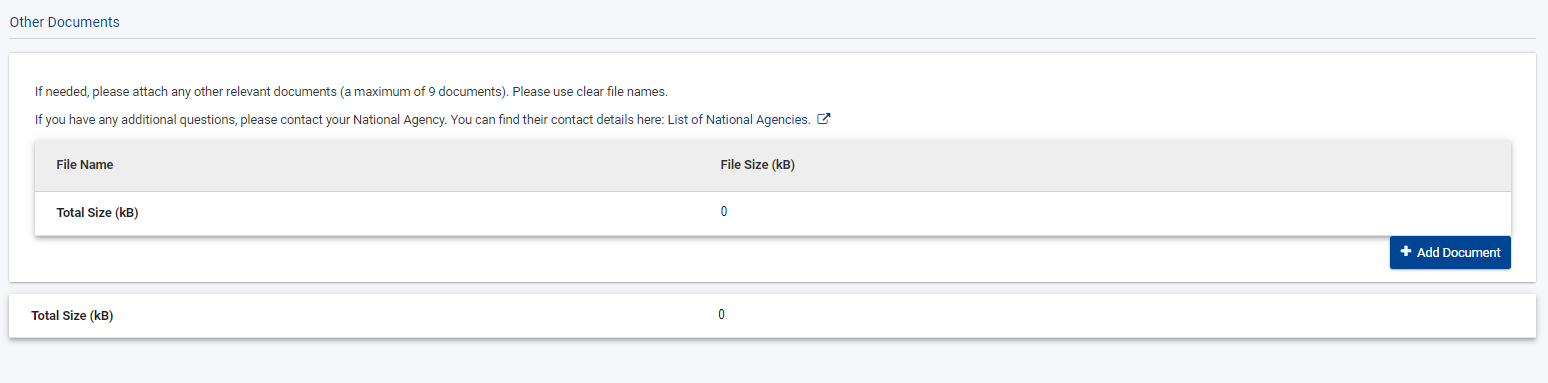 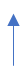 * Οι αιτητές θα πρέπει να επισυνάπτουν στην αίτησή τους ένα Gantt chart της Πρότασής τους
ΑΝΑΛΥΣΗ ΠΕΡΙΕΧΟΜΕΝΟΥ - Checklist
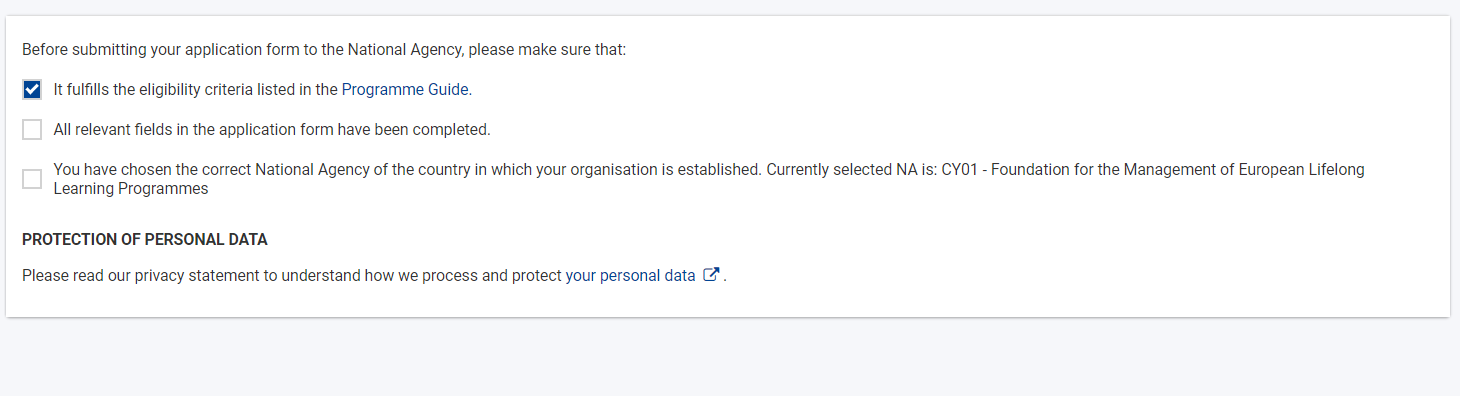 Για να ενεργοποιηθεί το κουμπί Submit, τα τρία κουτάκια θα πρέπει να γίνουν checked
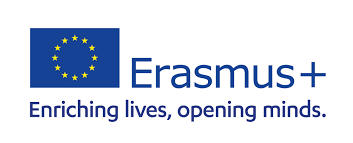 LOREM IPSUM
LOREM IPSUM
LOREM IPSUM
ΒΑΣΙΚΗ ΔΡΑΣΗ 2 – ΑΠΟΚΕΝΤΡΩΜΕΝΕΣ ΔΡΑΣΕΙΣ

ΣΥΜΠΡΑΞΕΙΣ ΓΙΑ ΣΥΝΕΡΓΑΣΙΑ – Συμπράξεις Μικρής Κλίμακας

ΑΞΙΟΛΟΓΗΣΗ ΣΧΕΔΙΩΝ
ΑΞΙΟΛΟΓΗΣΗ ΣΧΕΔΙΩΝ – ΚΡΙΤΗΡΙΑ ΠΟΙΟΤΙΚΗΣ ΑΞΙΟΛΟΓΗΣΗΣ
!!! Για να δικαιούται ένα Σχέδιο να ληφθεί υπόψη για επιχορήγηση, πρέπει να πληροί και τα δύο ακόλουθα κριτήρια:
Να έχει εξασφαλίσει τουλάχιστον 60 μονάδες στο σύνολο
Να έχει εξασφαλίσει τουλάχιστον τη μισή βαθμολογία σε κάθε κριτήριο

!!! Στην περίπτωση που δύο ή περισσότερες αιτήσεις έχουν εξασφαλίσει την ίδια συνολικά βαθμολογία, θα δίνεται προτεραιότητα στις αιτήσεις που έλαβαν την υψηλότερη βαθμολογία στο κριτήριο "relevance of the project" and μετά, στο κριτήριο “impact”
ΑΞΙΟΛΟΓΗΣΗ ΣΧΕΔΙΩΝ – ΔΙΑΔΙΚΑΣΙΑ ΑΞΙΟΛΟΓΗΣΗΣ
Εφόσον μία αίτηση κριθεί ως επιλέξιμη, βάσει των κριτηρίων επιλεξιμότητας, περνά στο στάδιο της αξιολόγησης. Η αξιολόγηση γίνεται συνήθως από εξωτερικό αξιολογητή (εκτός της Εθνικής Υπηρεσίας), που ορίζεται από την Εθνική Υπηρεσία. Η αξιολόγηση γίνεται στη βάσει οδηγιών που παρέχονται από την ΕΕ.

Παράλληλα, διεξάγονται οι έλεγχοι πολλαπλής και διπλής χρηματοδότησης, ούτως ώστε να αποφευχθεί η χρηματοδότηση του ίδιου Σχεδίου εις διπλούν.

Οι αιτήσεις που τελικά θα λάβουν επιχορήγηση επιλέγονται από ανεξάρτητη Επιτροπή Αξιολόγησης, η οποία διορίζεται από την Εθνική Υπηρεσία. Η Επιτροπή λαμβάνει κυρίως υπόψη της τη βαθμολογική κατάταξη των Σχεδίων και εκτελεί τις εργασίες της υπό τον συντονισμό της Εθνικής Υπηρεσίας

Δημιουργούνται ξεχωριστοί κατάλογοι κατάταξης ανά τομέα και κατ’ αποκοπή ποσό, ούτως ώστε ο ανταγωνισμός να λαμβάνει χώρα μόνο μεταξύ αιτήσεων της ίδιας κλίμακας και με τις ίδιες απαιτήσεις.

Οι επιλέξιμες αιτήσεις που δεν εγκρίνονται για επιχορήγηση είτε μπαίνουν σε κατάλογο αναμονής είτε απορρίπτονται λόγω χαμηλής ποιότητας

Εάν το Σχέδιο επιλεγεί για χρηματοδότηση, η ΕΥ δεν έχει τη δυνατότητα μείωσης του ποσού επιχορήγησης. Αυτή η δυνατότητα υπάρχει μόνο στο στάδιο της αξιολόγησης της Τελικής Έκθεσης.
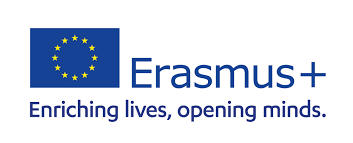 LOREM IPSUM
LOREM IPSUM
LOREM IPSUM
ΒΑΣΙΚΗ ΔΡΑΣΗ 2 – ΑΠΟΚΕΝΤΡΩΜΕΝΕΣ ΔΡΑΣΕΙΣ

ΣΥΜΠΡΑΞΕΙΣ ΓΙΑ ΣΥΝΕΡΓΑΣΙΑ – Συμπράξεις Μικρής Κλίμακας

ΧΡΗΣΙΜΕΣ ΣΥΜΒΟΥΛΕΣ
ΧΡΗΣΙΜΕΣ ΣΥΜΒΟΥΛΕΣ
Καταλήξτε στους εταίρους της Σύμπραξης και ξεκινήστε να συμπληρώνετε την αίτηση έγκαιρα

Είναι καλό να συμπεριλαμβάνεται σε κάθε Σύμπραξη ένας τουλάχιστον εταίρος που να έχει εμπειρία σχετικά με την υποβολή και διαχείριση Σχεδίων ΒΔ2

Εάν είσαστε νεοεισερχόμενος οργανισμός στη ΒΔ2 και προτίθεστε να αναλάβετε τον συντονιστικό ρόλο της Σύμπραξης, σιγουρευτείτε ότι έχετε την απαιτούμενη ικανότητα για την διεκπεραίωση των καθηκόντων του ρόλου αυτού (“operational and financial capacity”)

Φροντίστε η πρόταση να περιλαμβάνει τον πιο κατάλληλο συνδυασμό οργανισμών, που να προέρχονται από ένα ευρύ φάσμα τομέων, για την επίτευξη των στόχων του Σχεδίου

Φροντίστε η πρόταση να περιλαμβάνει ισορροπημένη κατανομή εργασίας  μεταξύ των εταίρων, ούτως ώστε η υλοποίησή της να είναι εφικτή
ΧΡΗΣΙΜΕΣ ΣΥΜΒΟΥΛΕΣ
Προσπαθήστε στη συγγραφή/ετοιμασία της αίτησης να εμπλέξετε επαρκώς όλους τους εταίρους

Μην αιτείστε κονδύλια μεγαλύτερα από αυτά που μπορείτε να απορροφήσετε, λαμβάνοντας πάντοτε σοβαρά υπόψη τις δυνατότητες (= capacity) όλων των οργανισμών που εμπλέκονται στη Σύμπραξη. 

Μην προσπαθήσετε να υποβάλετε την αίτηση λίγο πριν από τη λήξη της προθεσμίας, καθώς ενδέχεται να υπάρξουν τεχνικά προβλήματα και να μην καταφέρετε να την υποβάλετε εμπρόθεσμα (π.χ. προβλήματα σύνδεσης στο διαδίκτυο)

Πριν από την υποβολή της αίτησης, διαβάστε προσεκτικά τα εξής:

Οδηγός Προγράμματος
Handbook on KA2 Lump-sums 
Applicant and Beneficiary Guides (EESCP – Support)
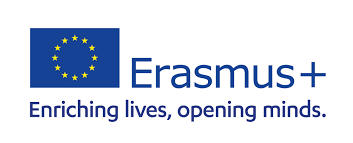 LOREM IPSUM
LOREM IPSUM
LOREM IPSUM
ΒΑΣΙΚΗ ΔΡΑΣΗ 2 – ΑΠΟΚΕΝΤΡΩΜΕΝΕΣ ΔΡΑΣΕΙΣ

ΣΥΜΠΡΑΞΕΙΣ ΓΙΑ ΣΥΝΕΡΓΑΣΙΑ – Συμπράξεις Μικρής Κλίμακας

ΕΠΙΚΟΙΝΩΝΙΑ - ΙΔΕΠ
ΕΠΙΚΟΙΝΩΝΙΑ - ΙΔΕΠ
Επικοινωνία με Λειτουργό Δράσης:
Επικοινωνία με Συντονίστρια Δράσης:
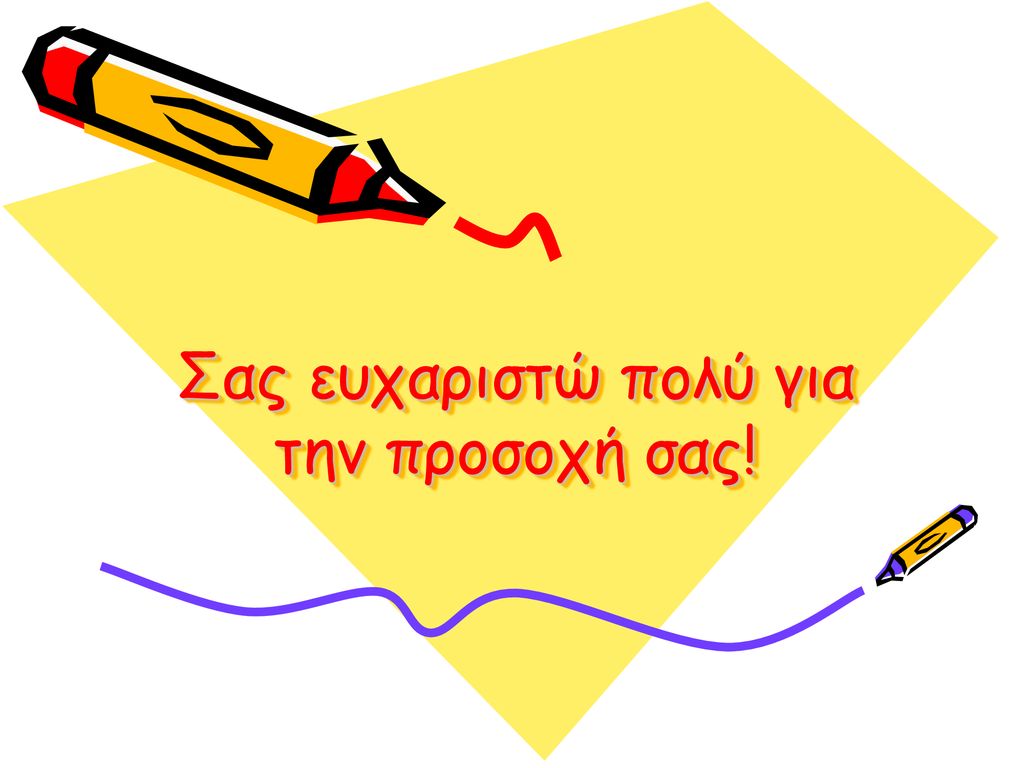